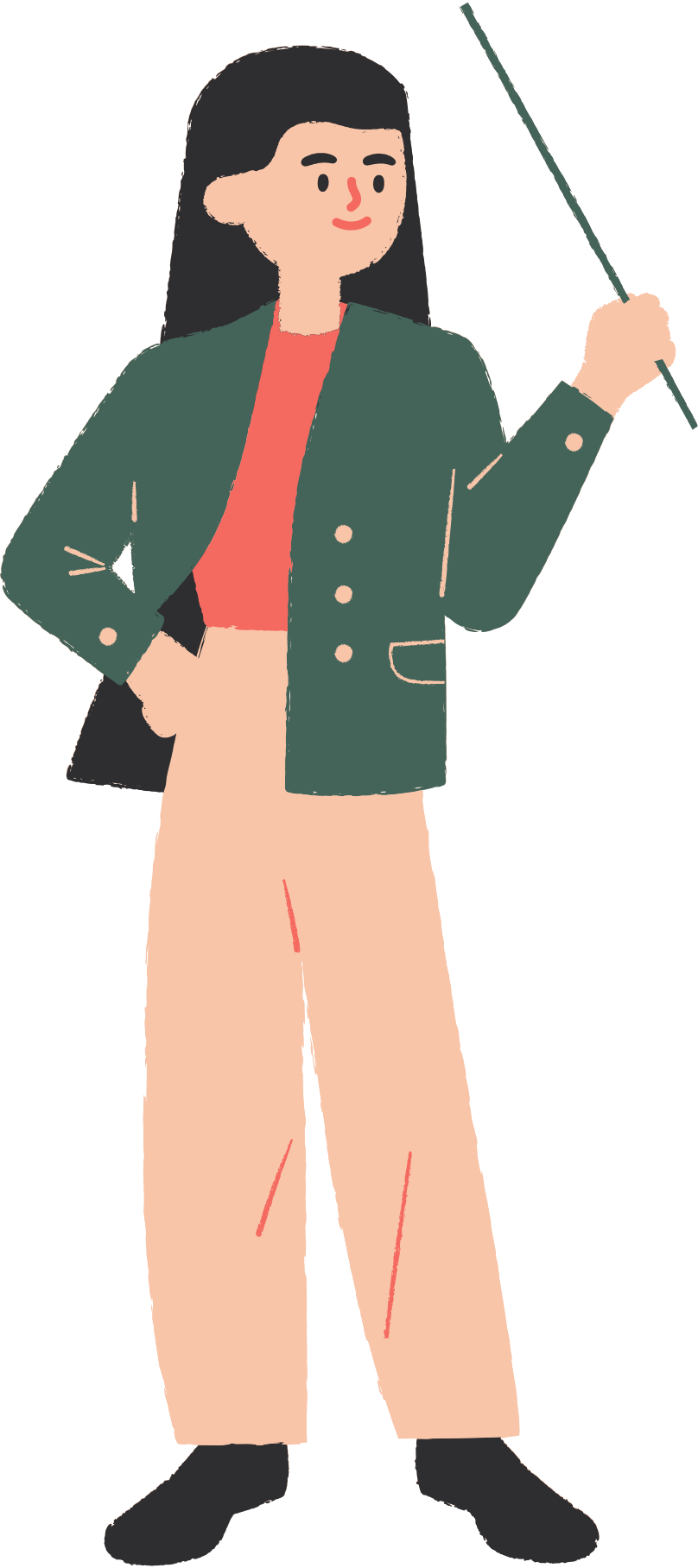 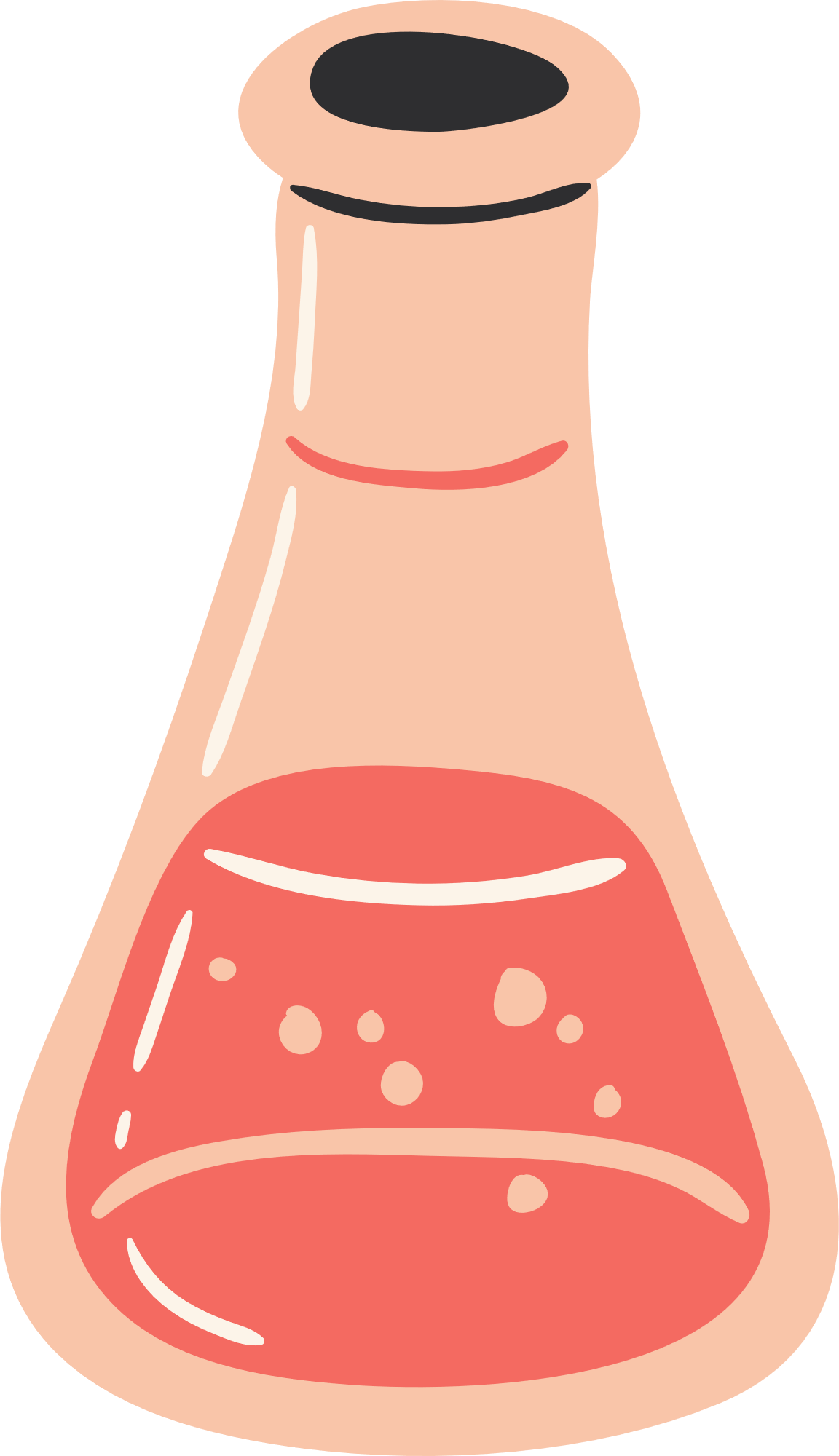 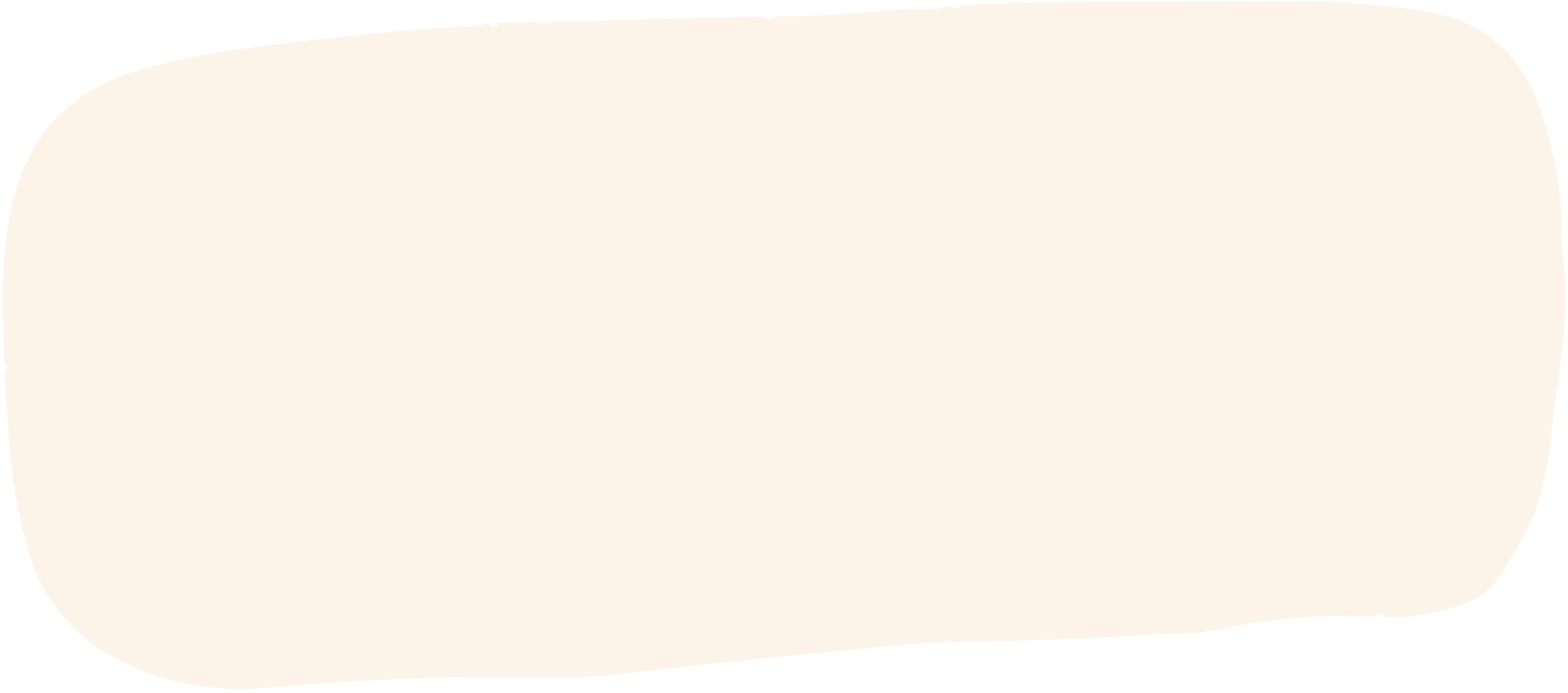 CHÀO MỪNG CÁC EM ĐẾN VỚI MÔN TOÁN
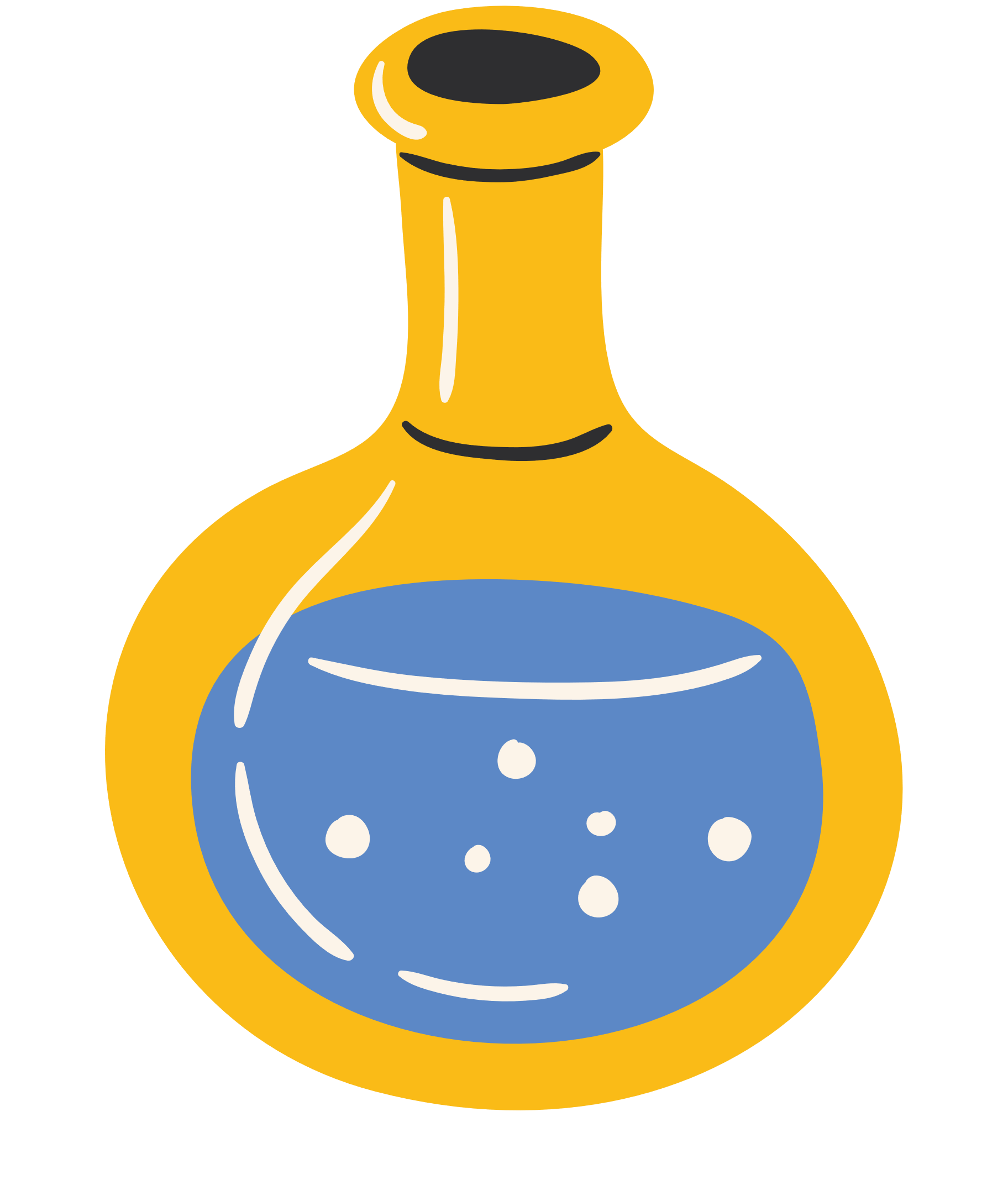 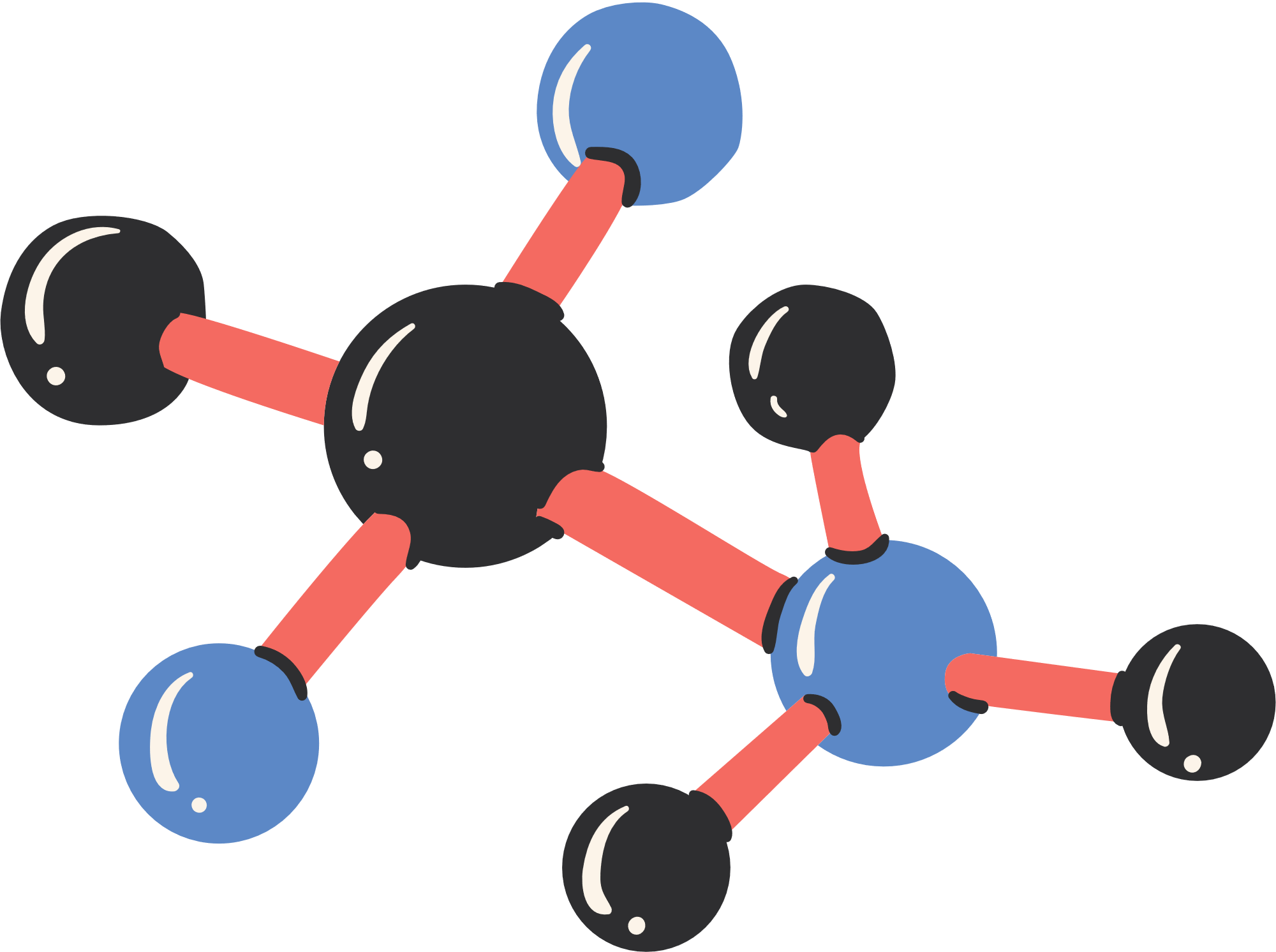 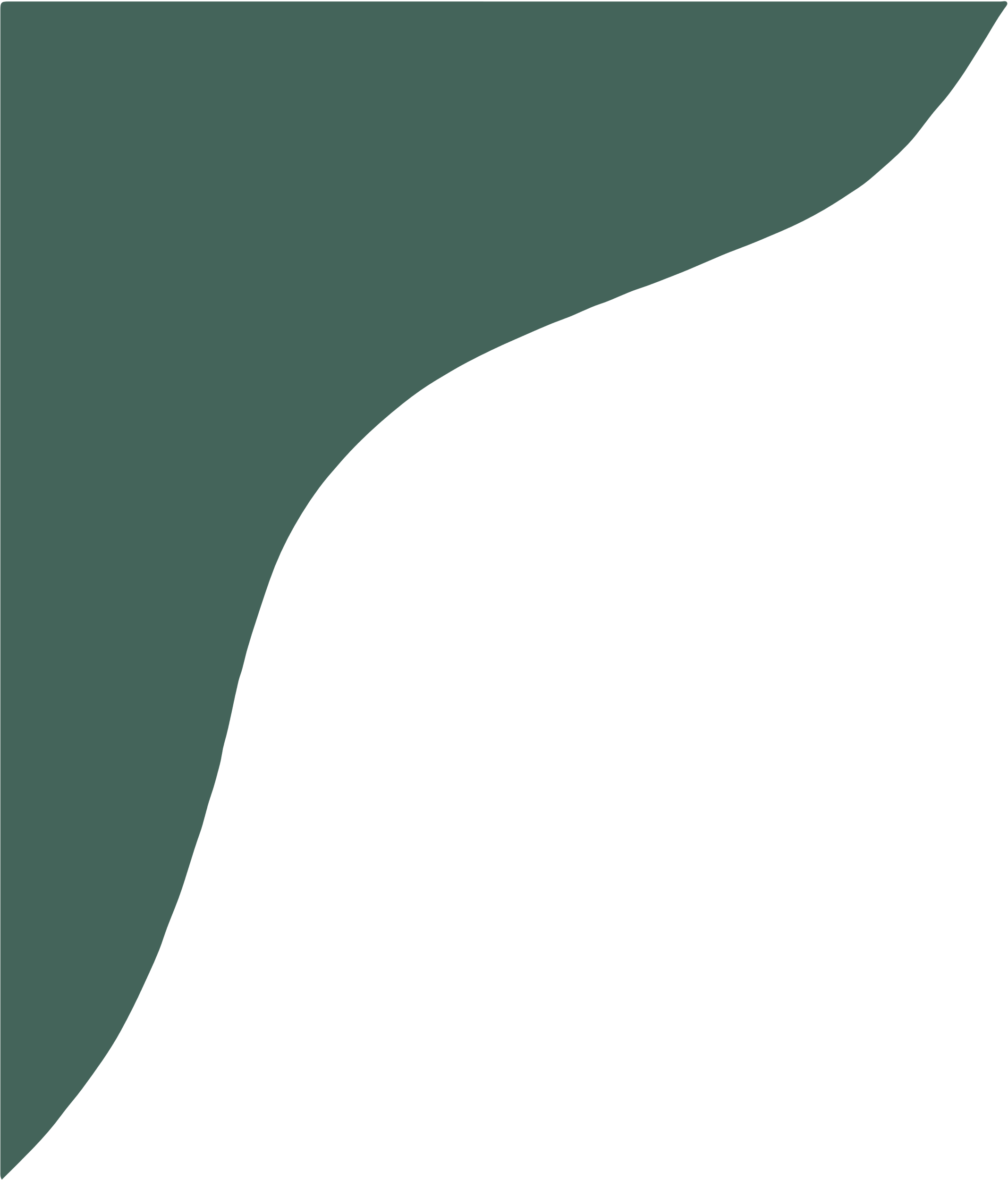 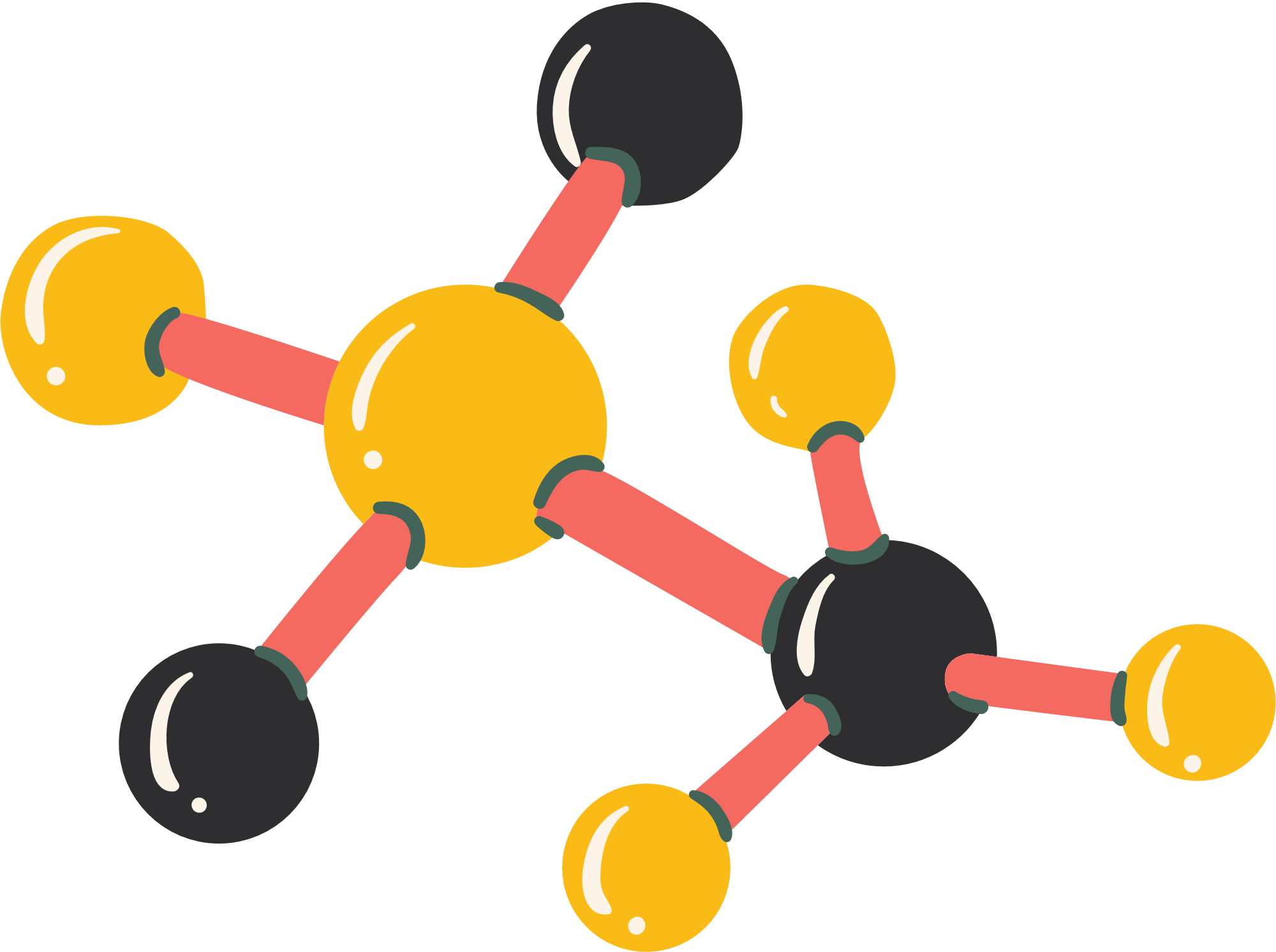 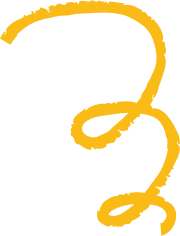 KHỞI ĐỘNG
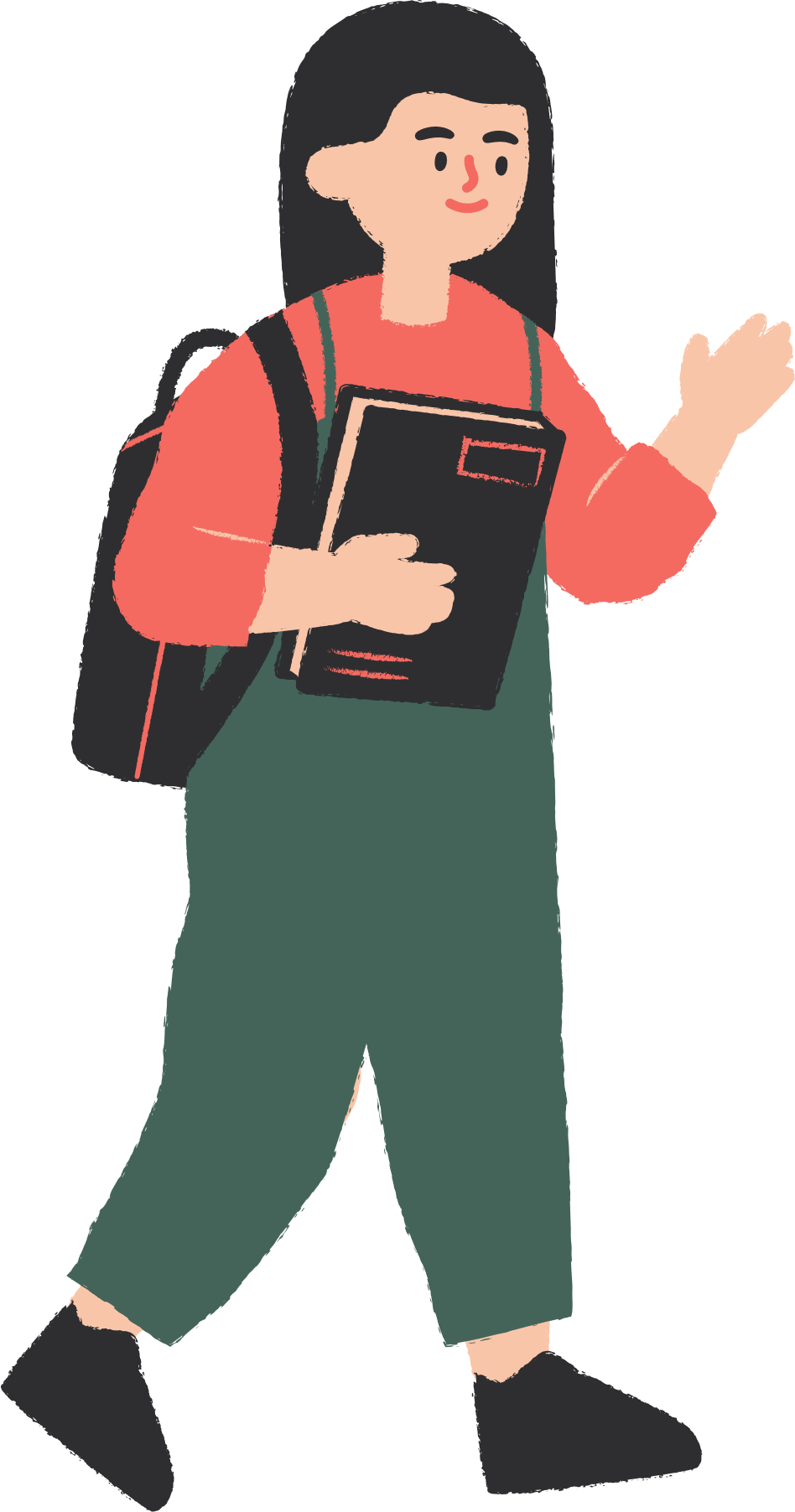 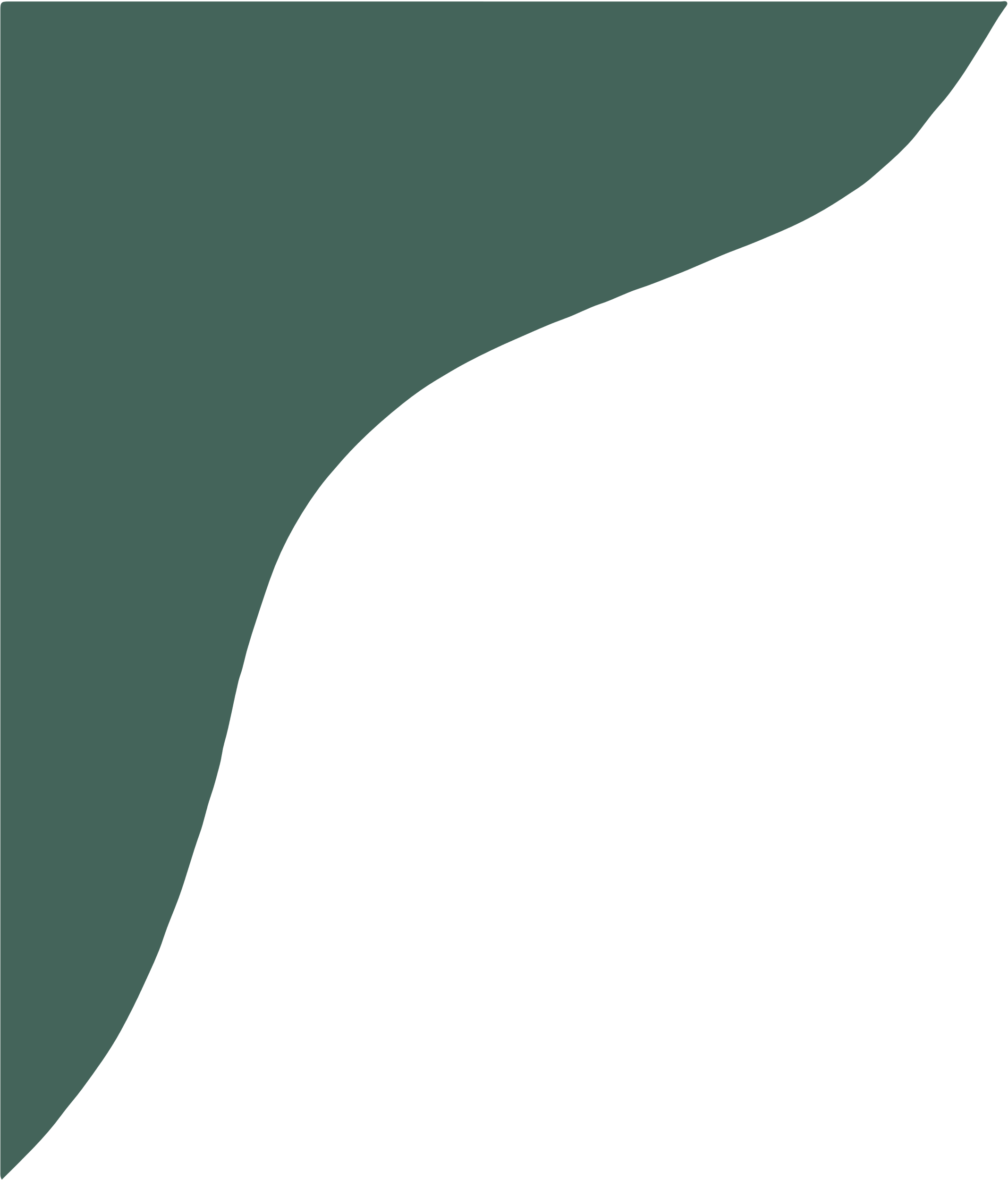 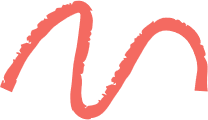 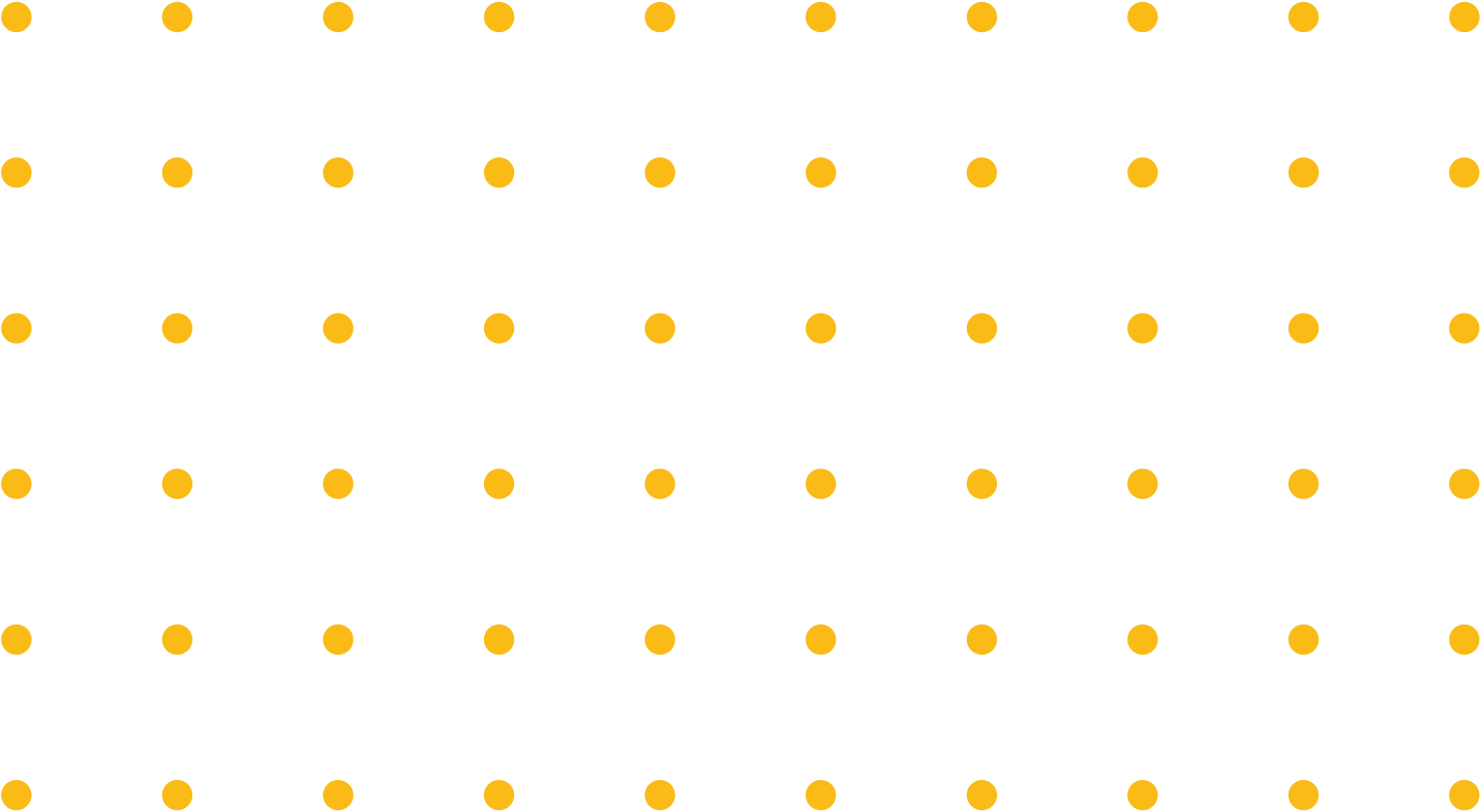 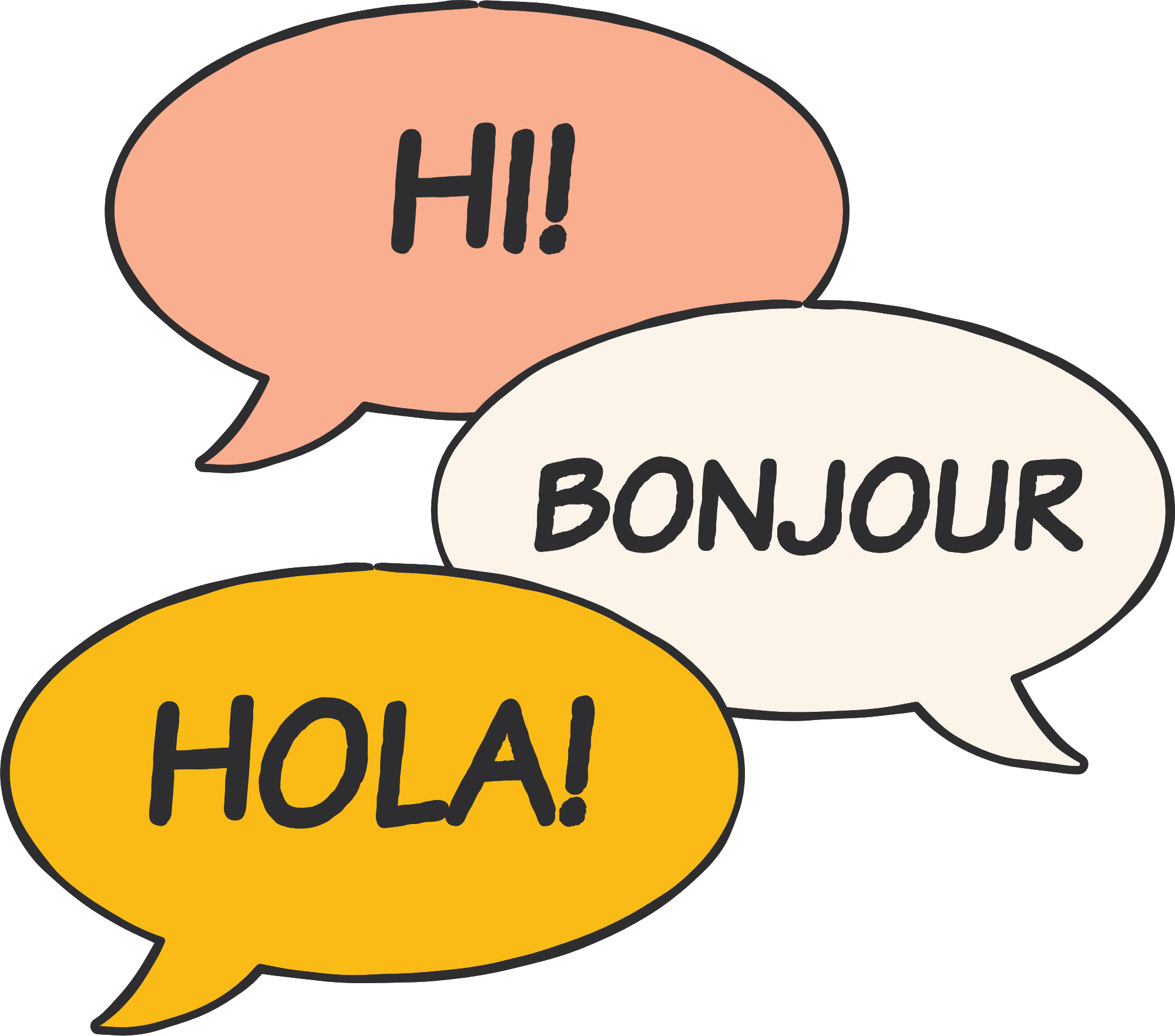 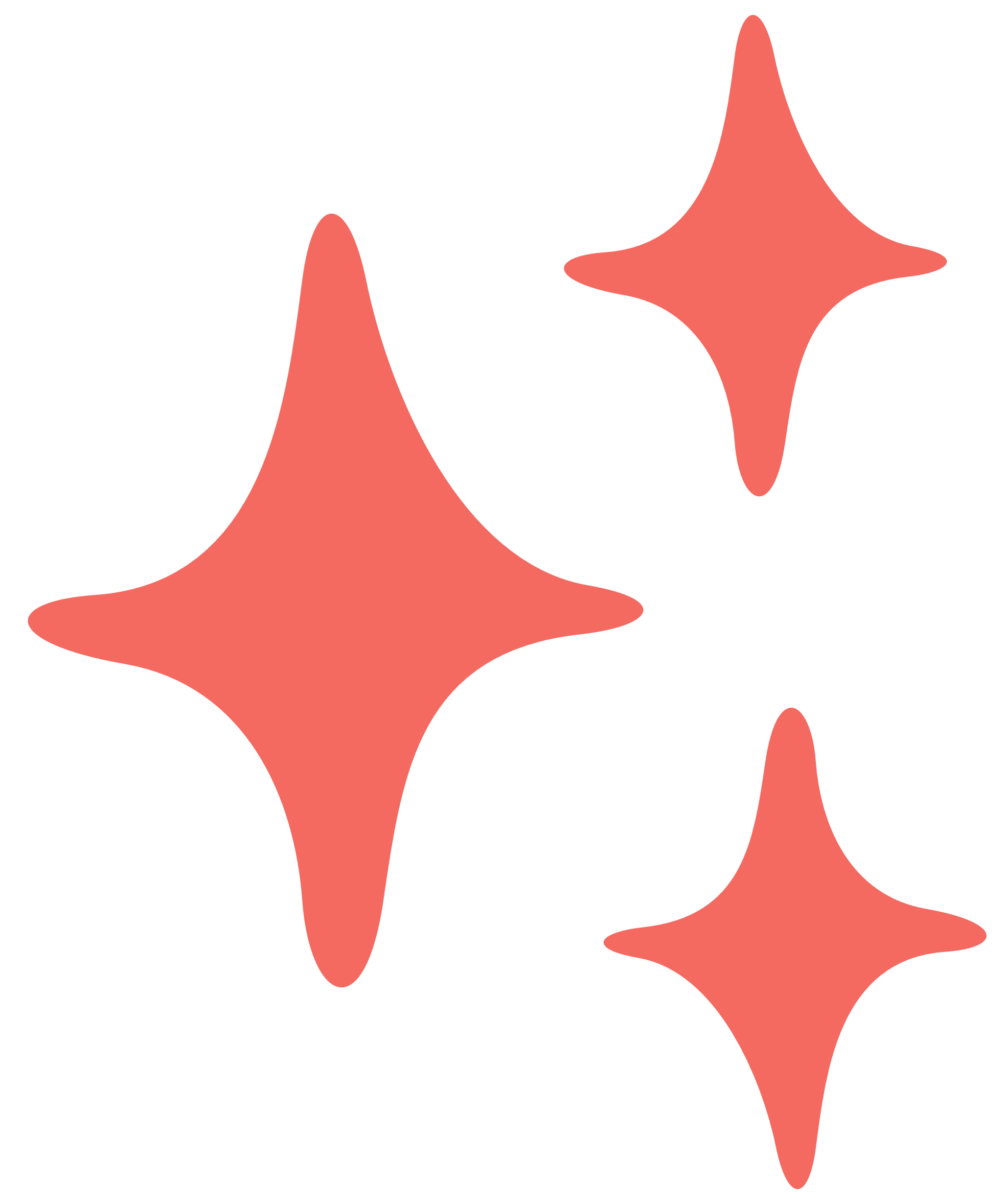 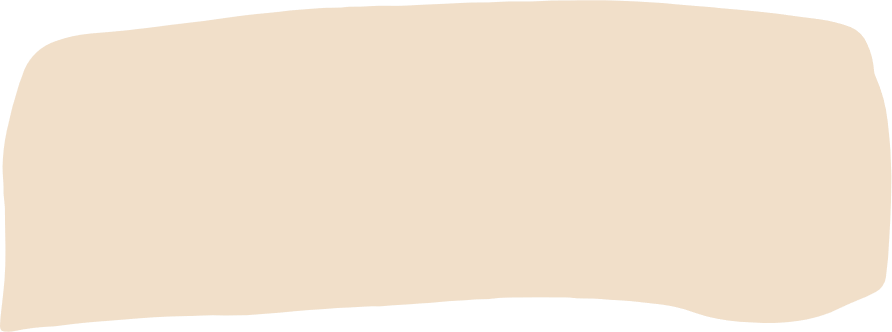 BÀI 6: DÃY TỈ SỐ BẰNG NHAU
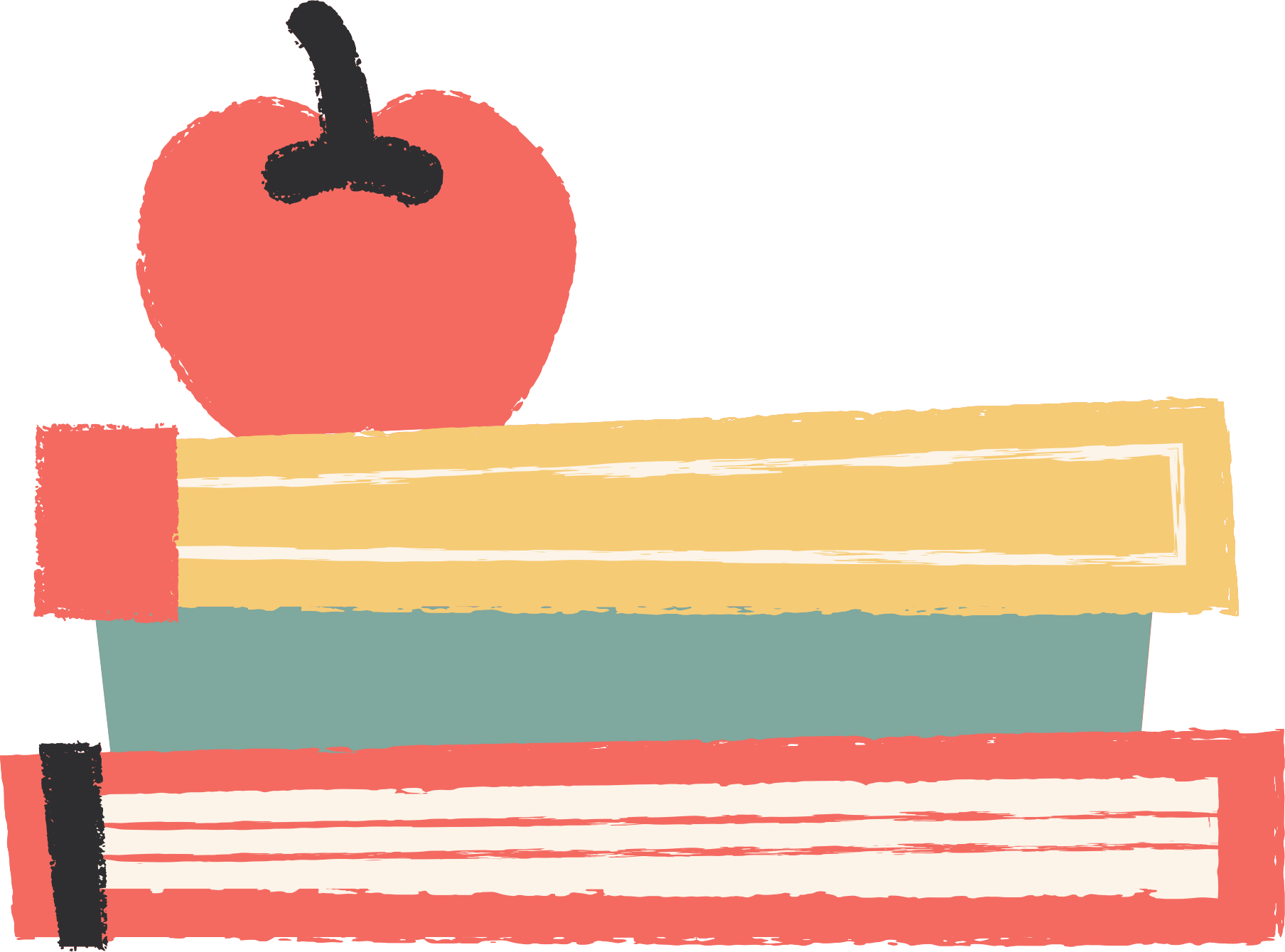 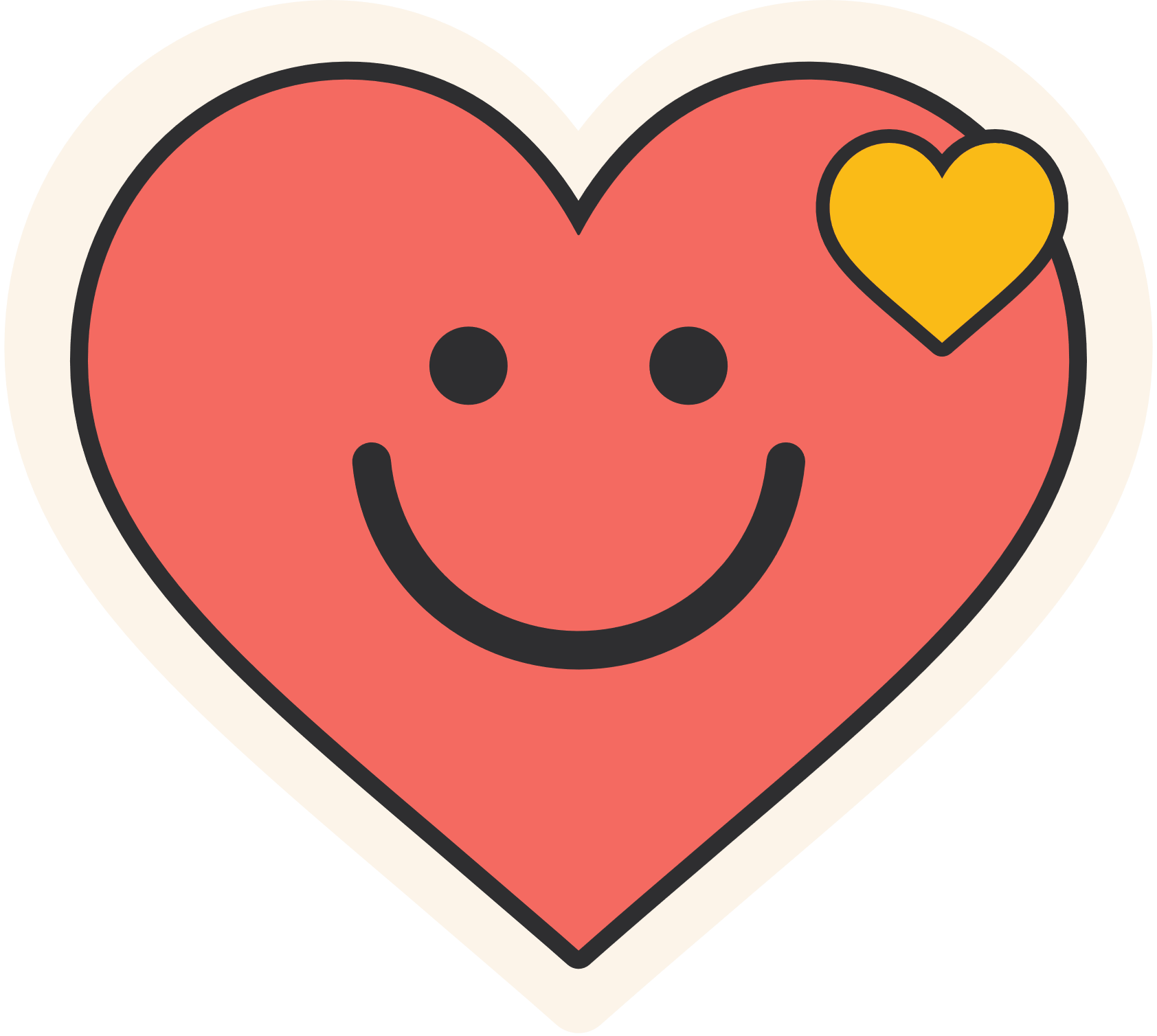 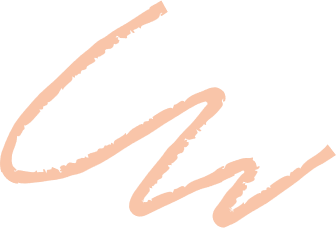 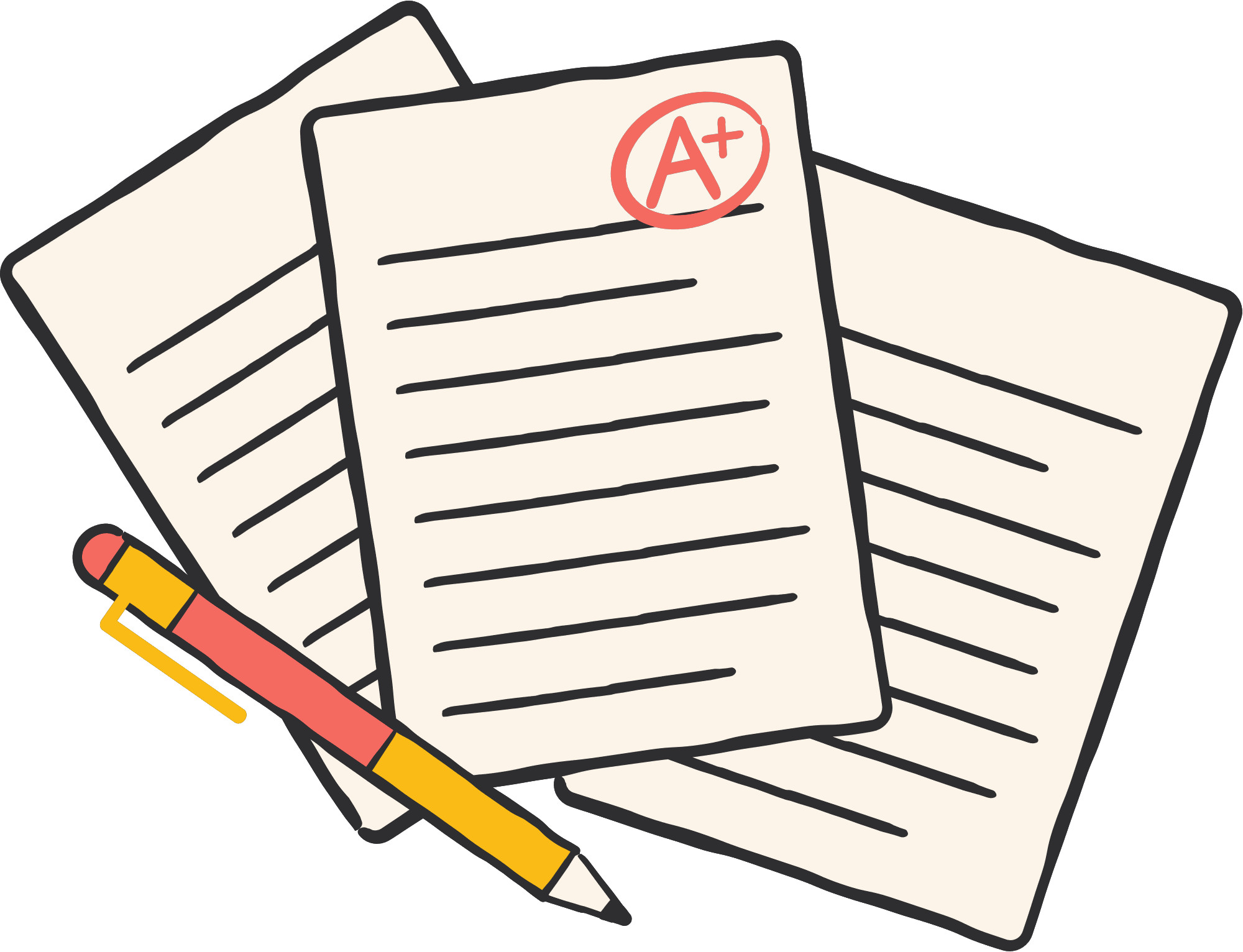 NỘI DUNG BÀI HỌC
01
Khái niệm
Tính chất
02
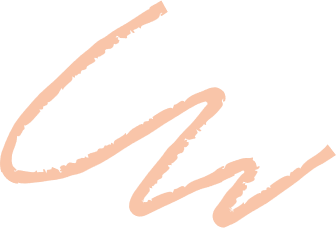 03
Ứng dụng
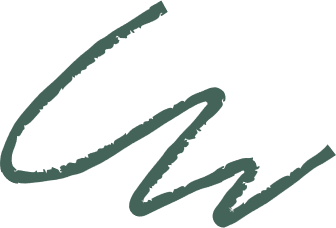 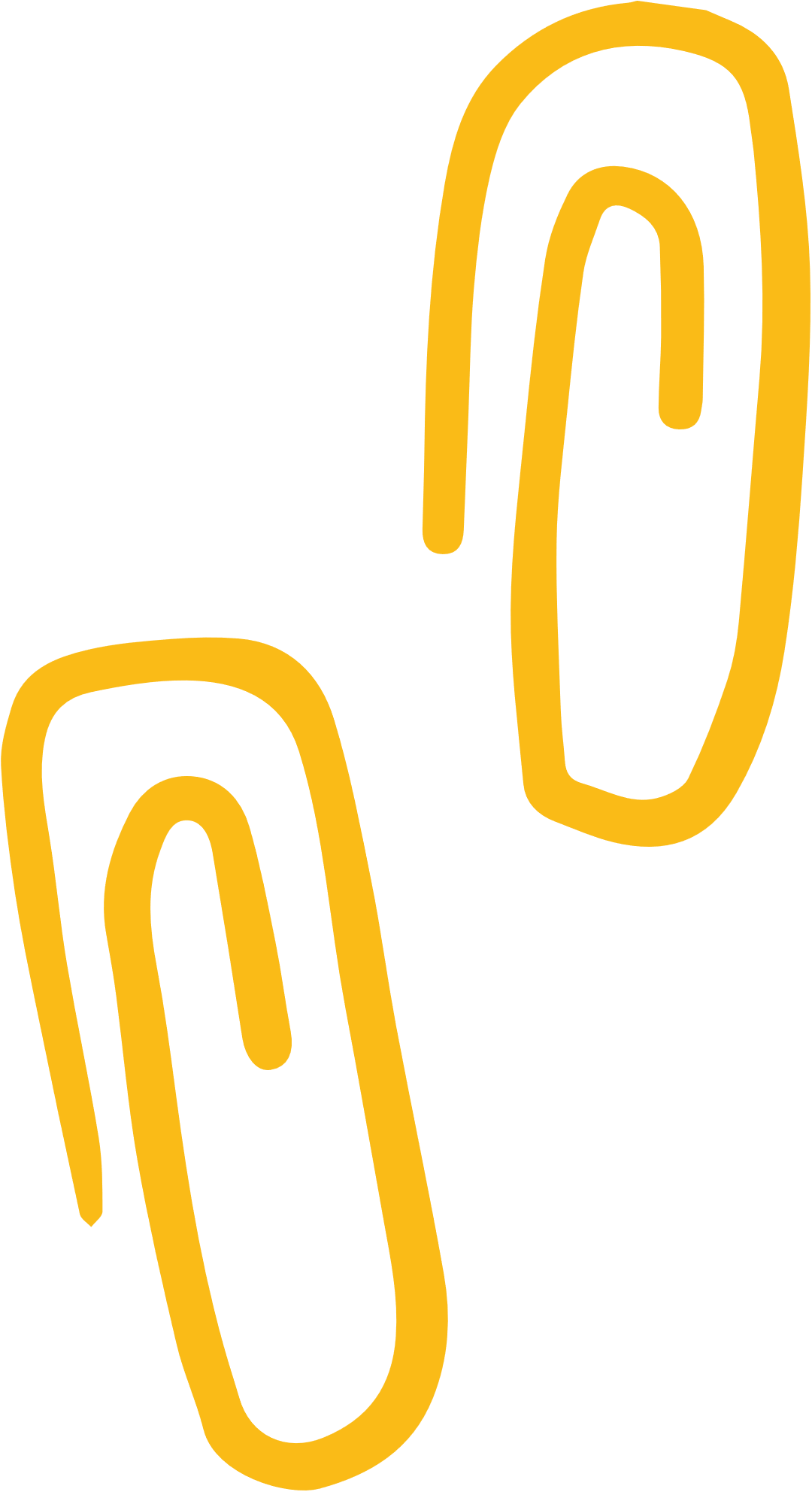 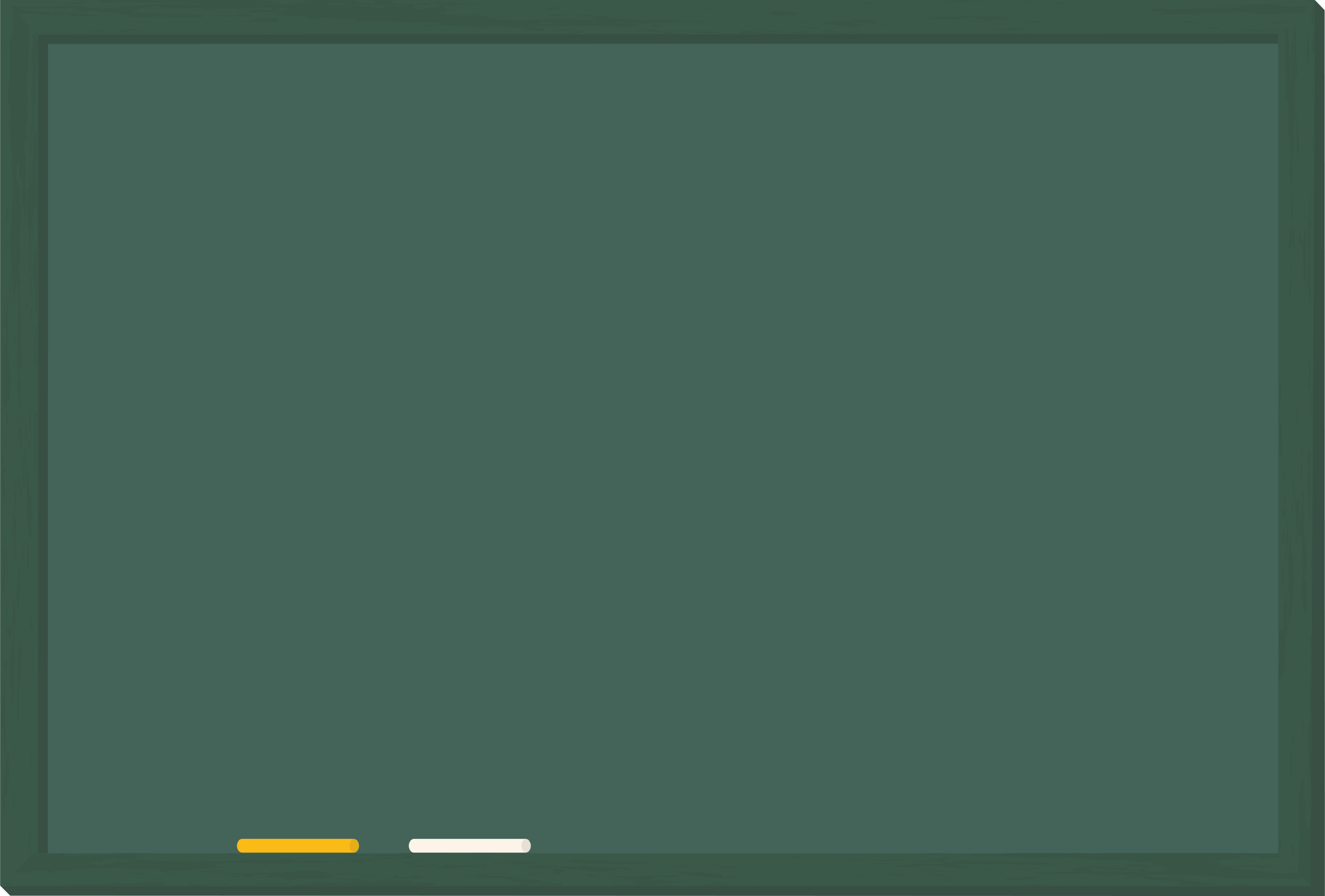 Kết luận:
Những tỉ số bằng nhau và được viết nối với nhau bởi các dấu đẳng thức tạo thành dãy tỉ số bằng nhau.
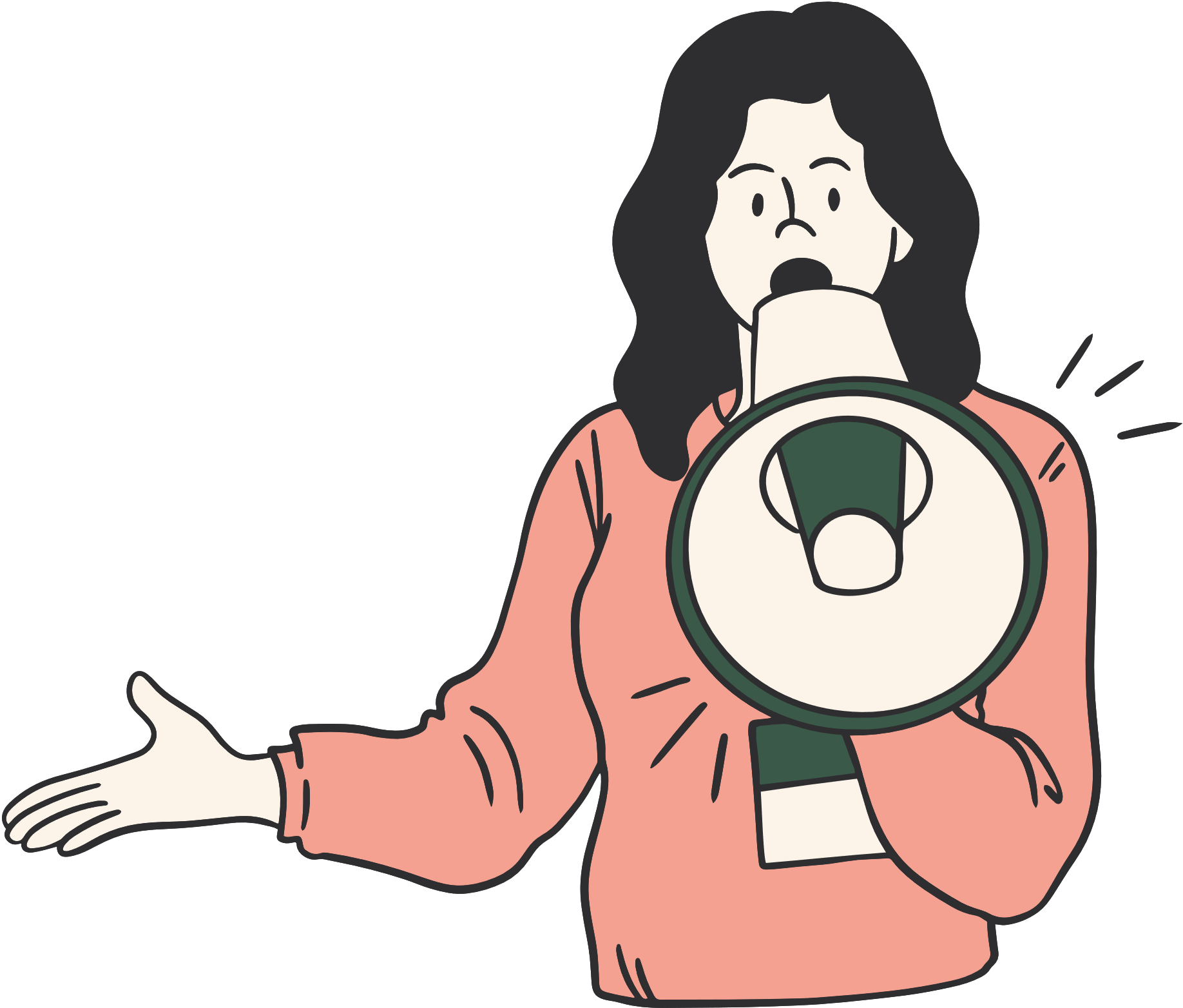 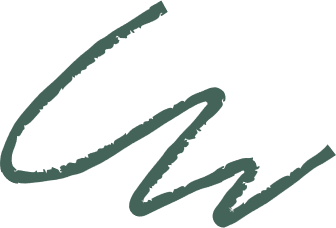 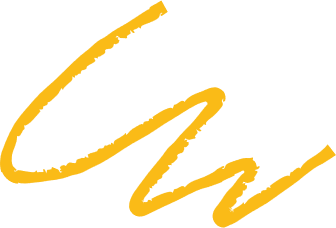 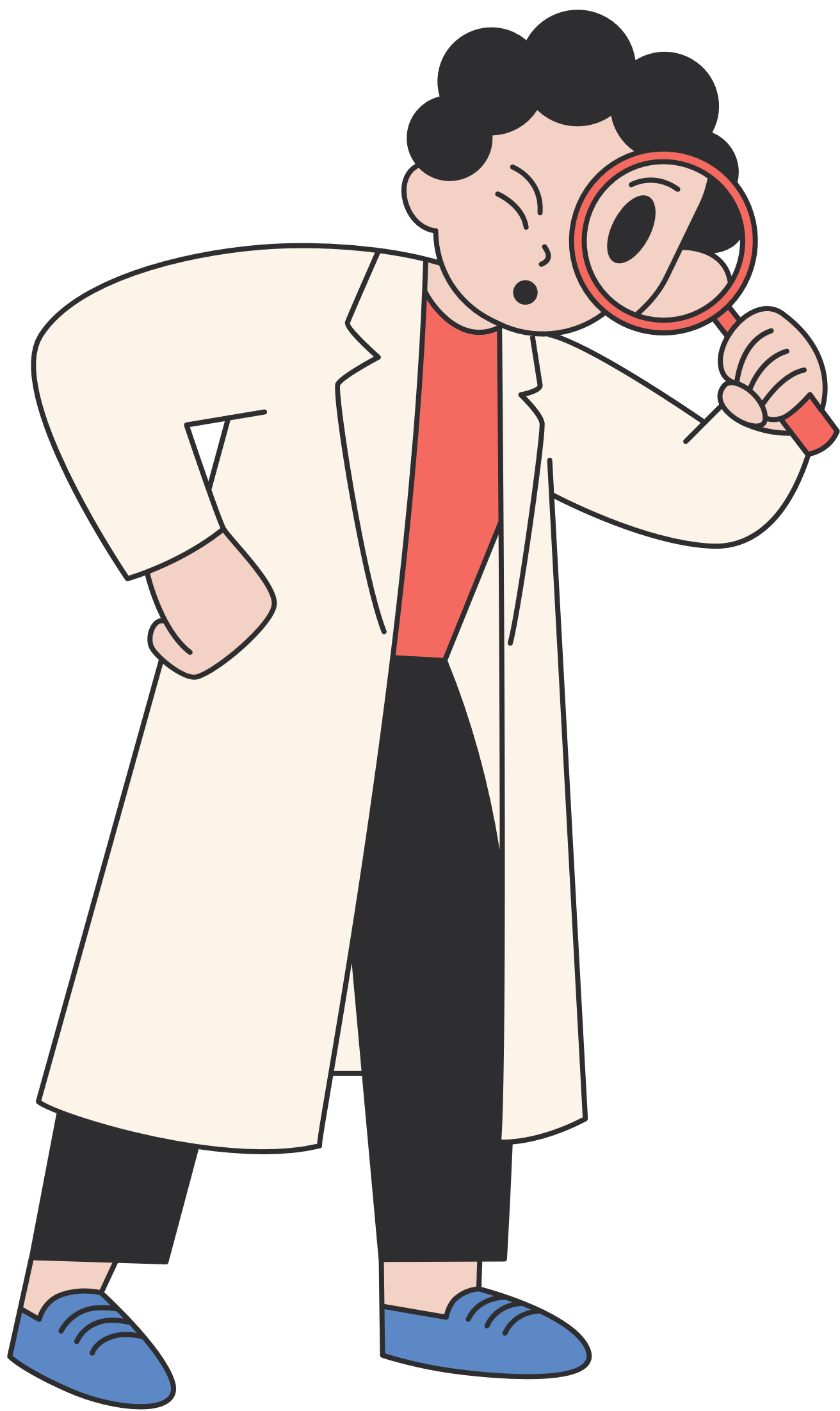 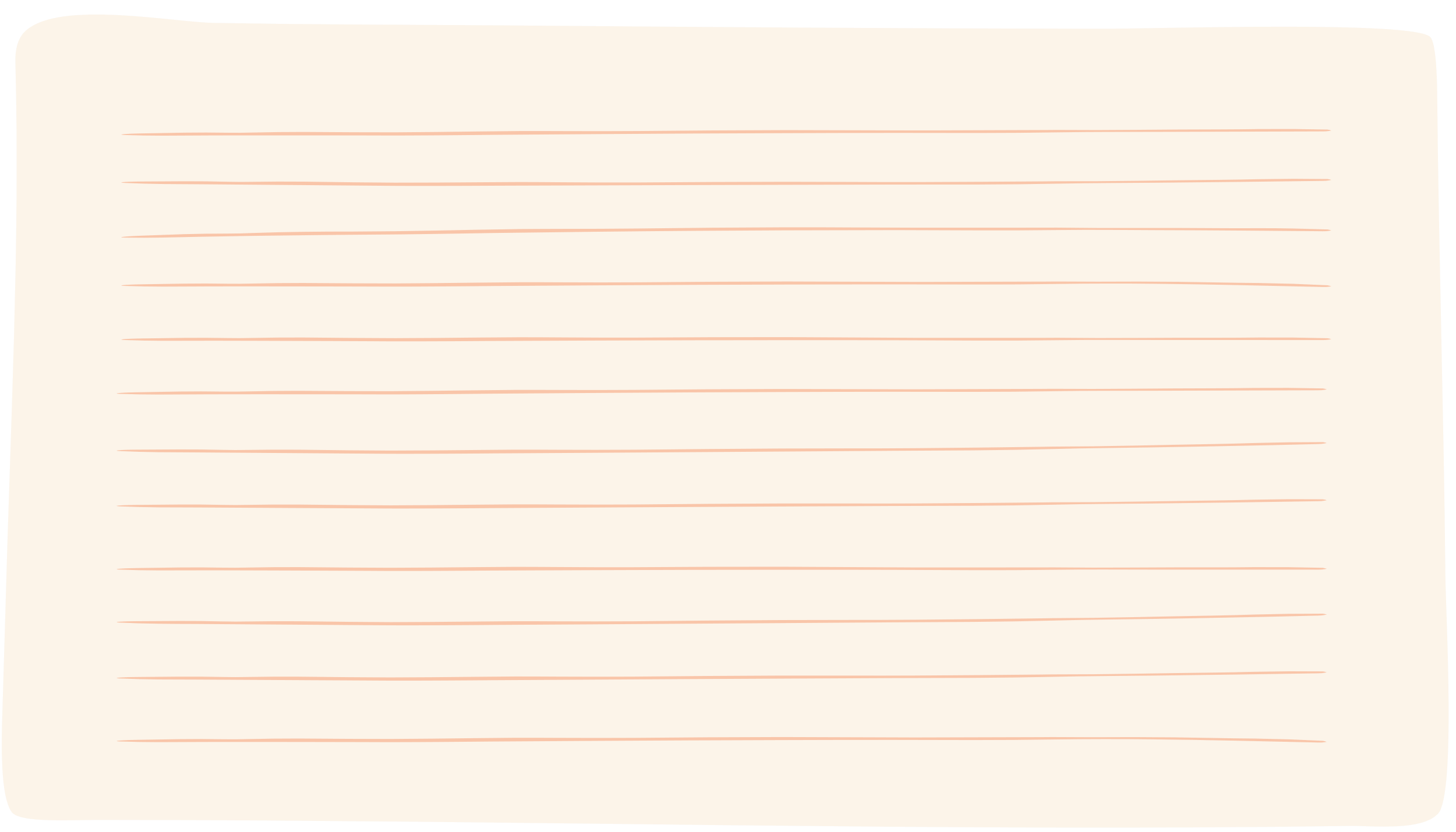 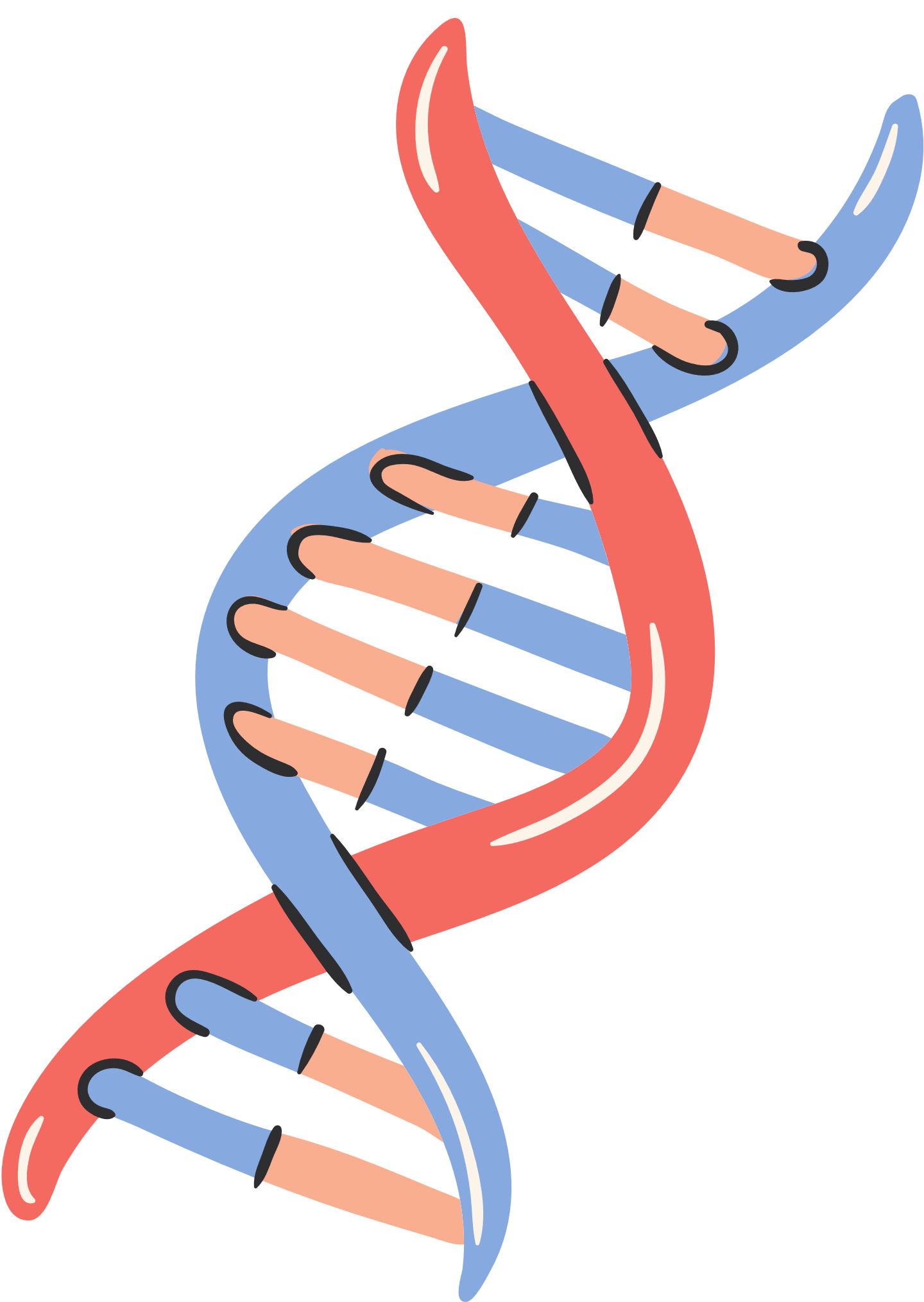 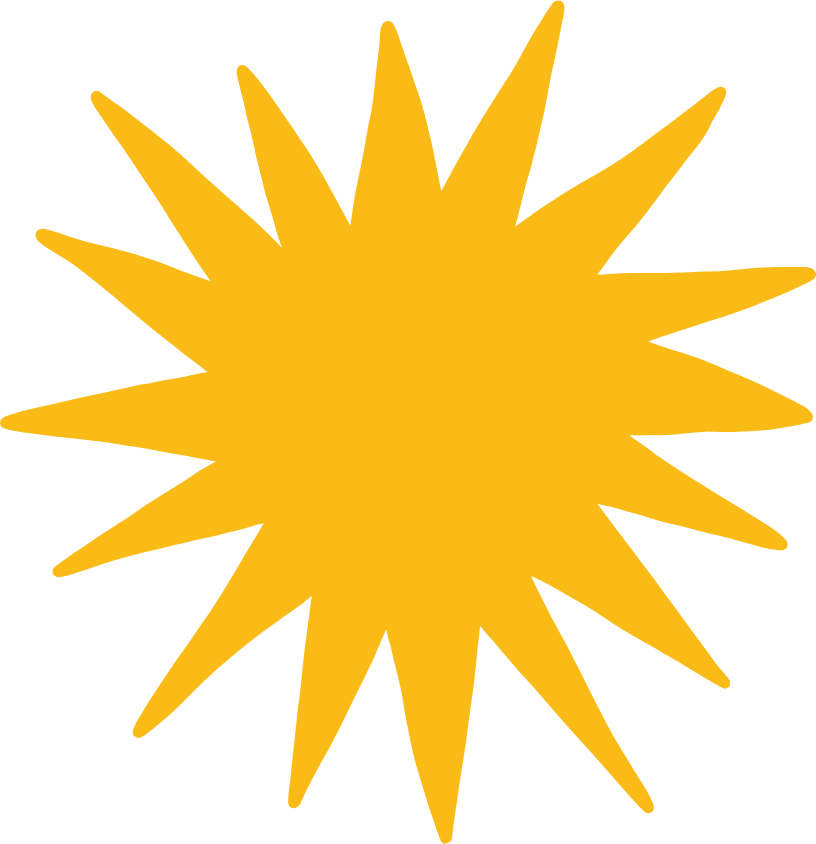 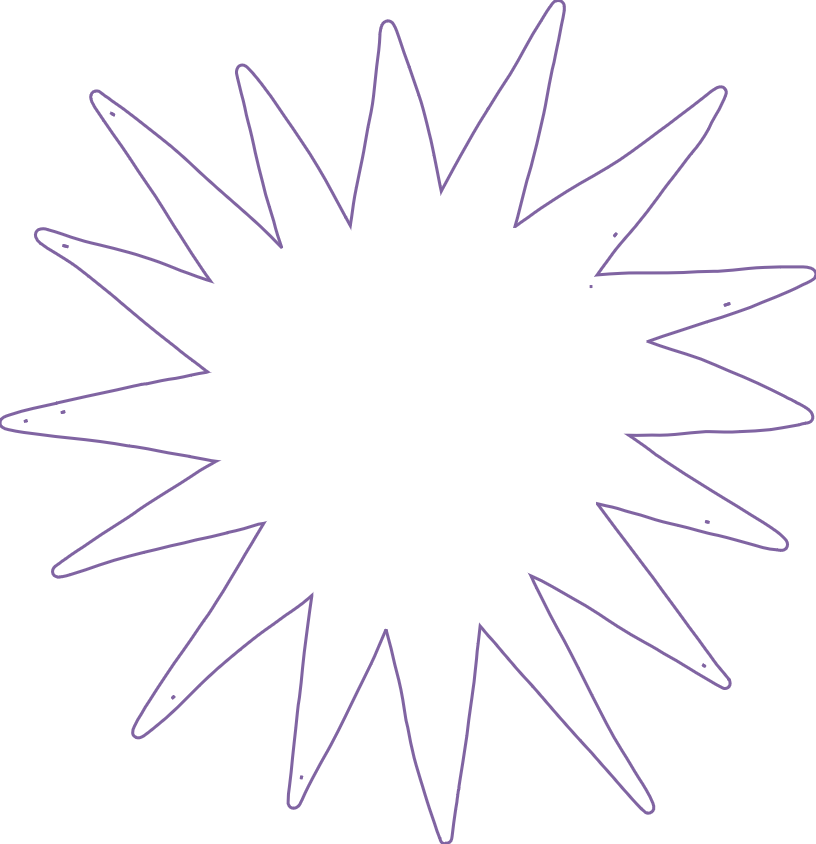 Luyện tập 1
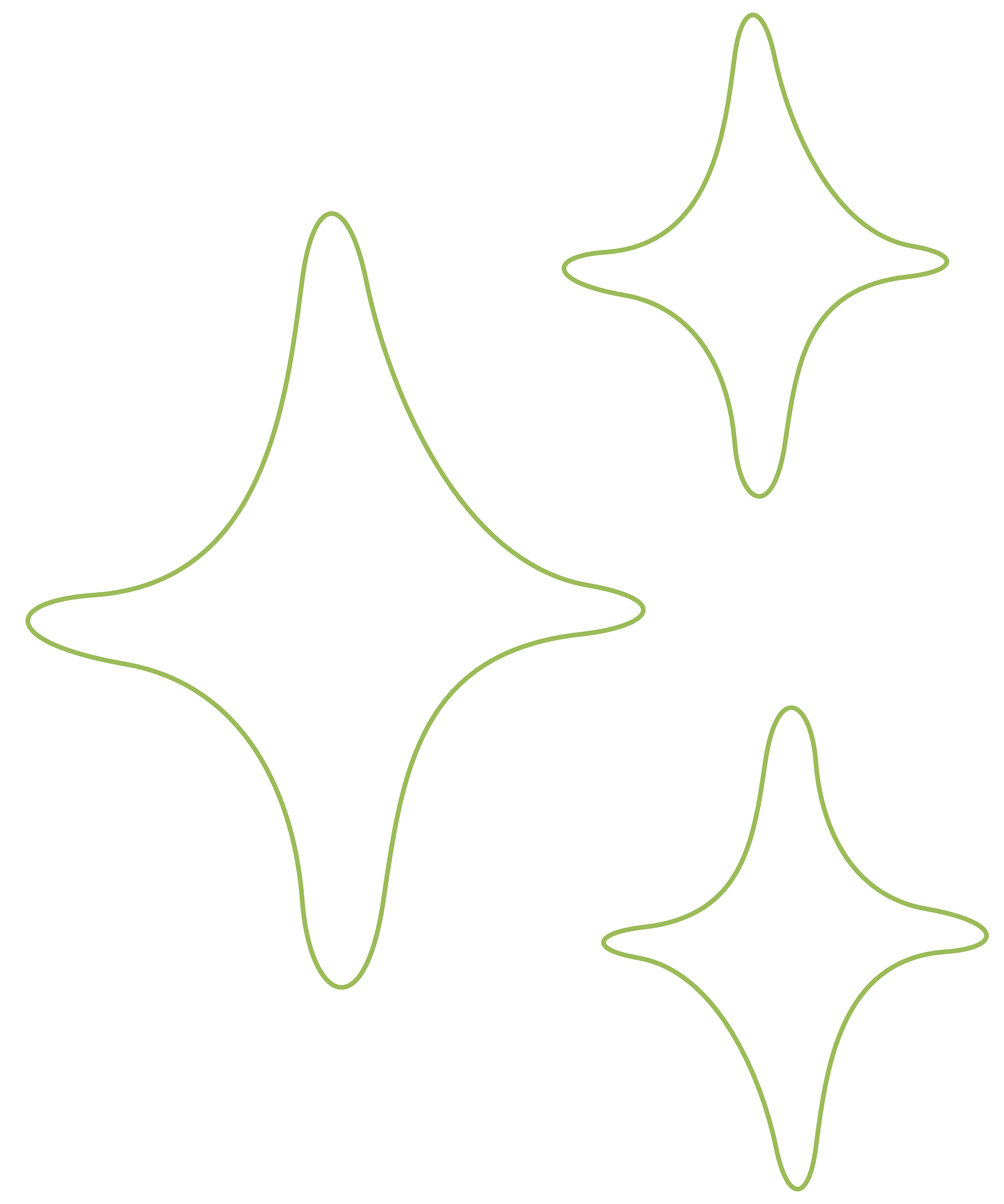 Giải
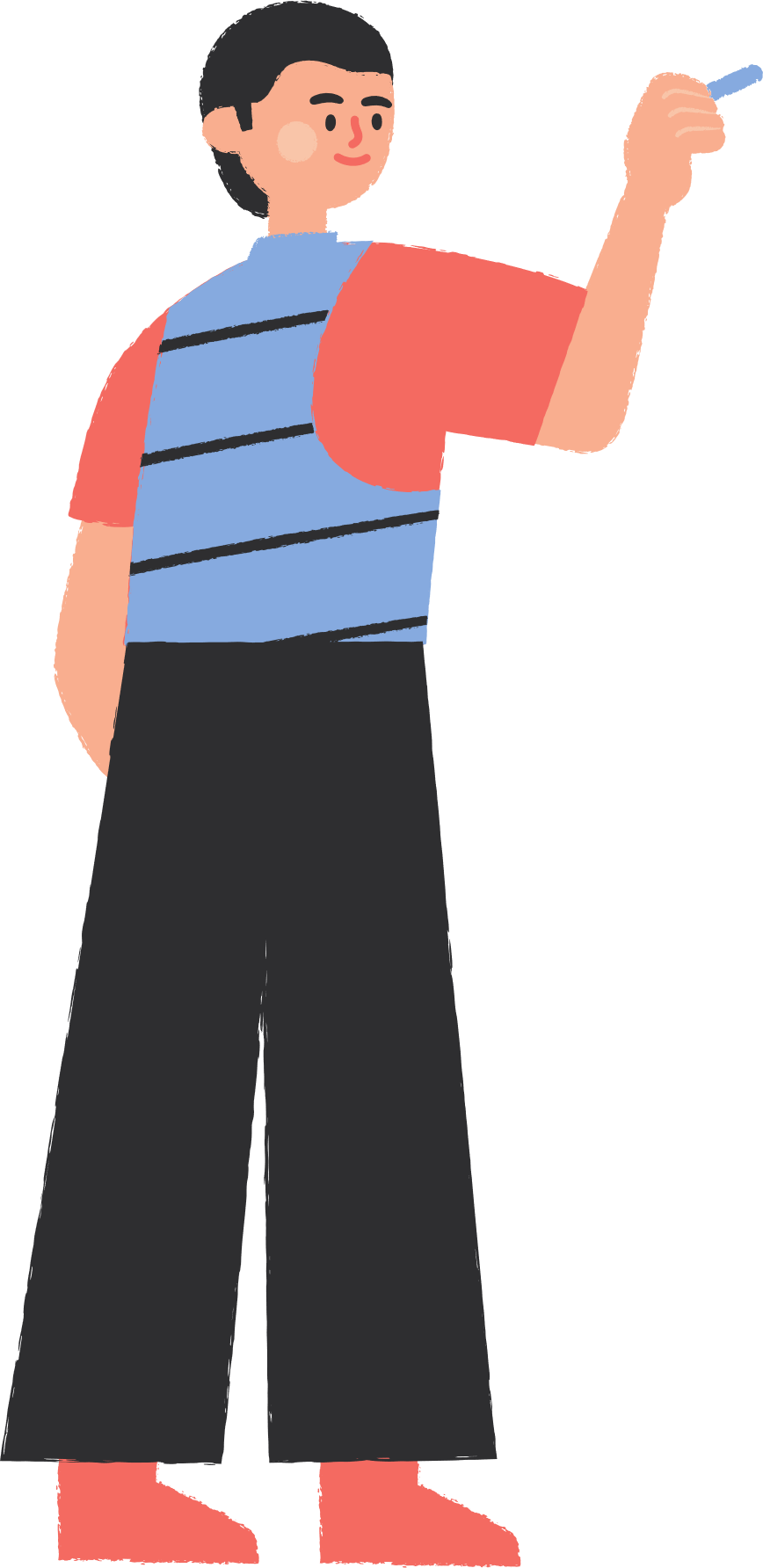 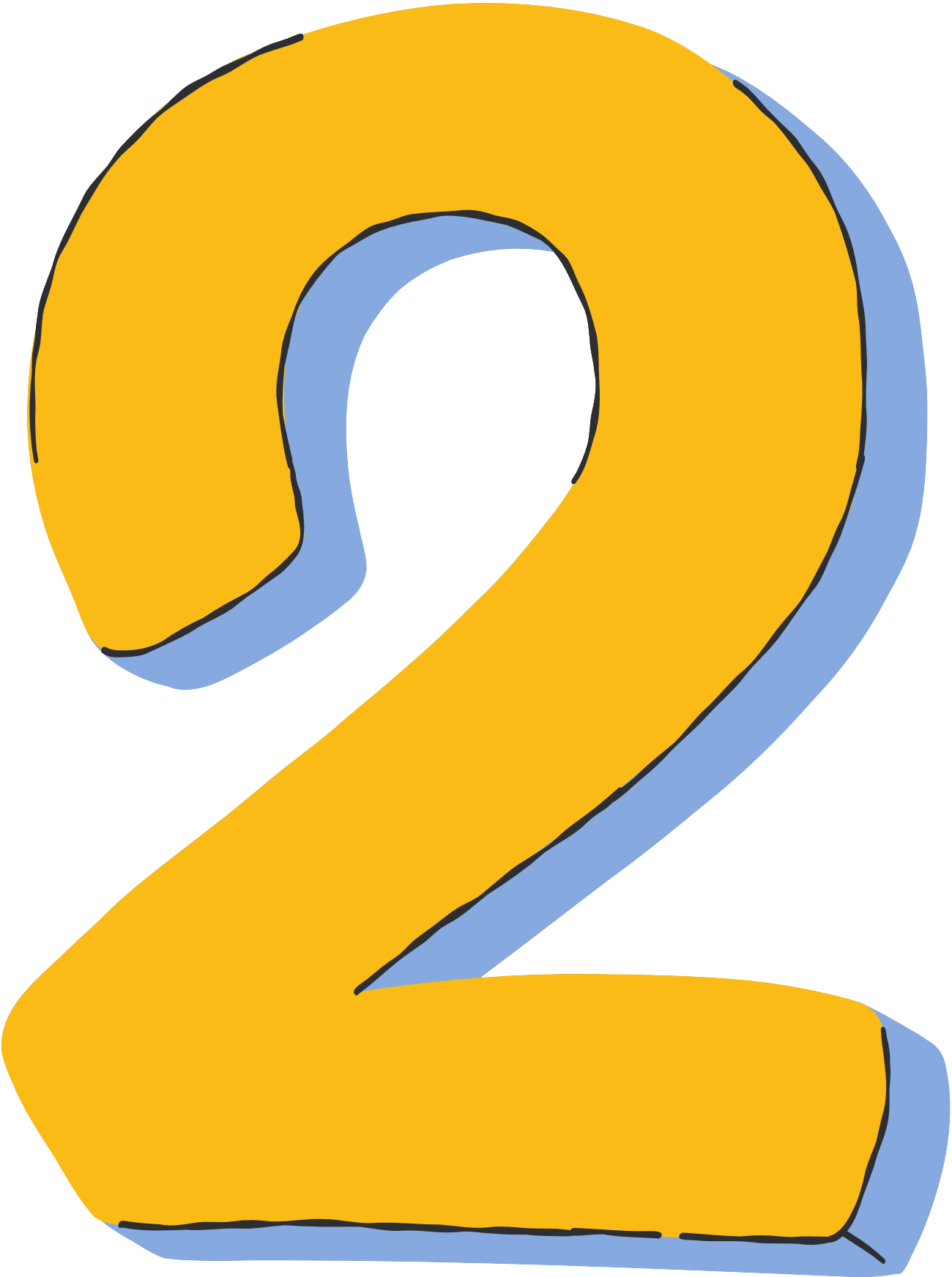 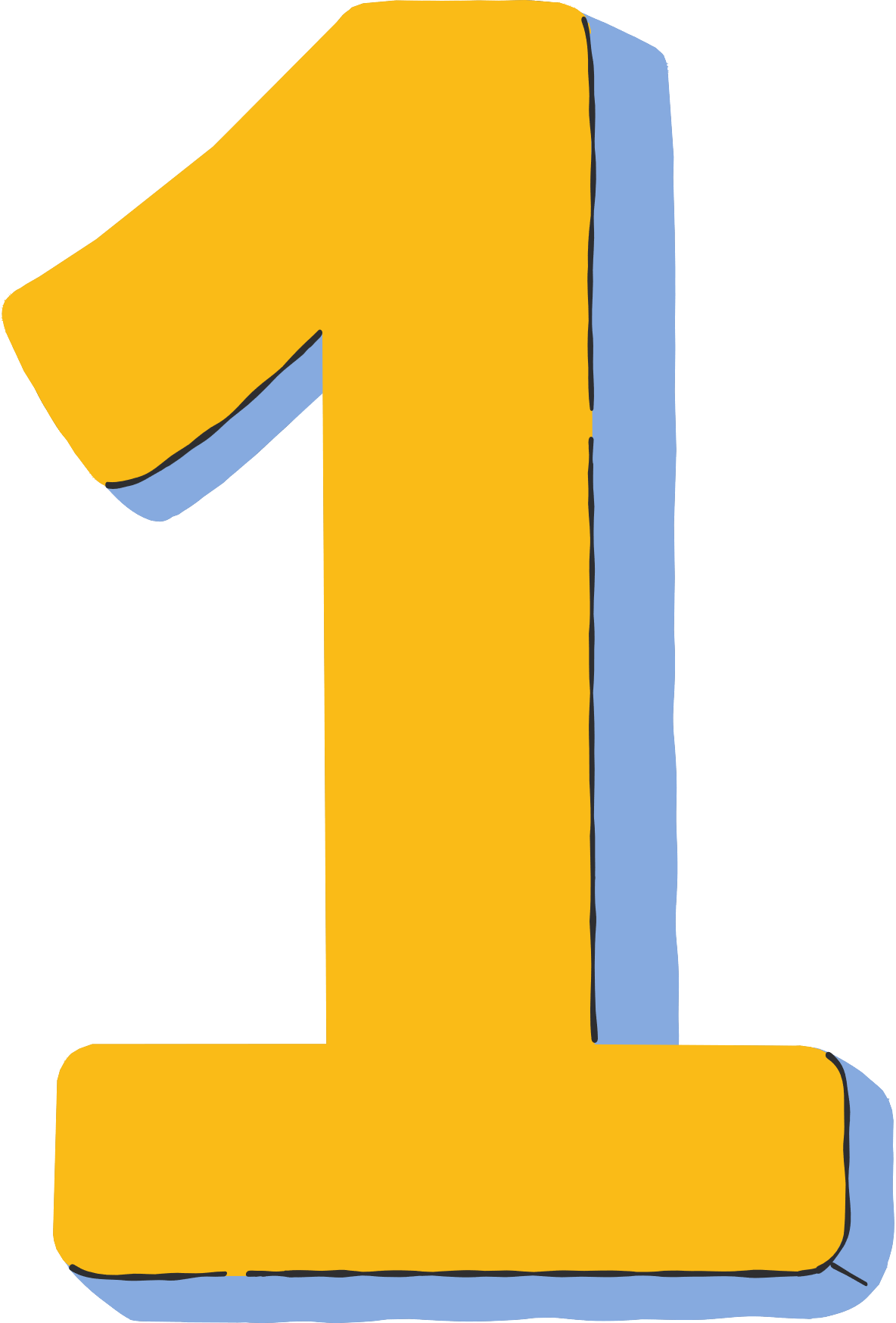 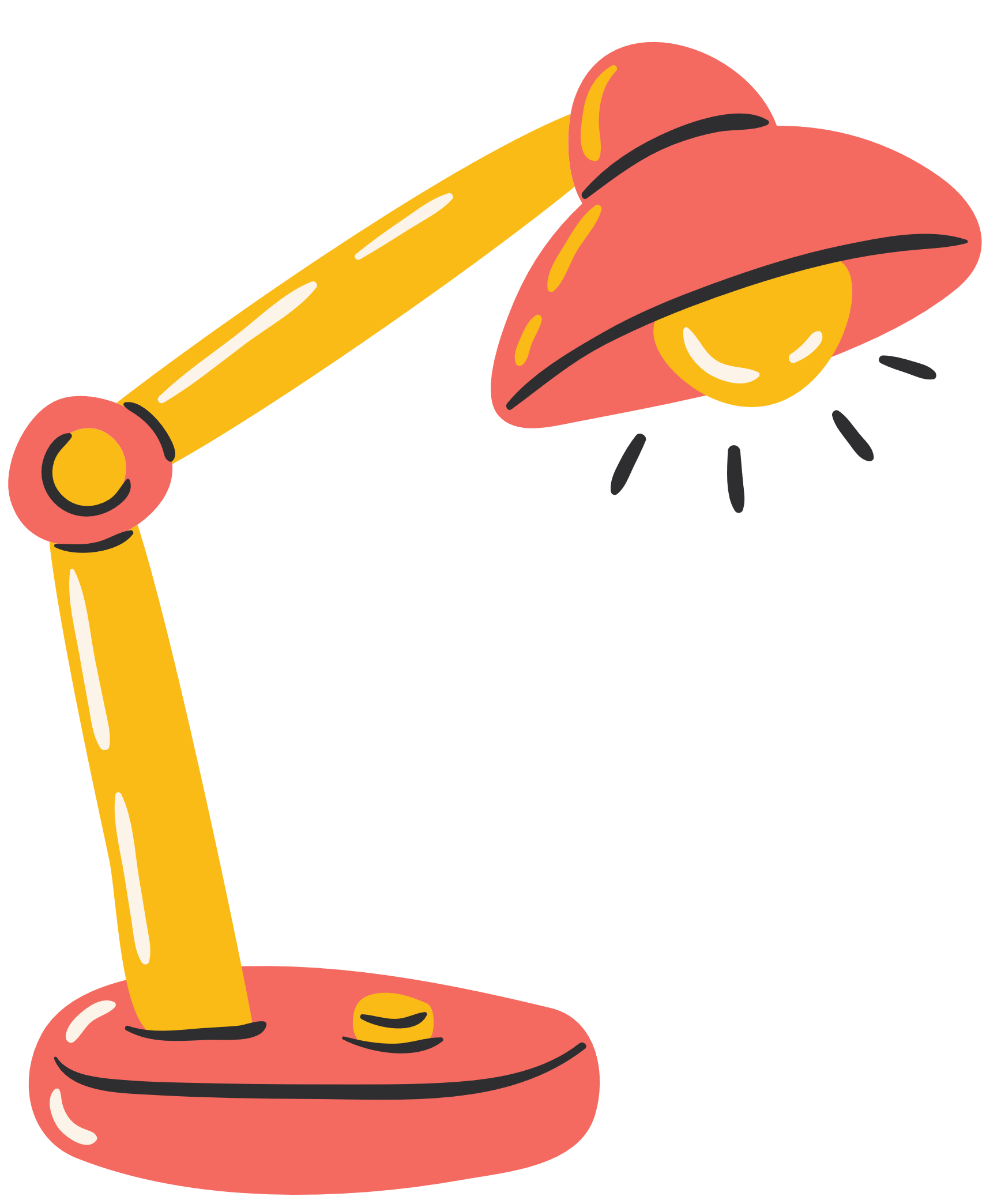 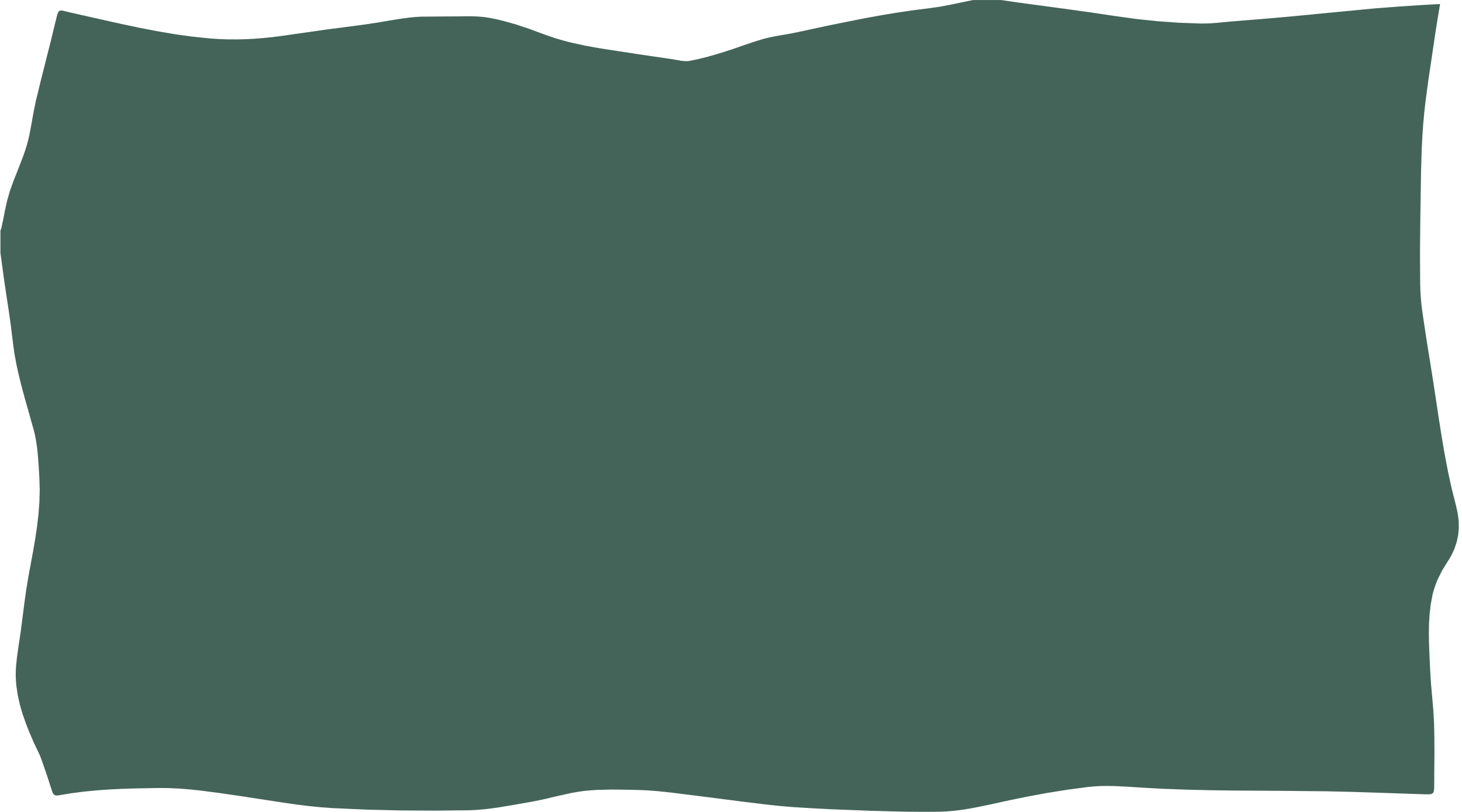 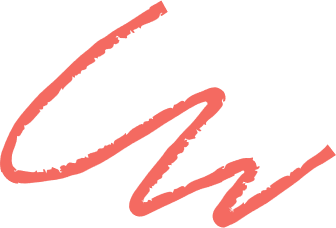 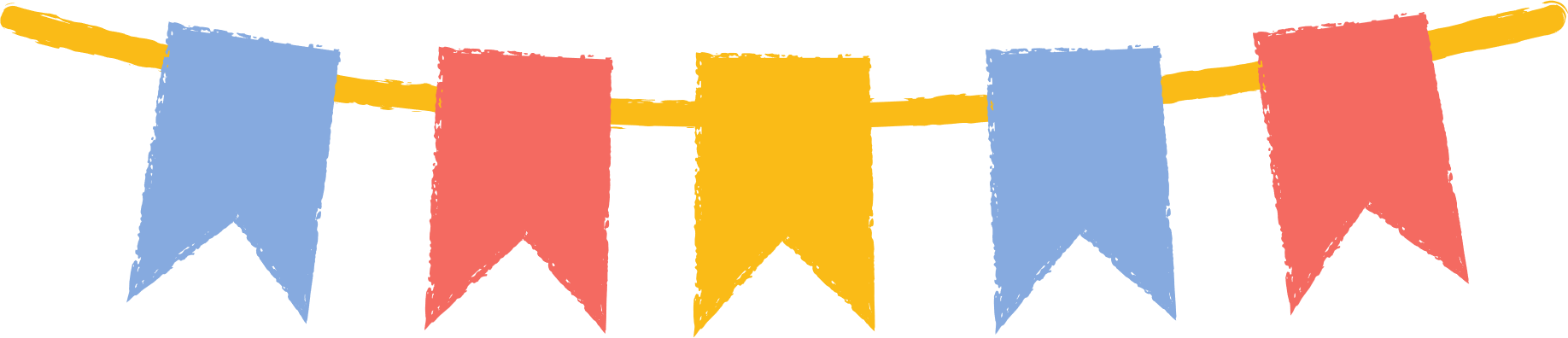 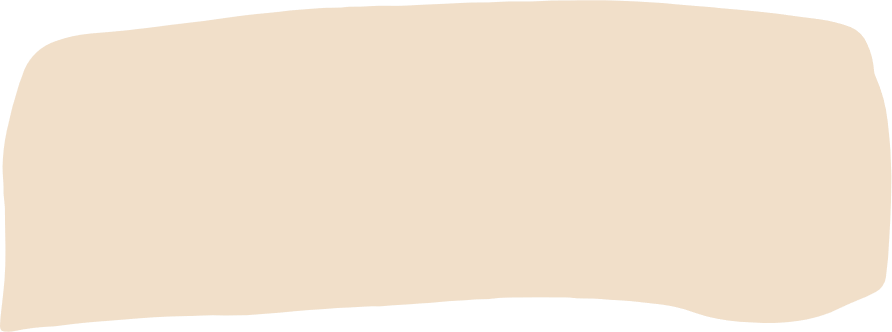 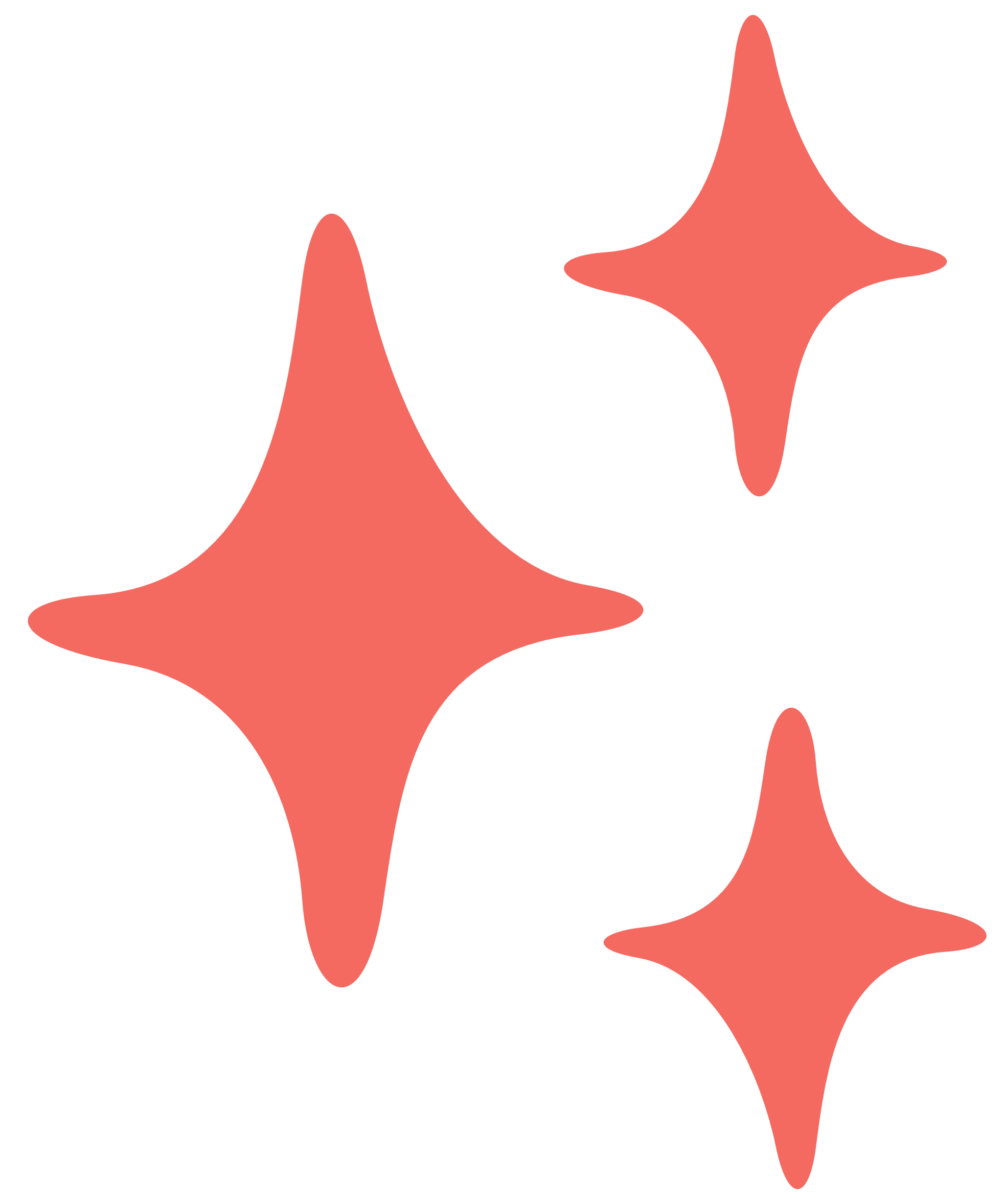 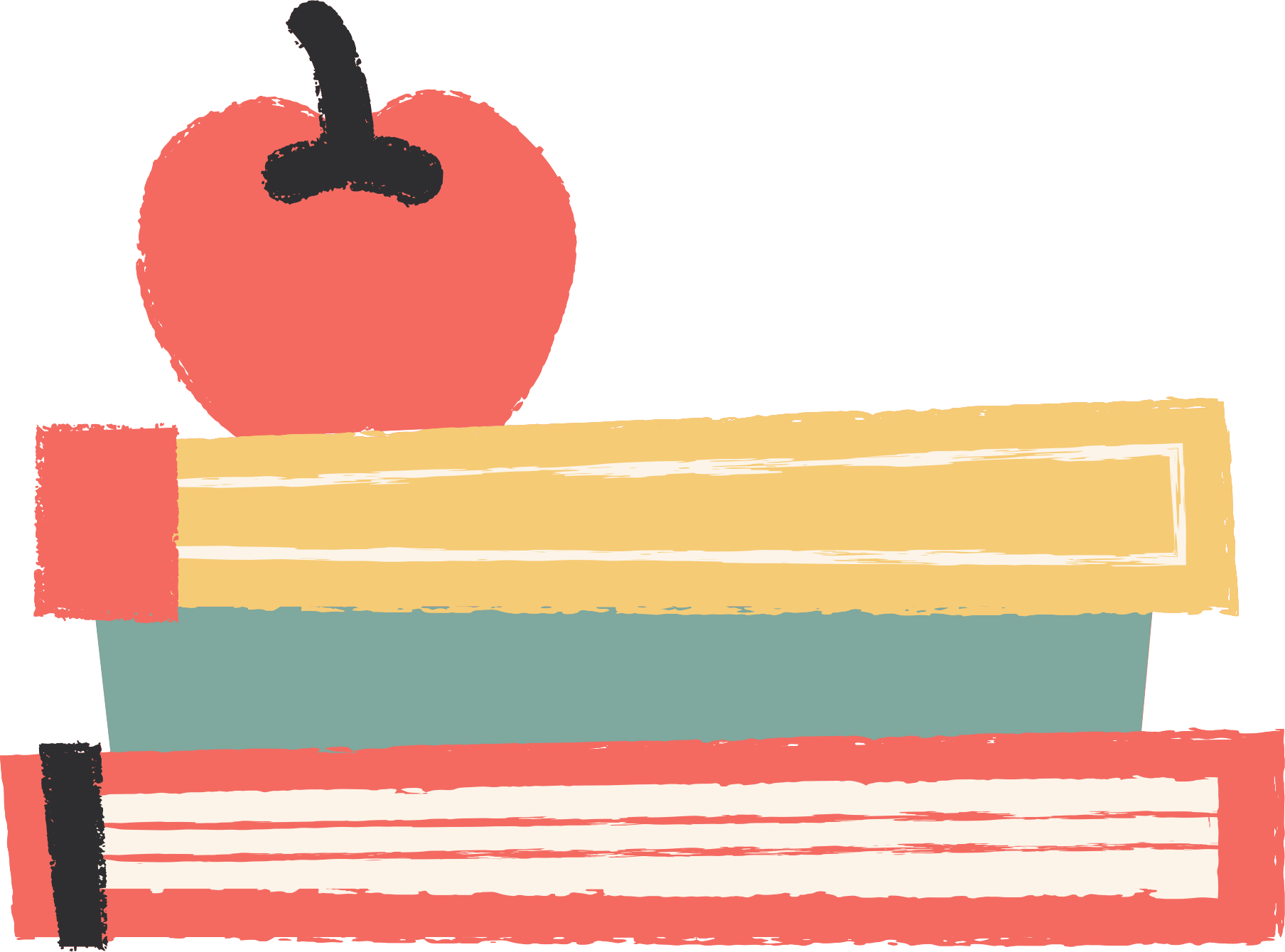 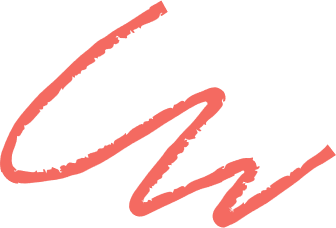 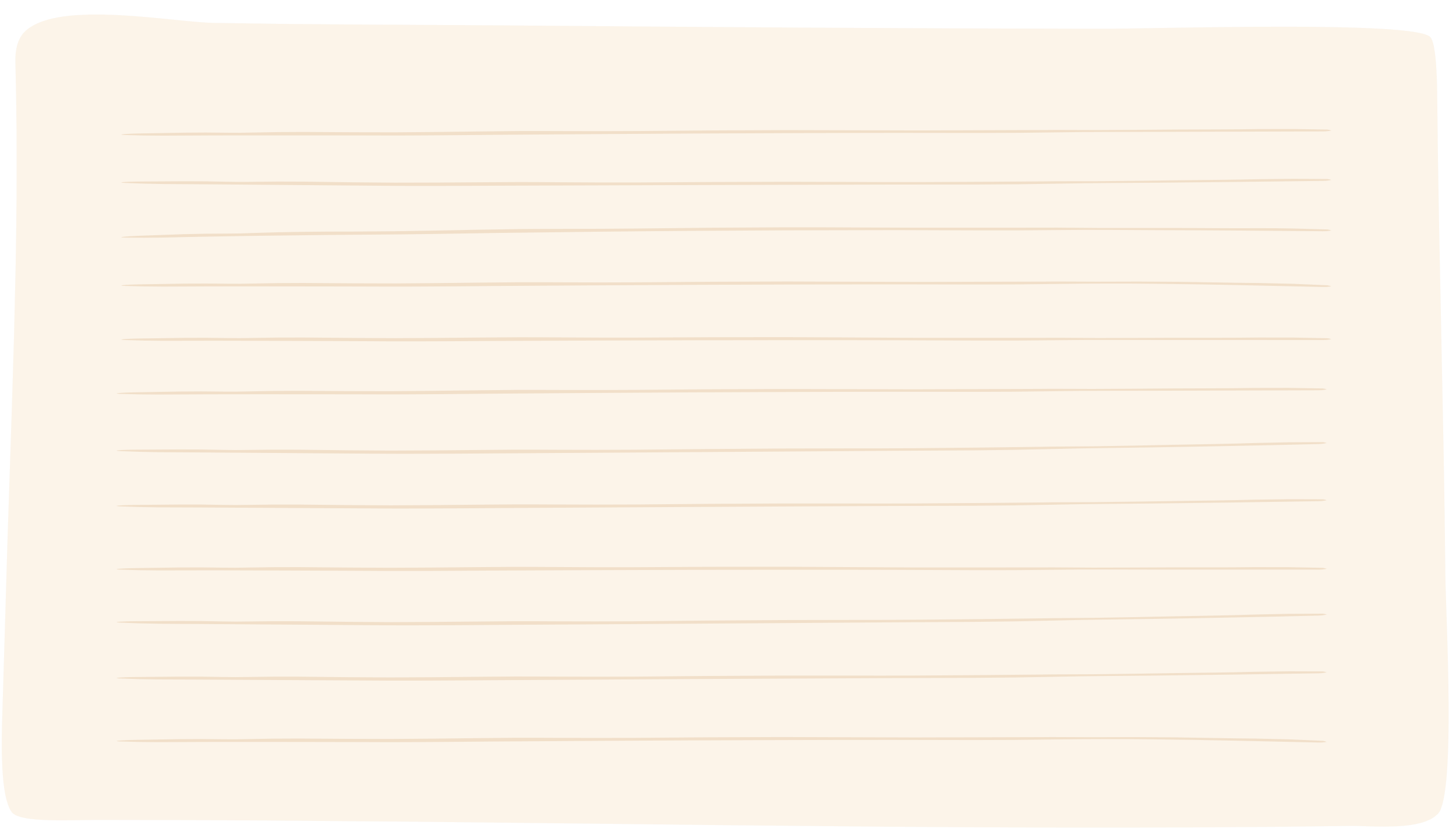 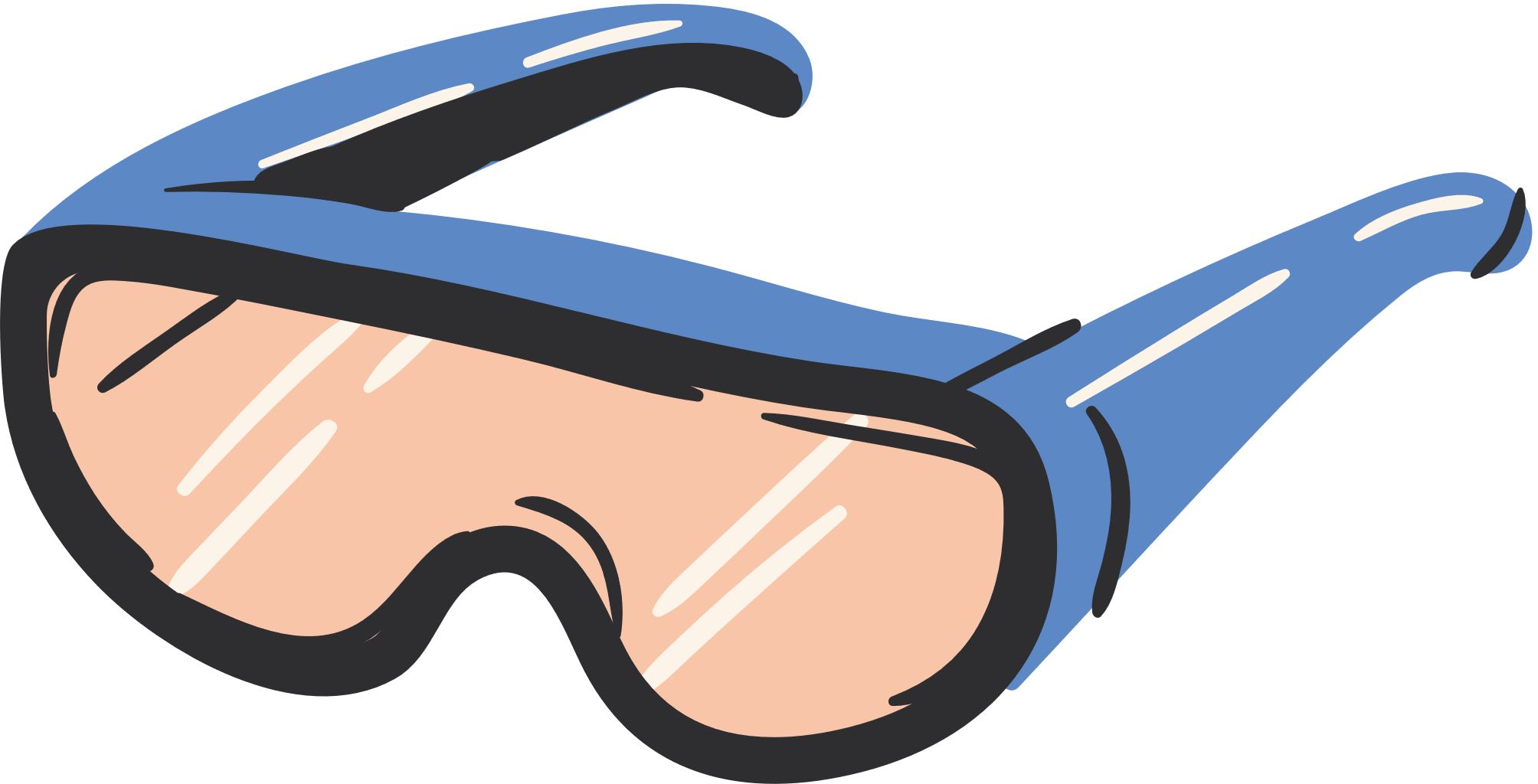 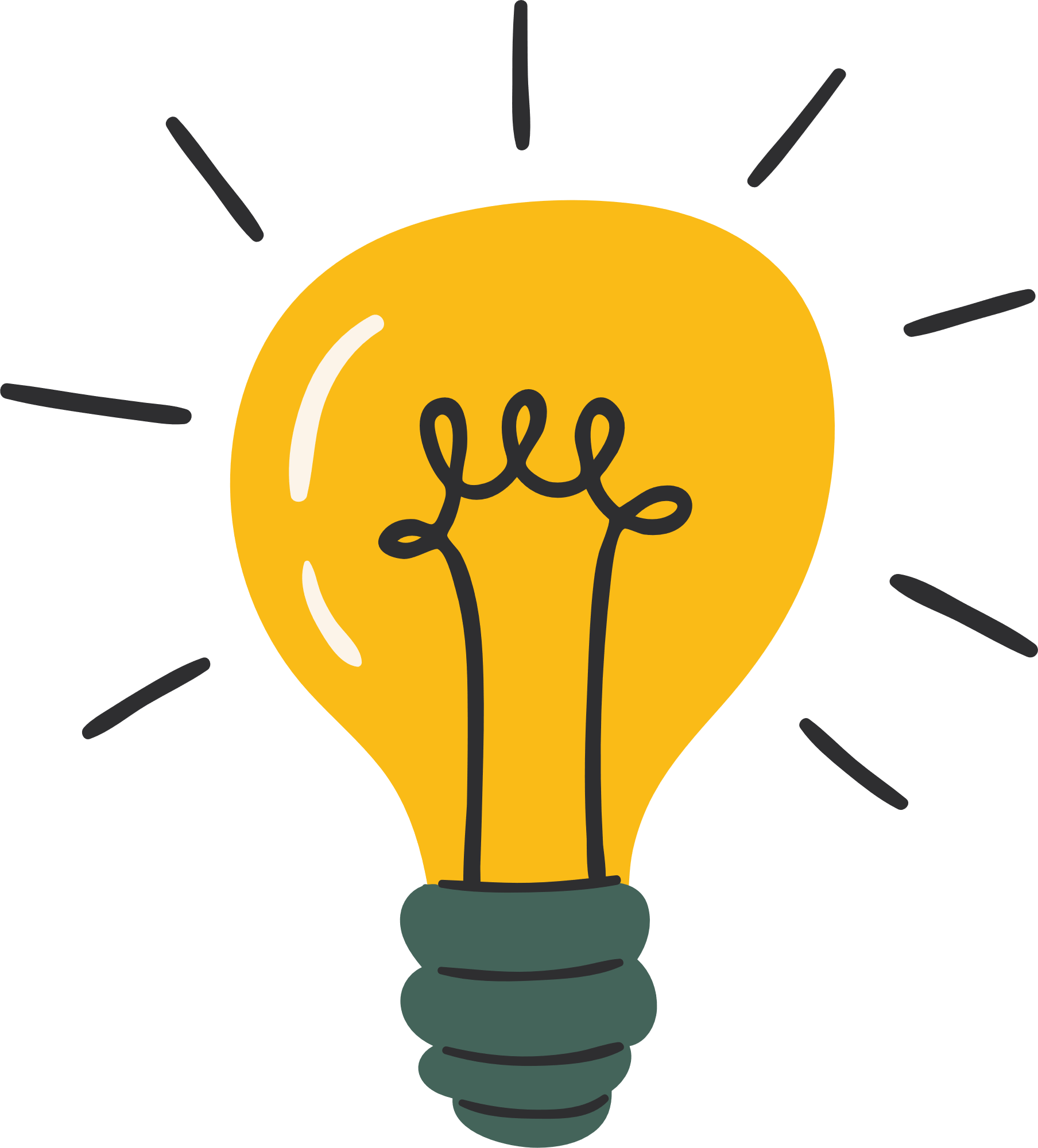 III. ỨNG DỤNG
Ví dụ 5
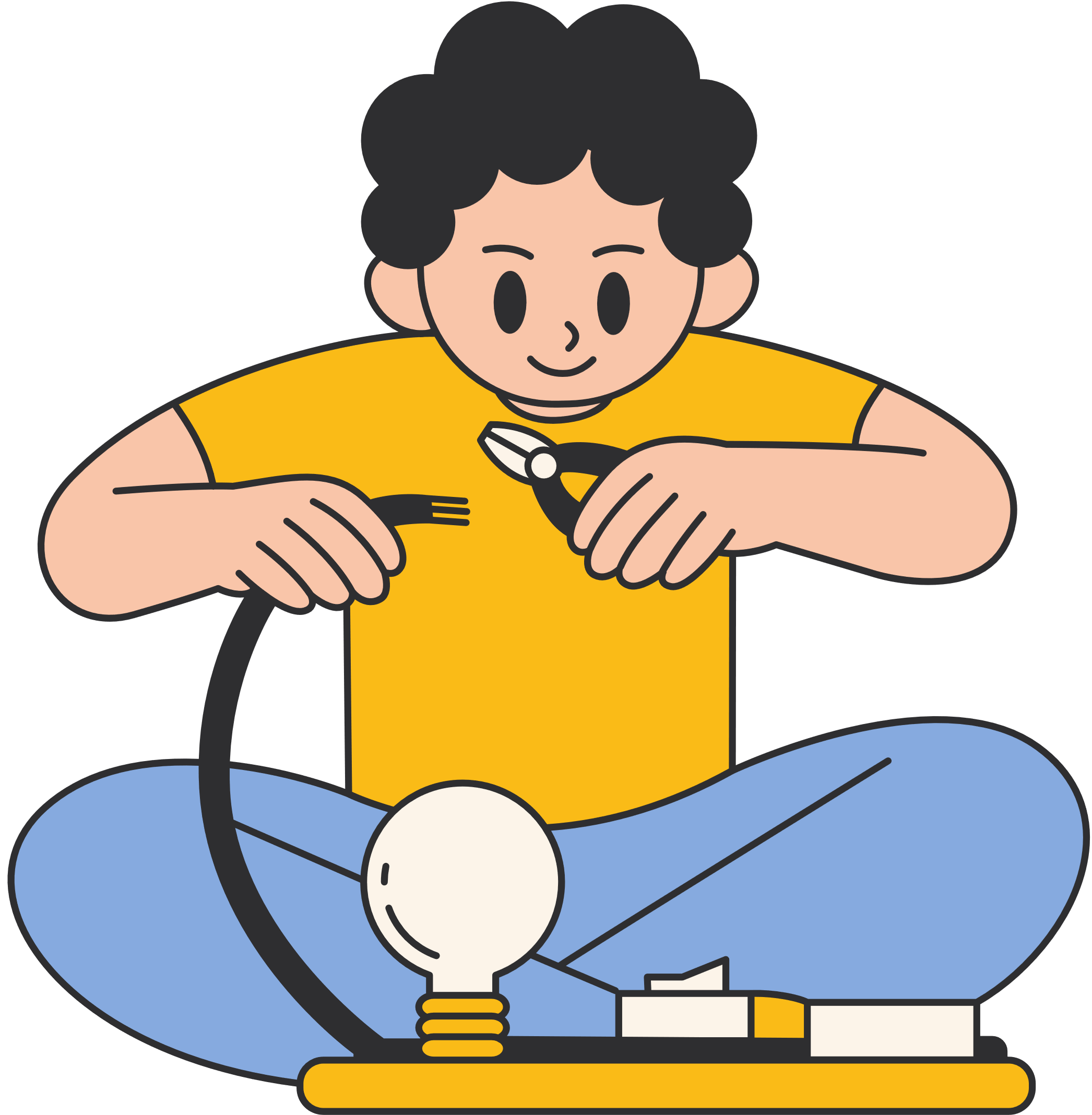 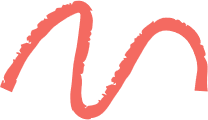 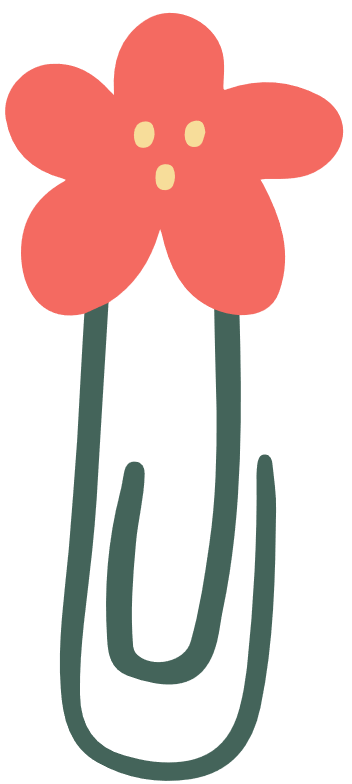 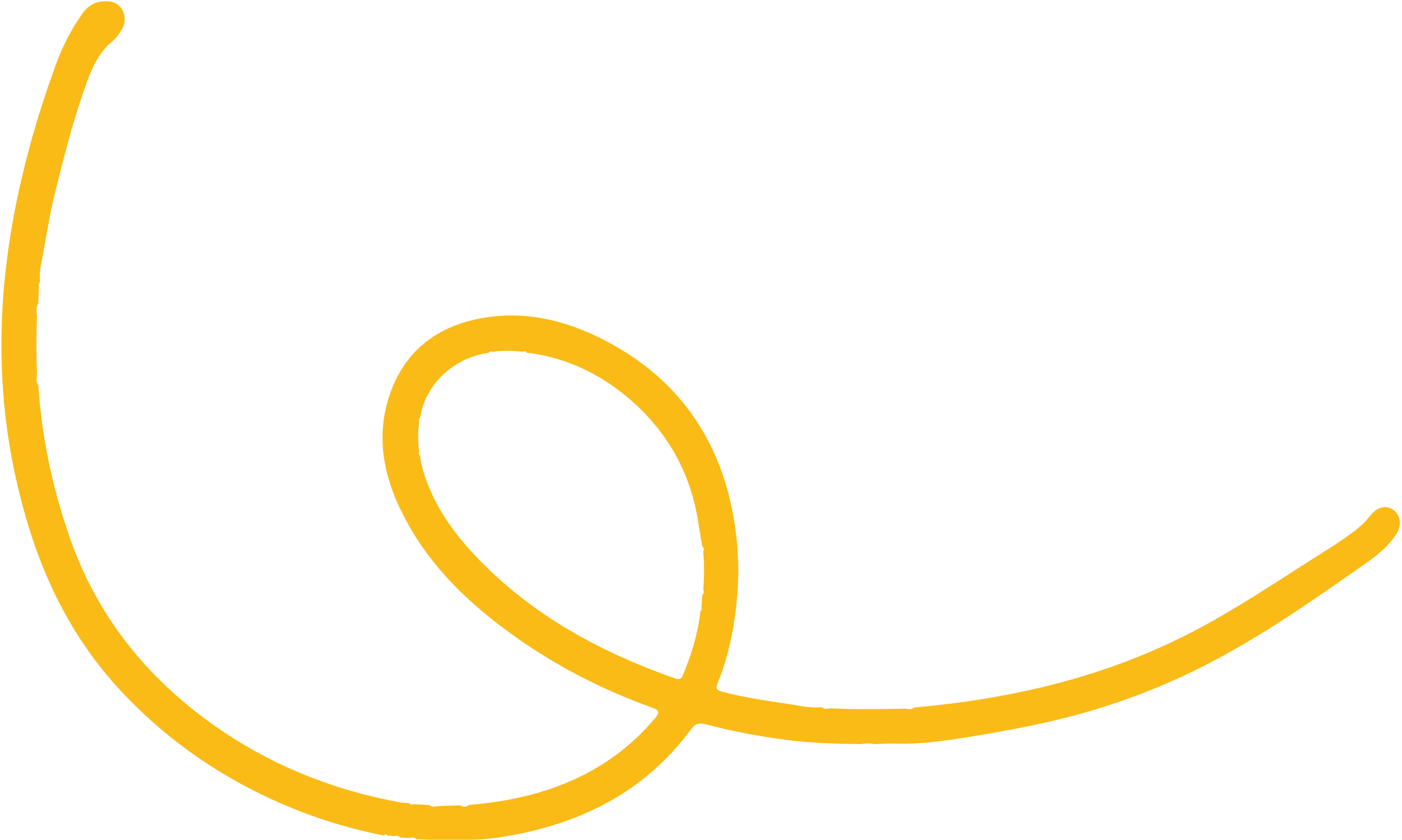 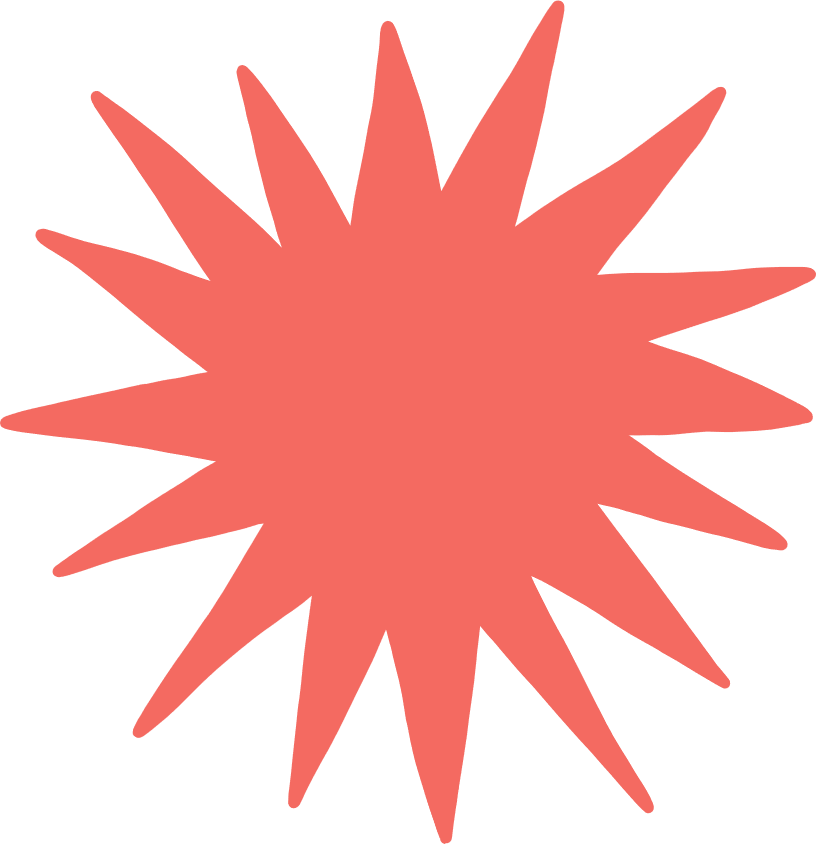 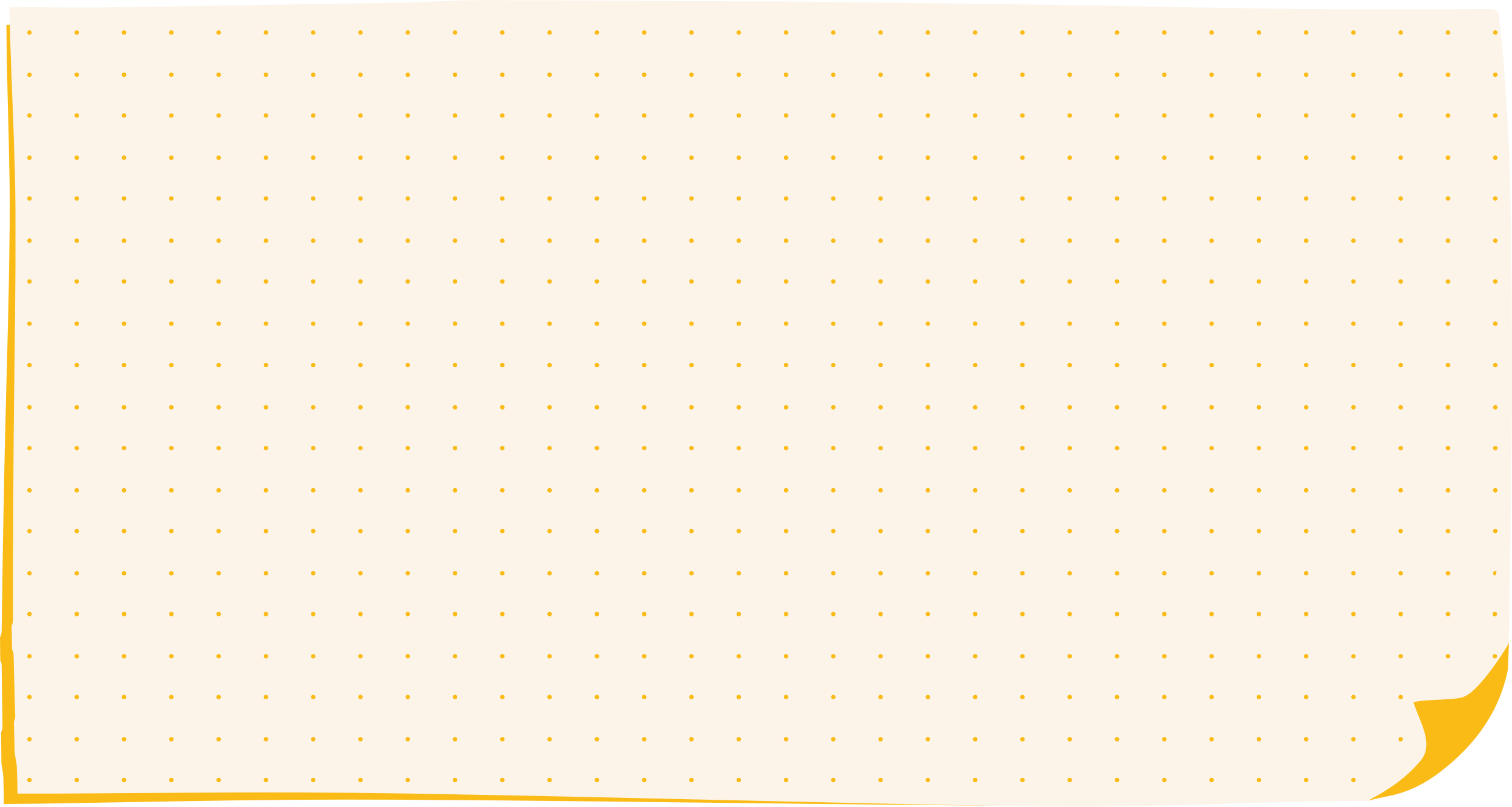 Luyện tập 4
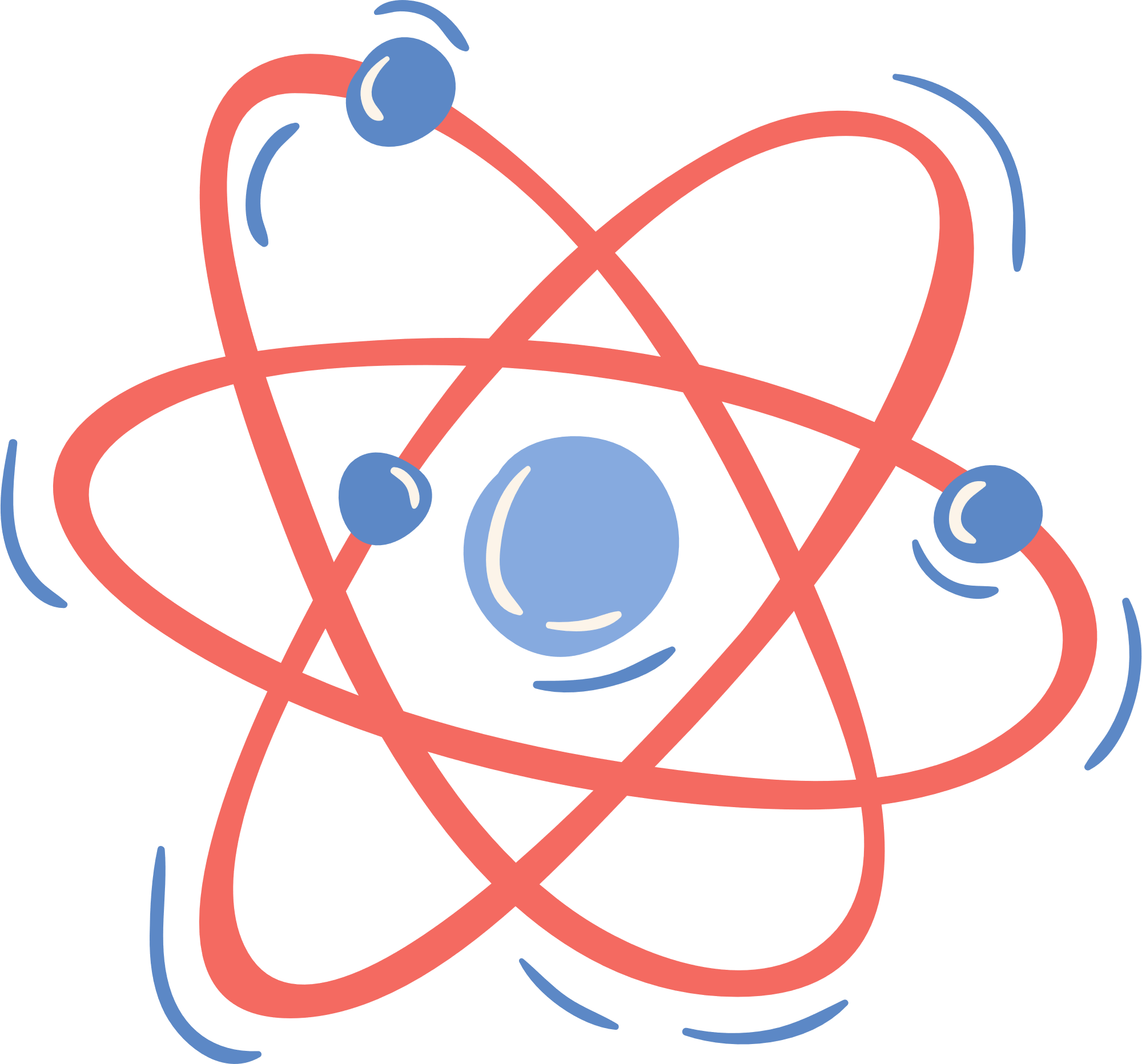 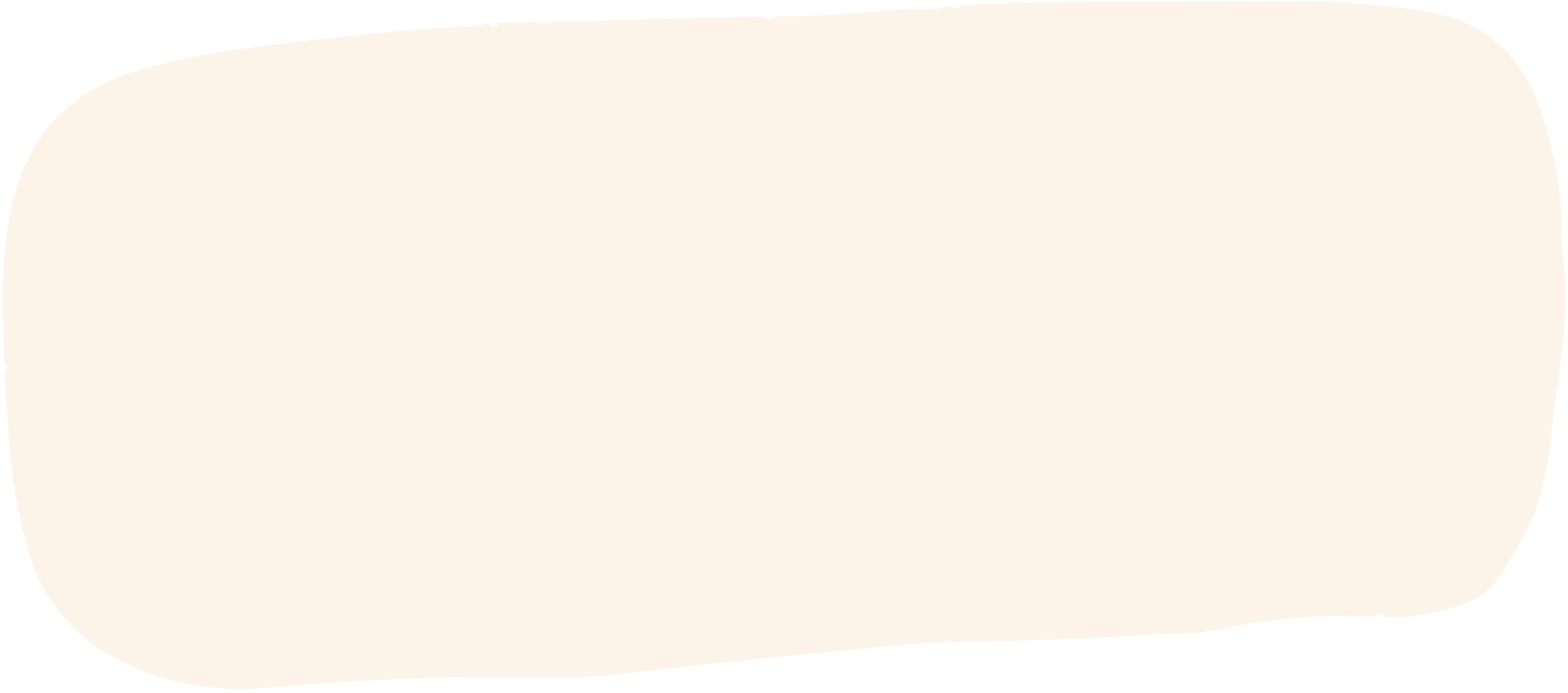 LUYỆN TẬP
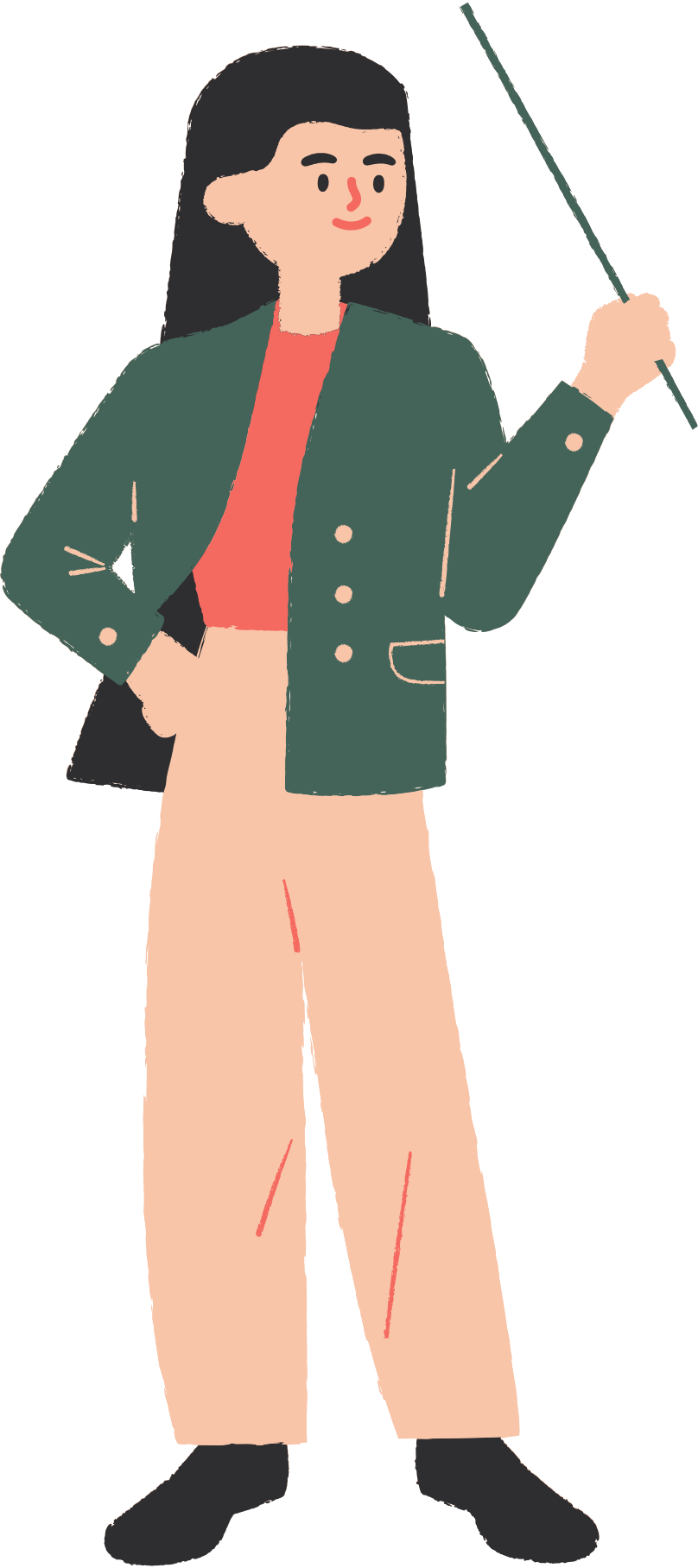 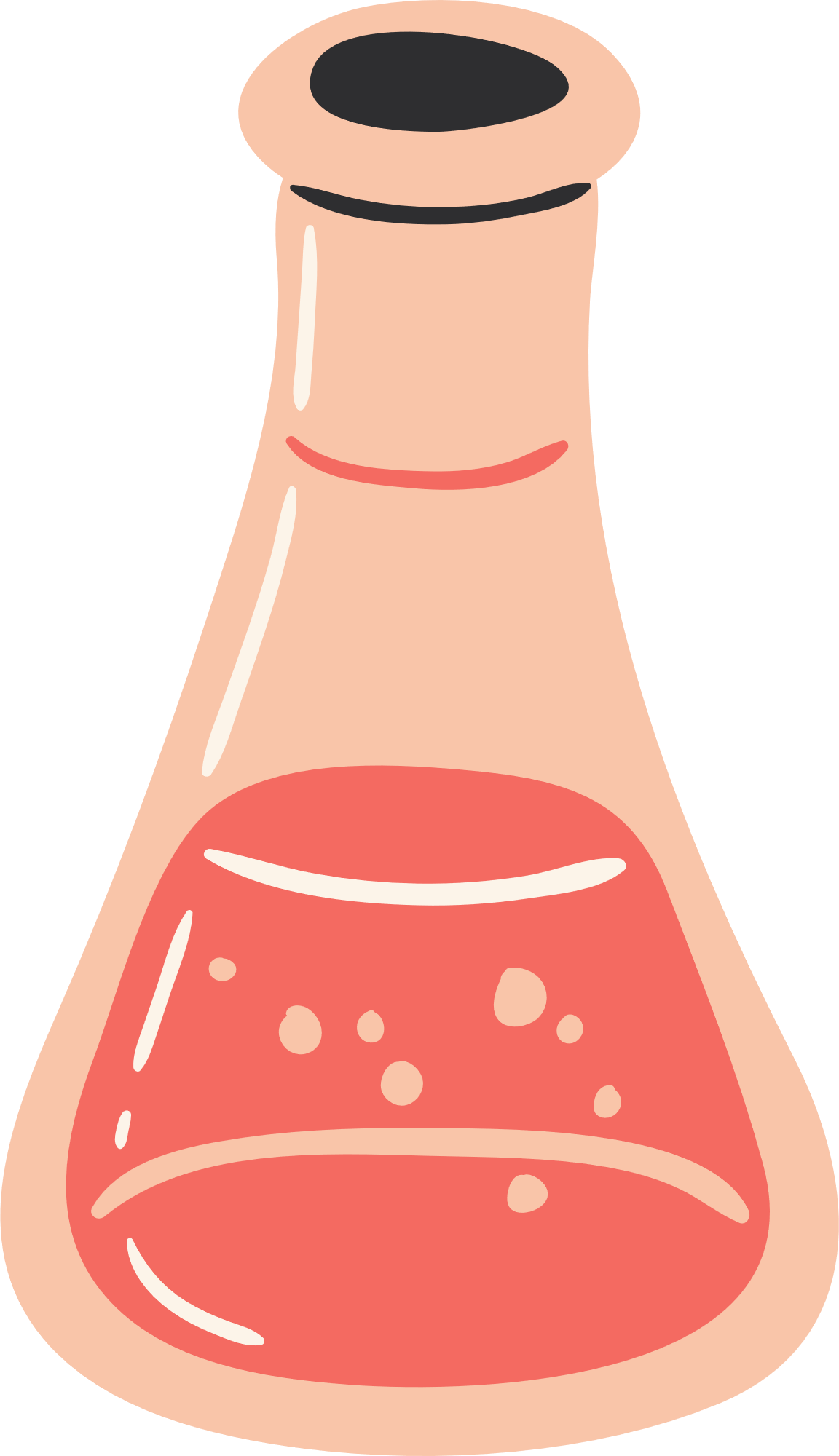 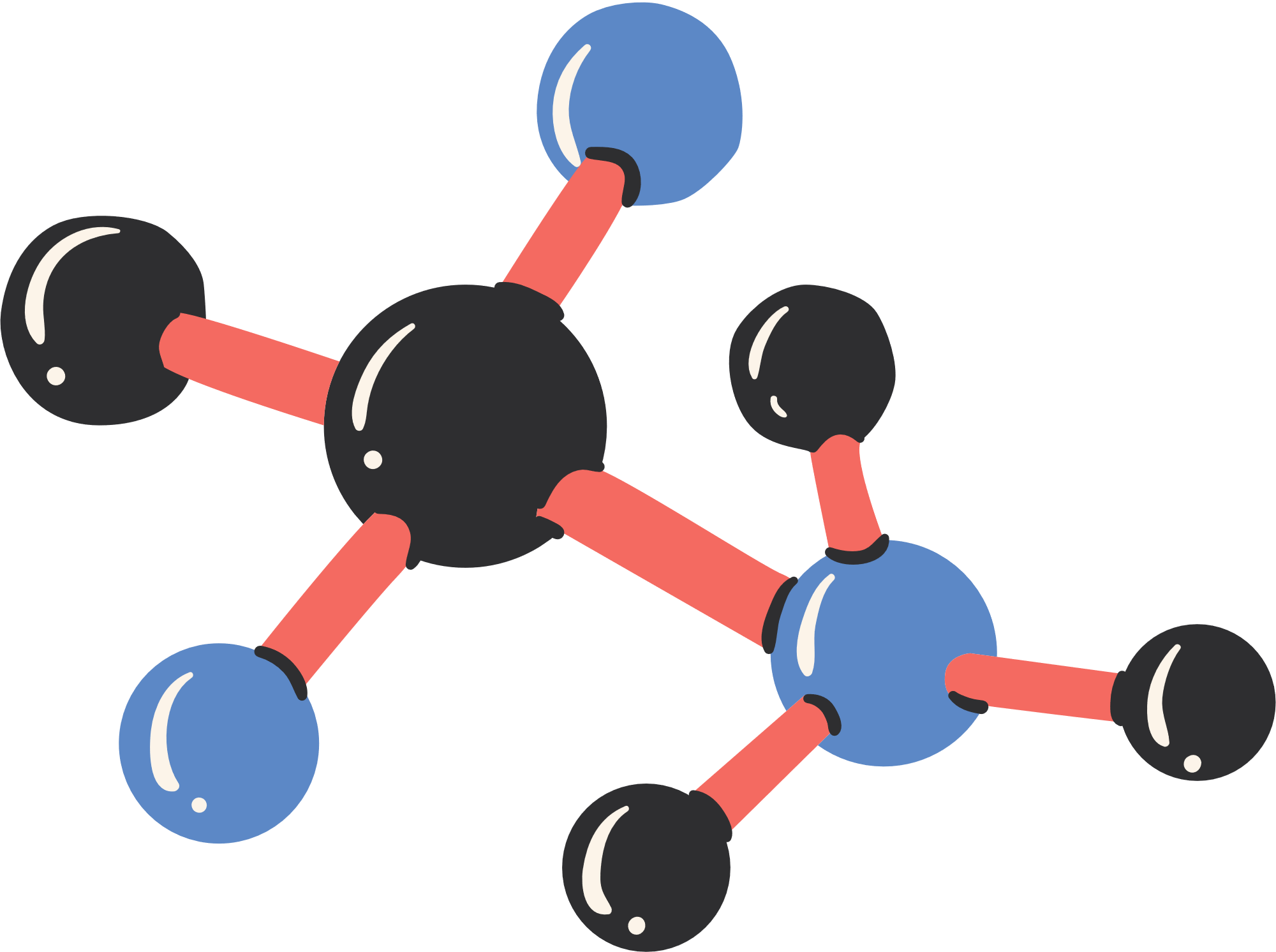 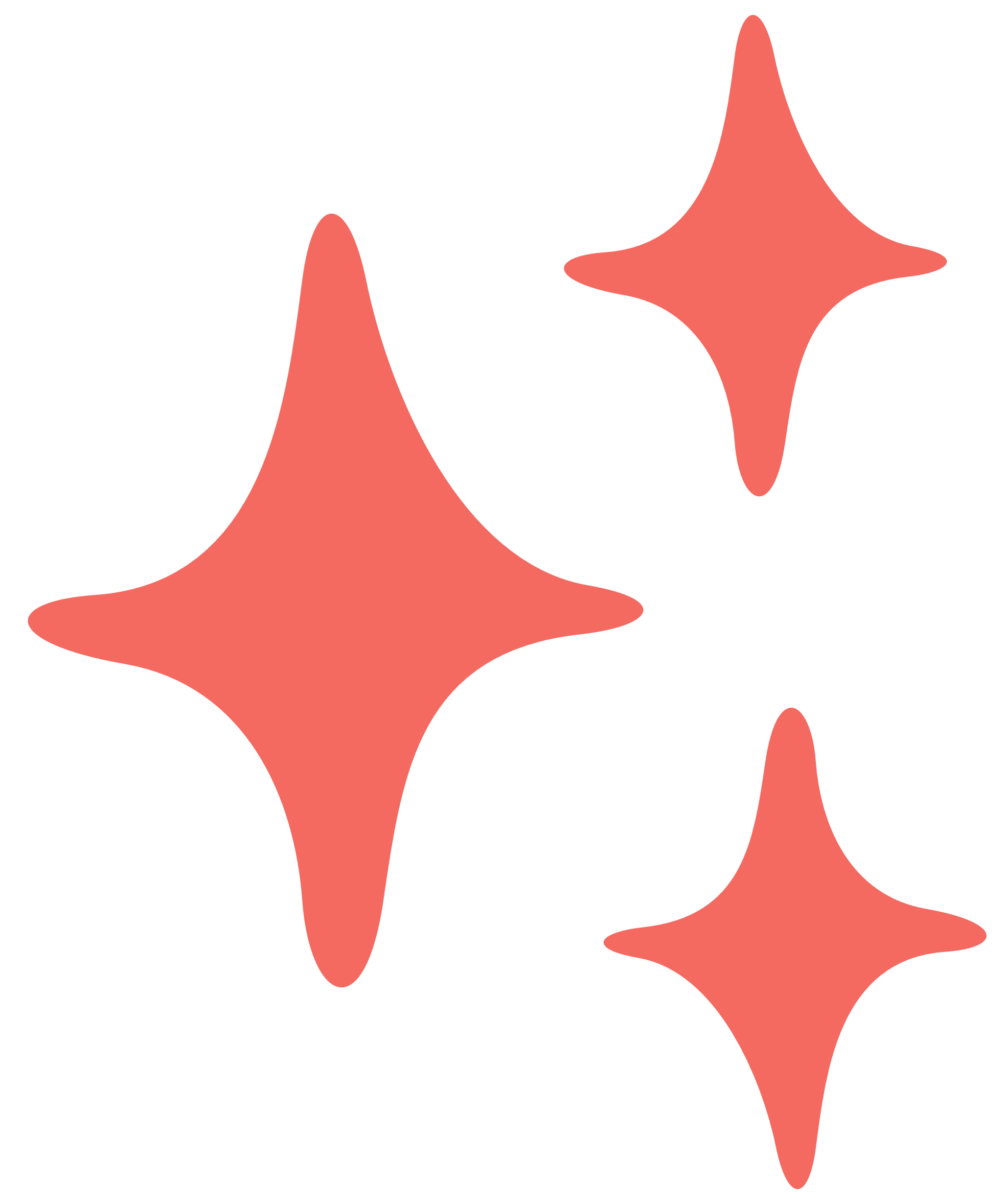 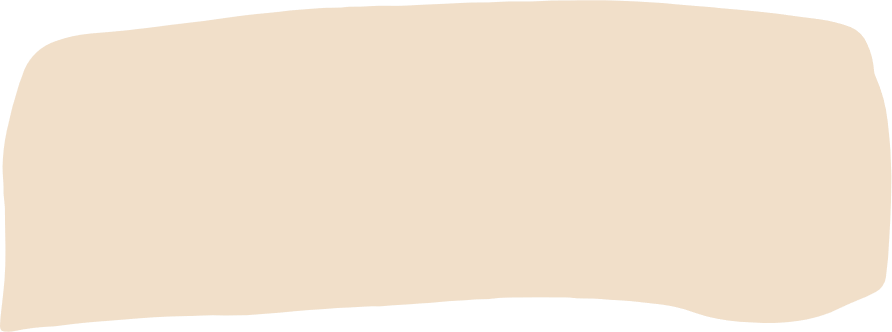 Giải
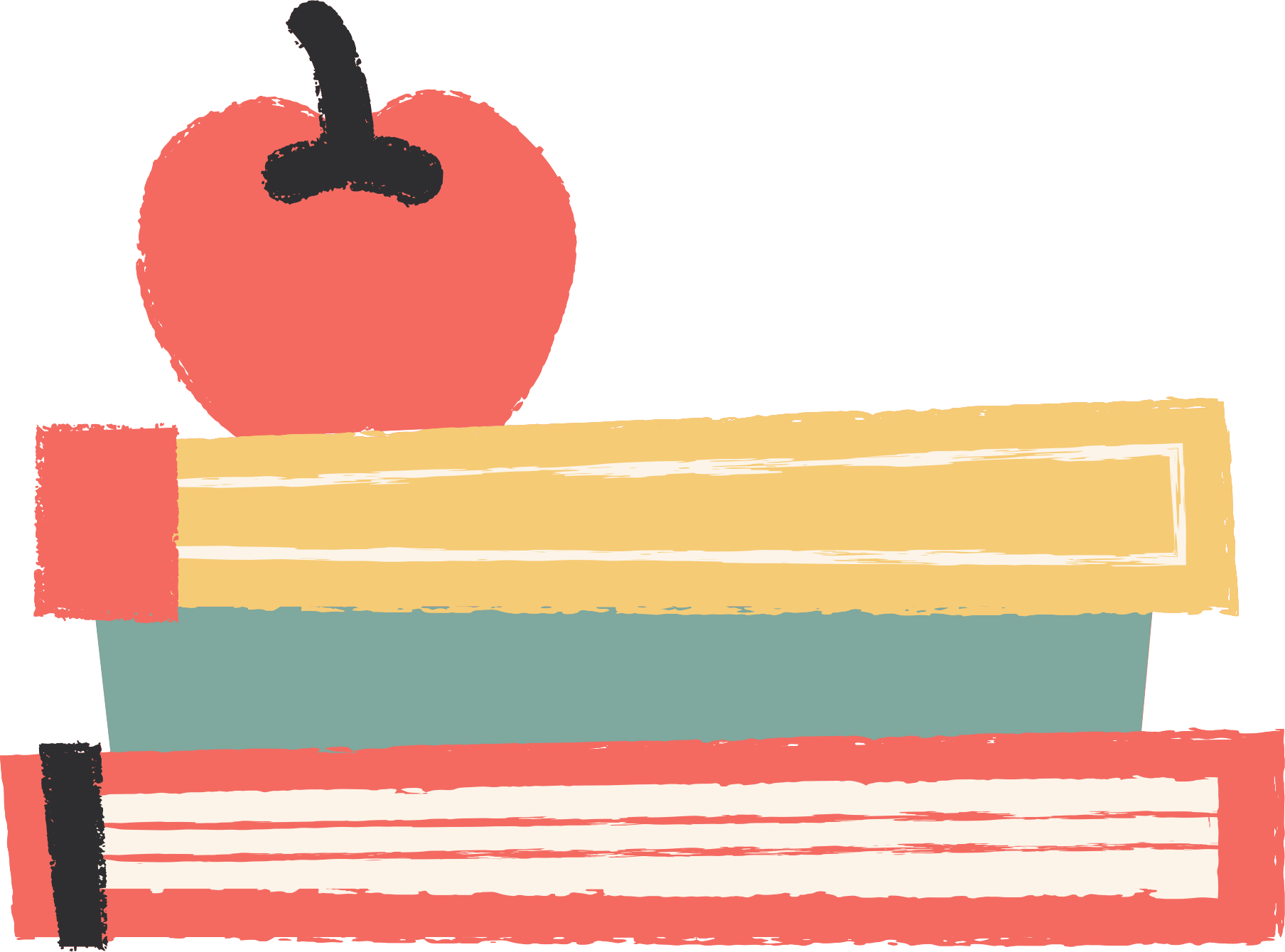 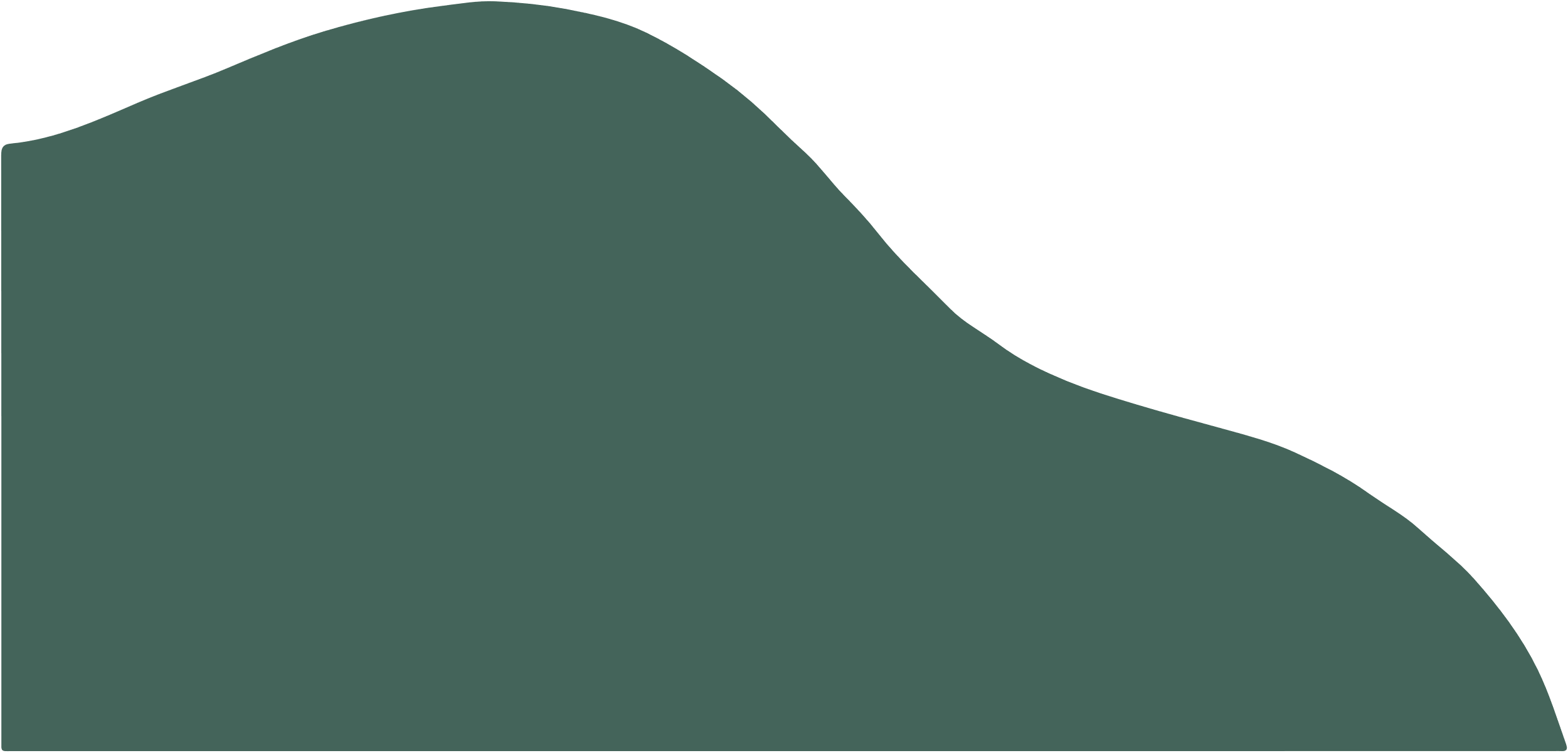 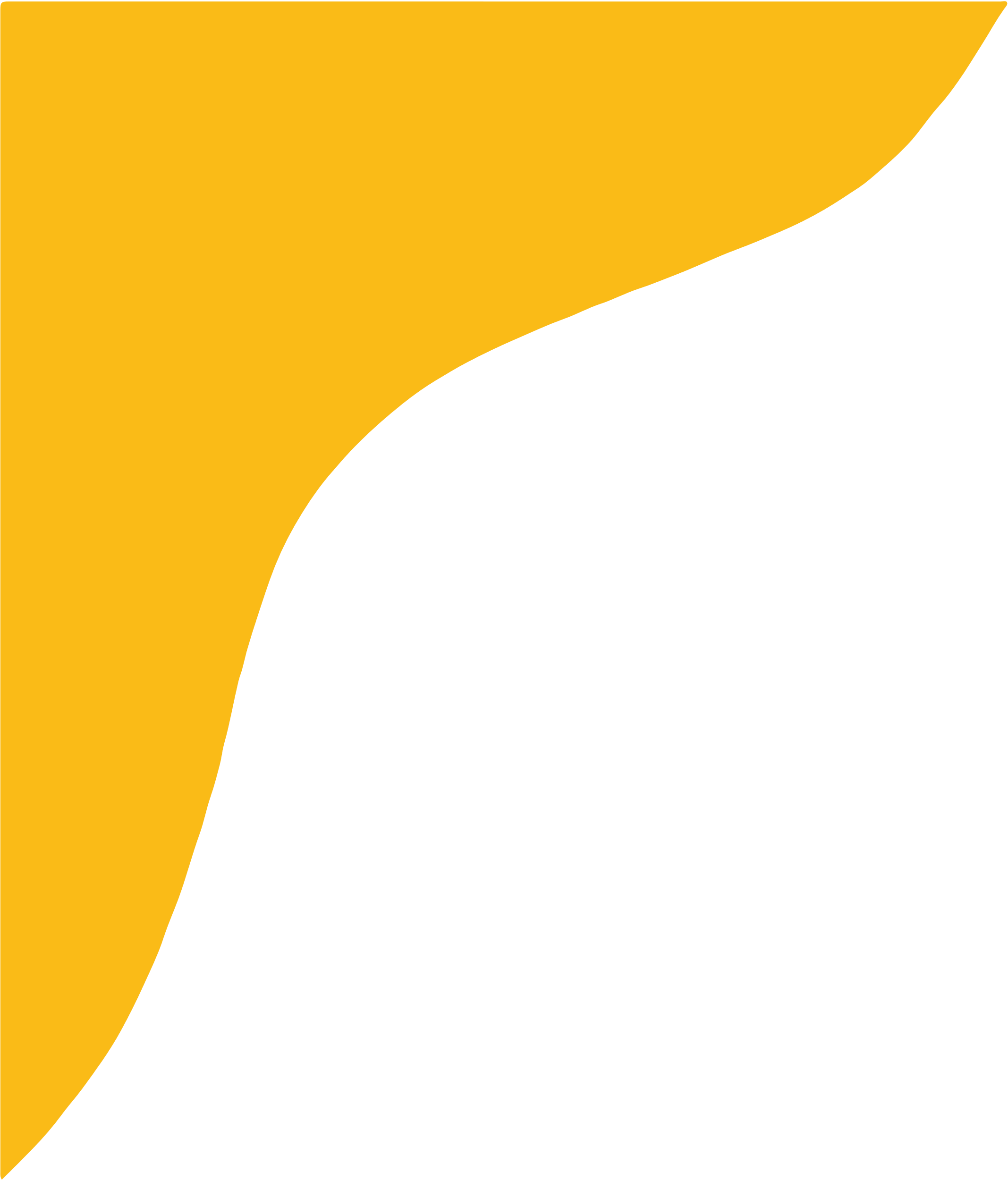 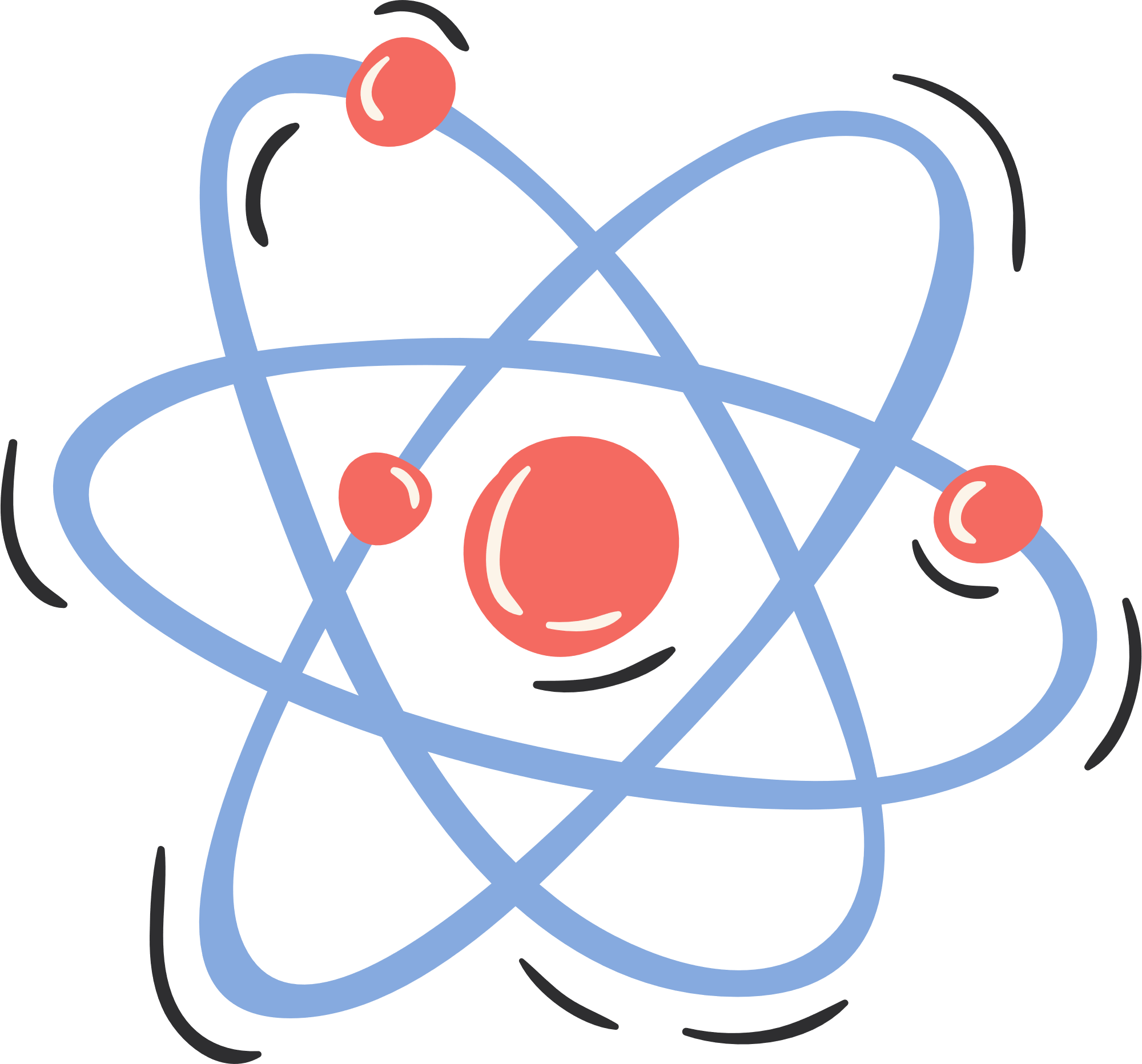 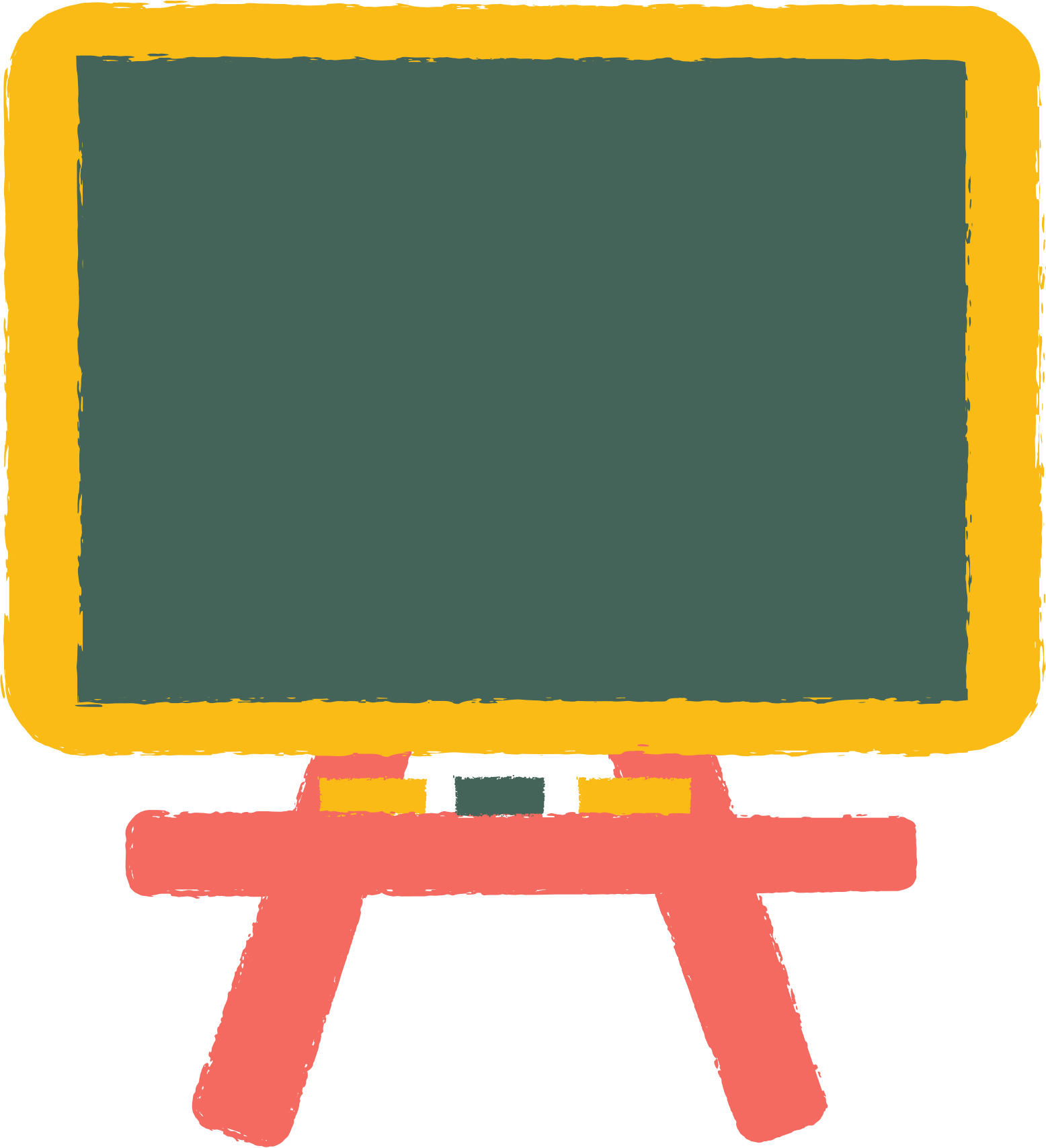 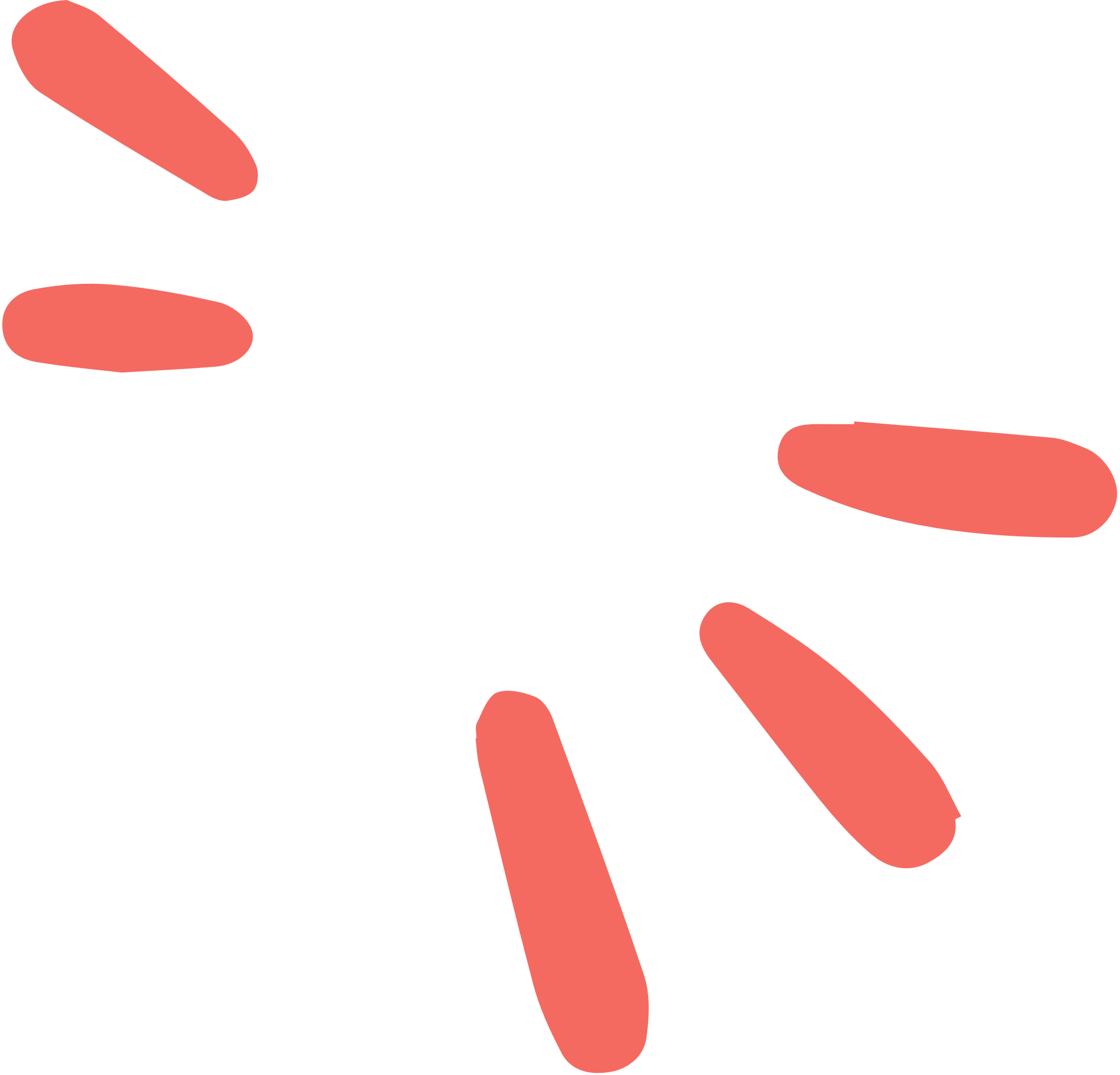 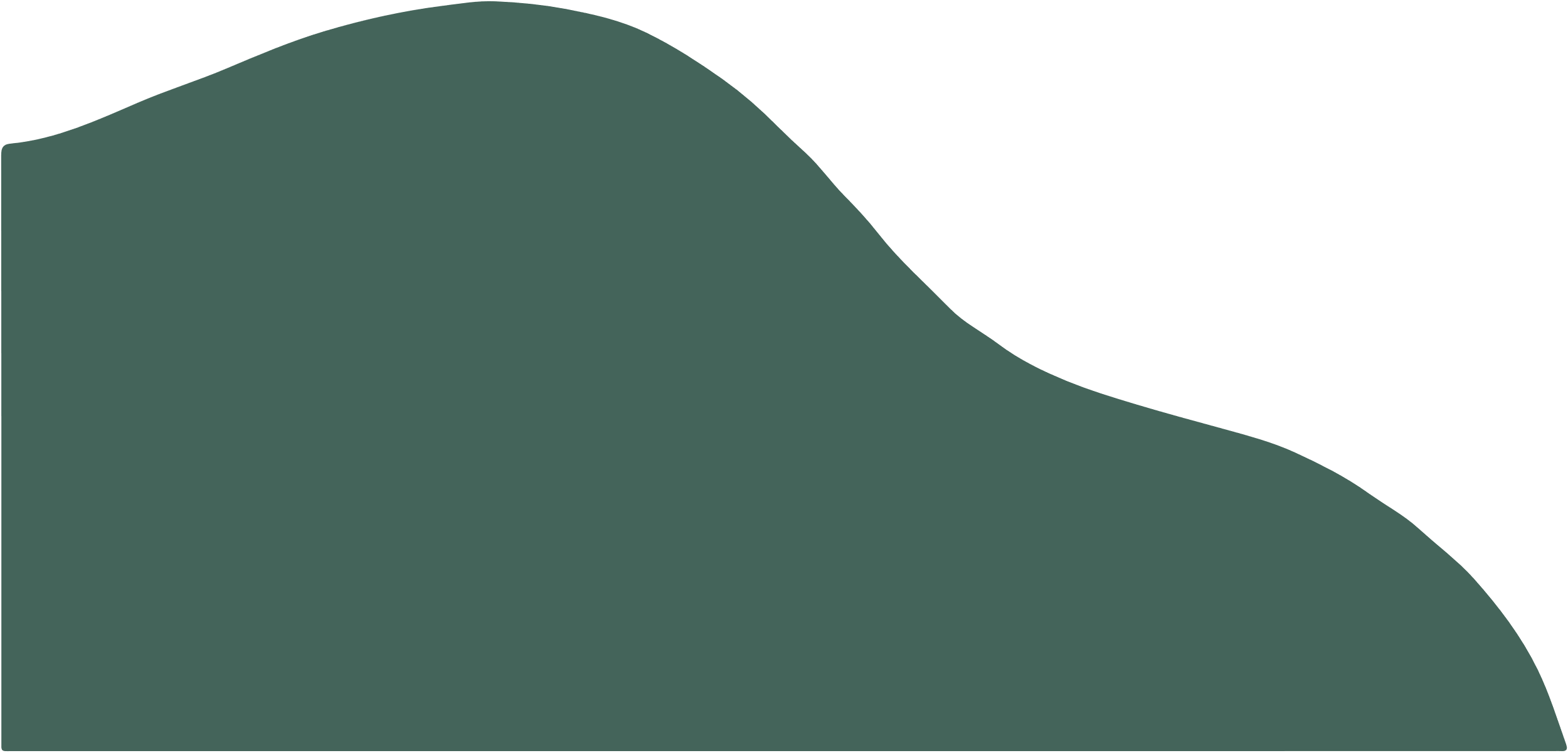 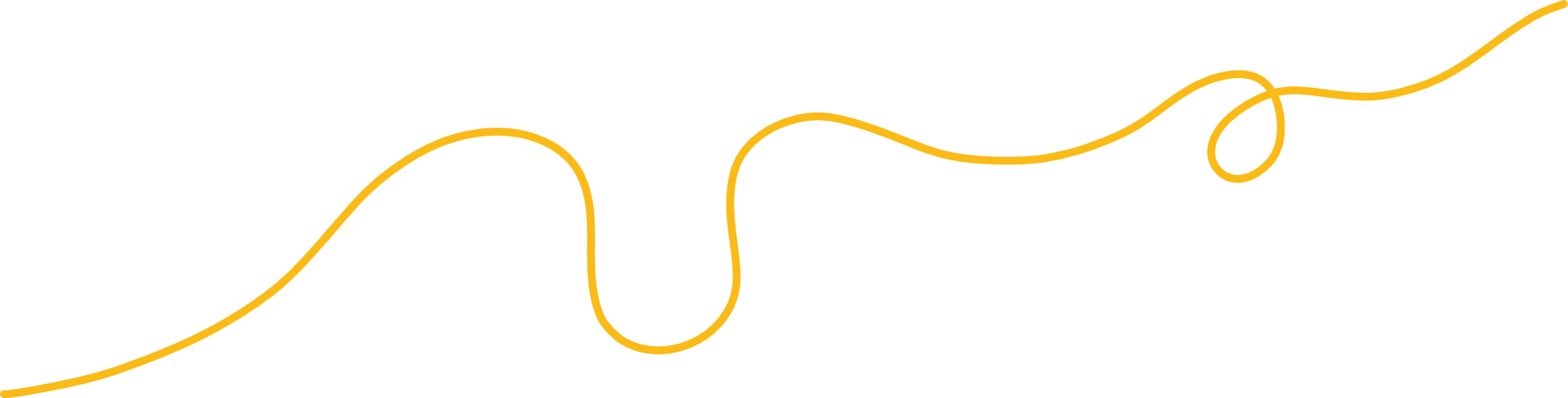 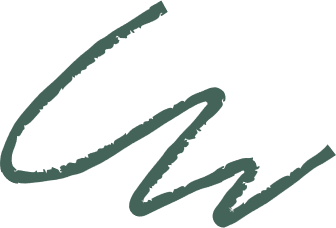 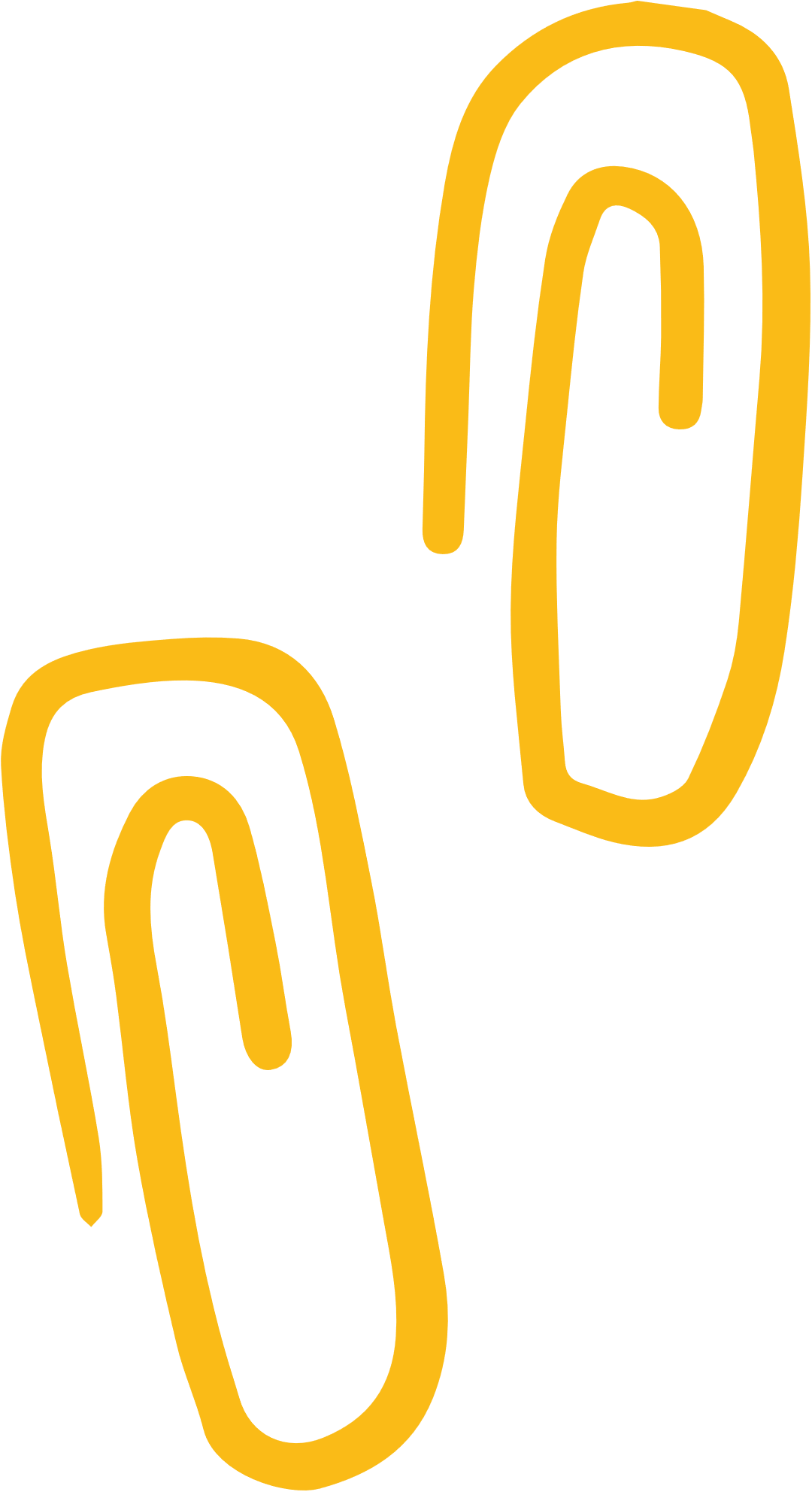 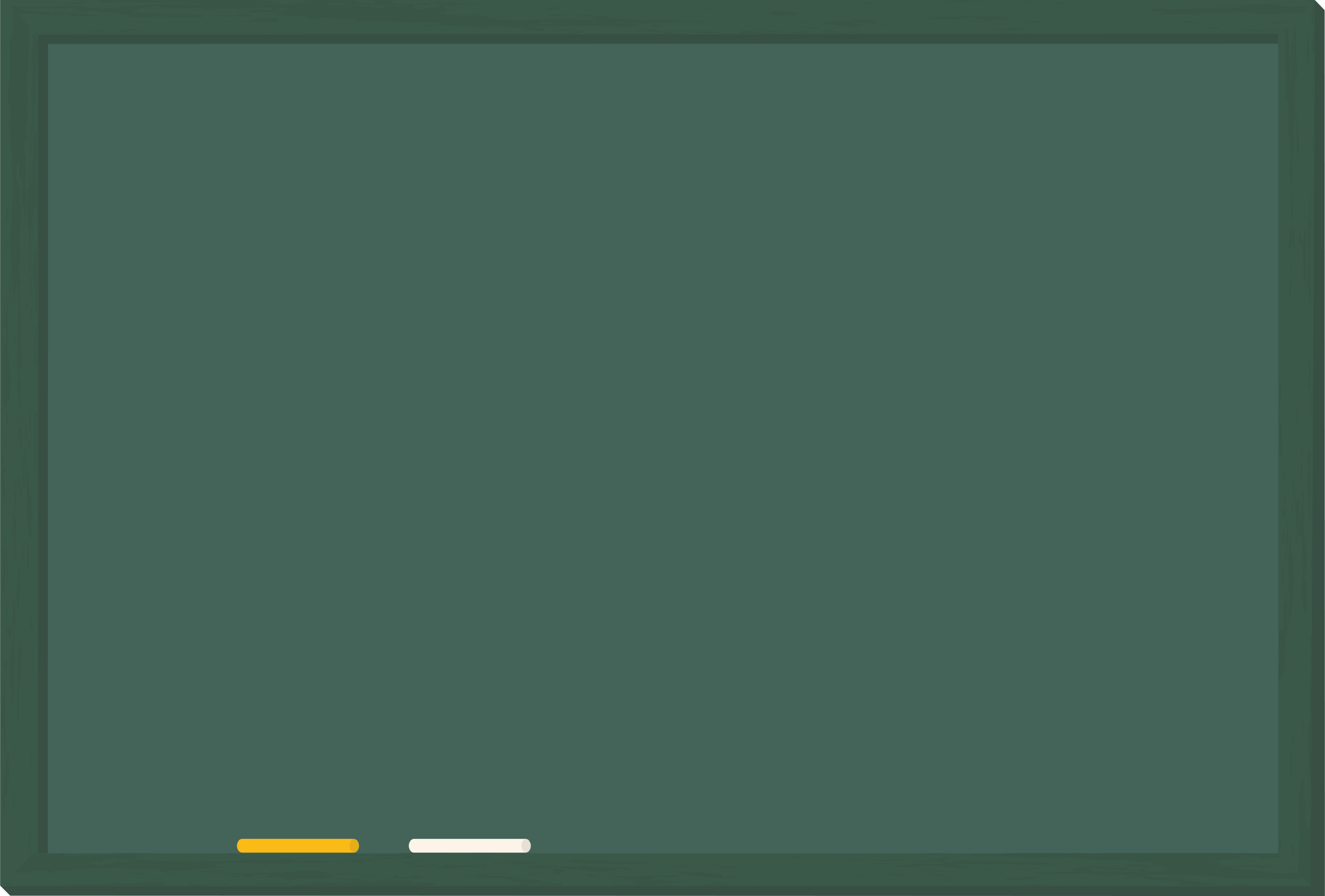 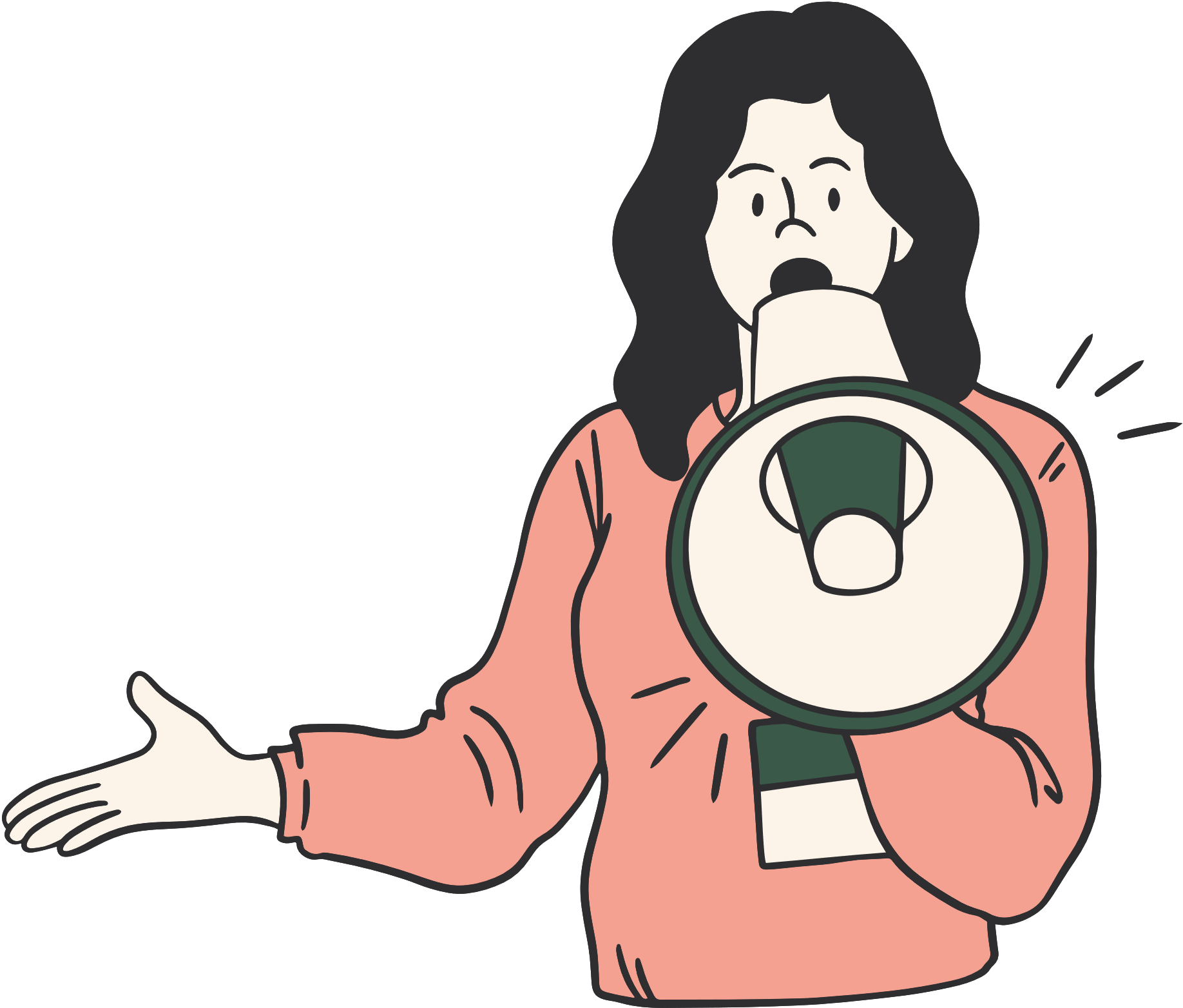 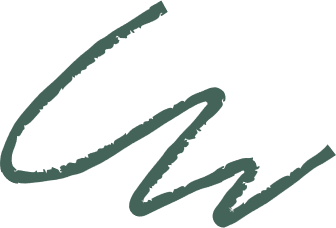 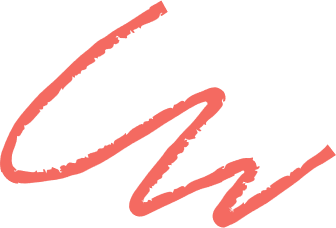 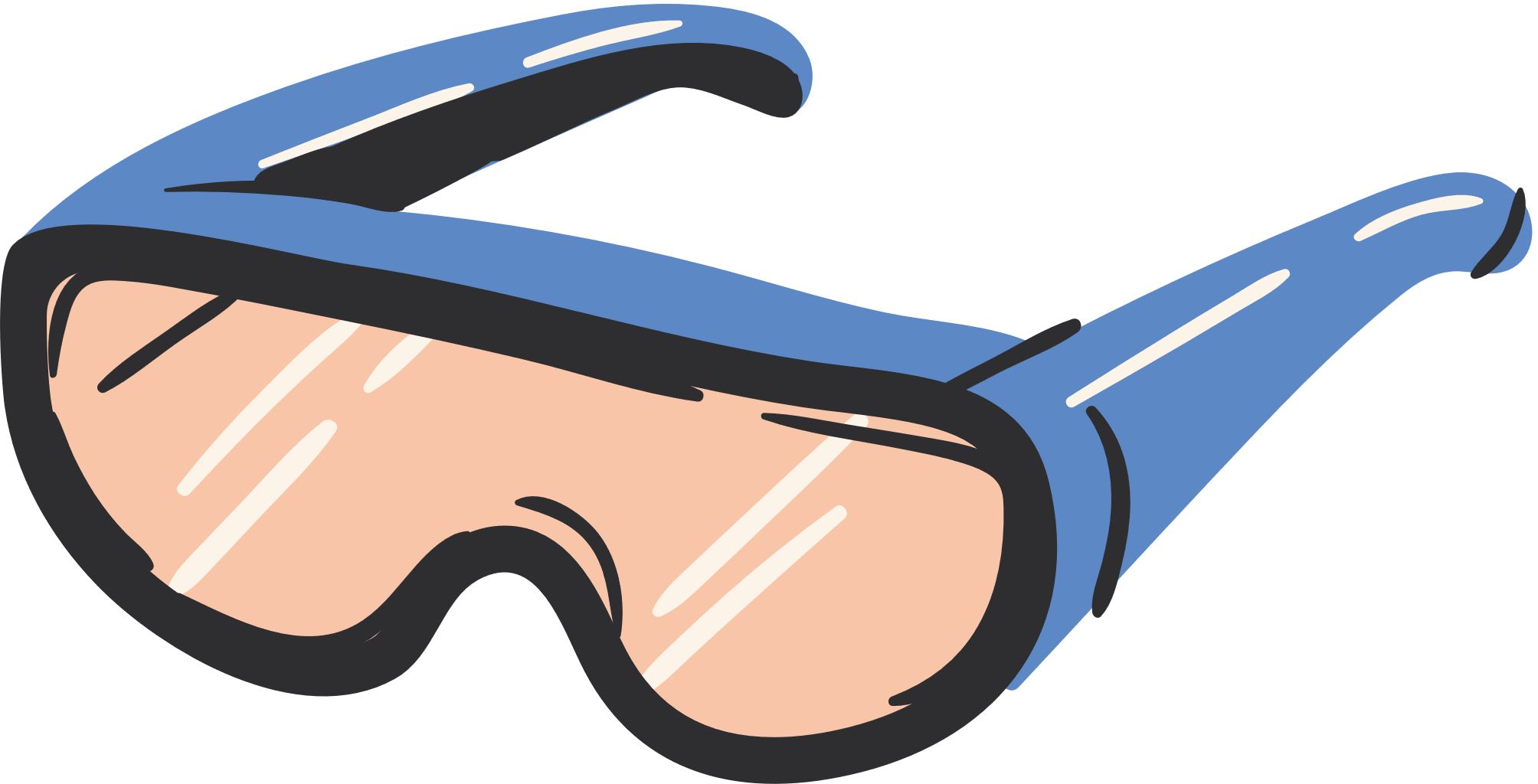 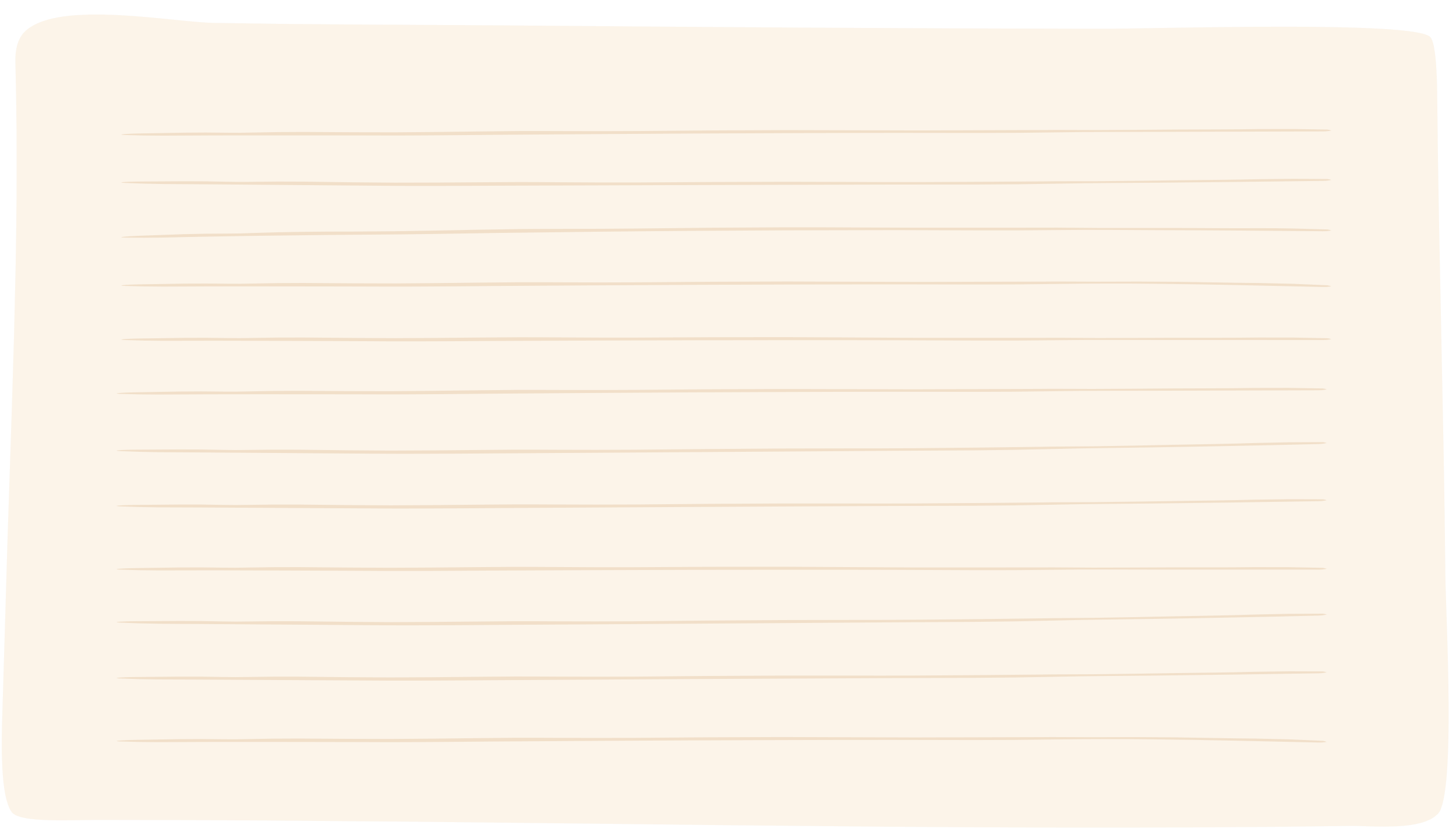 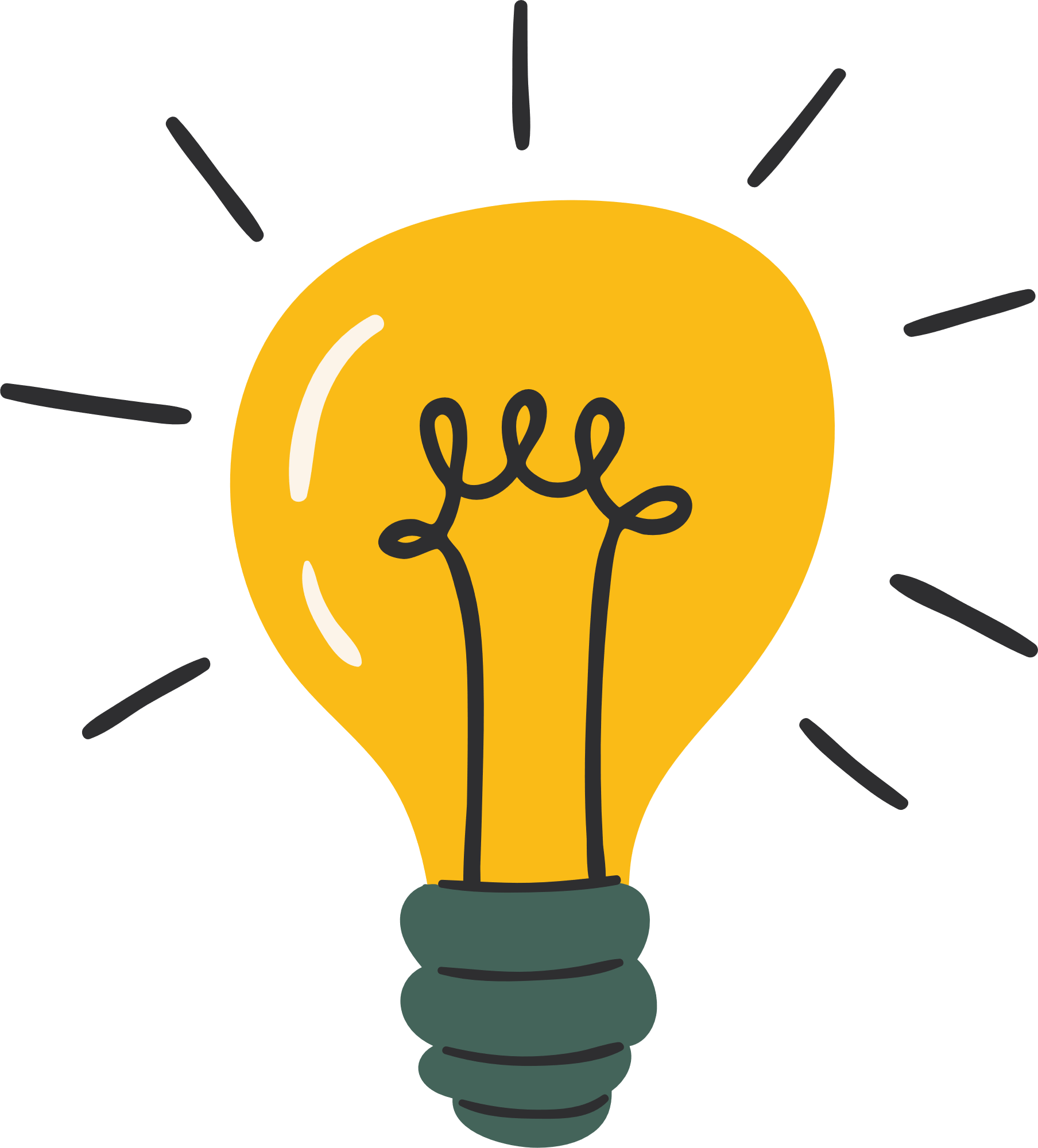 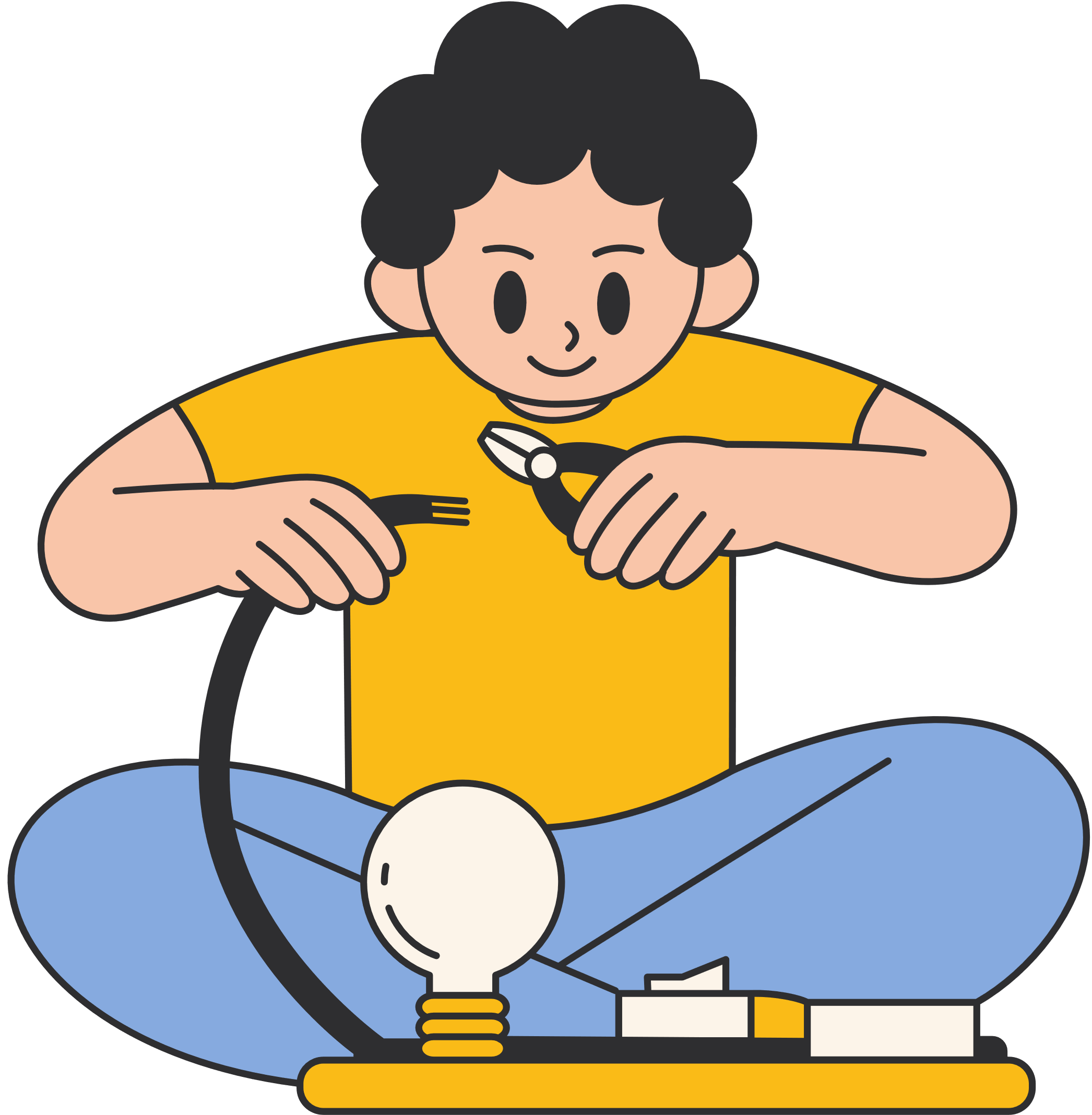 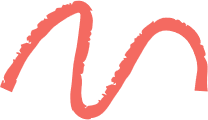 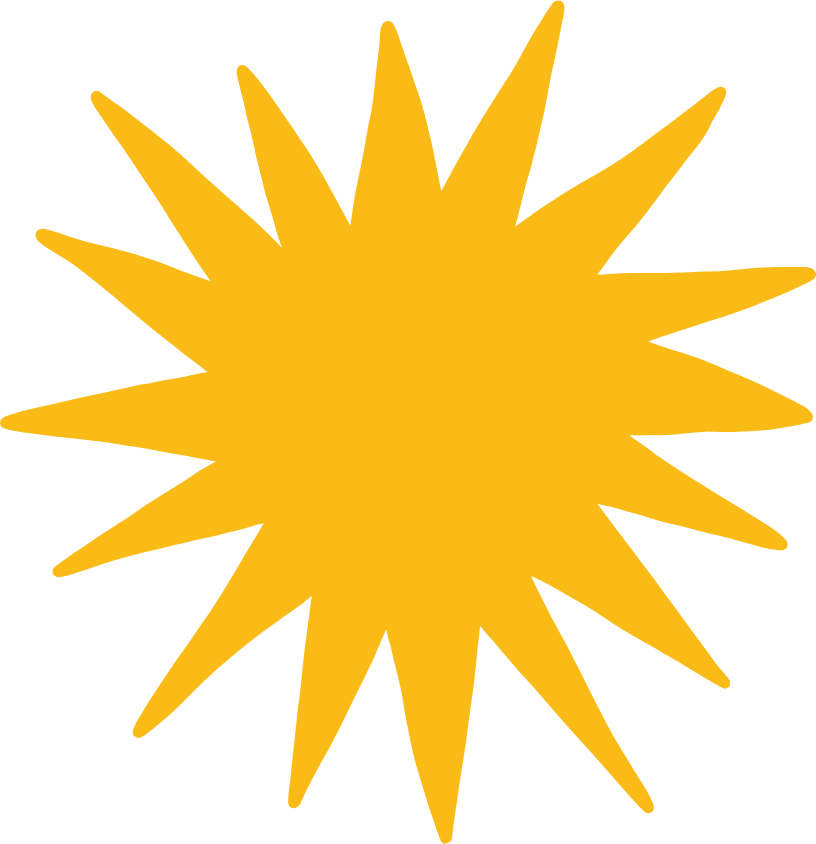 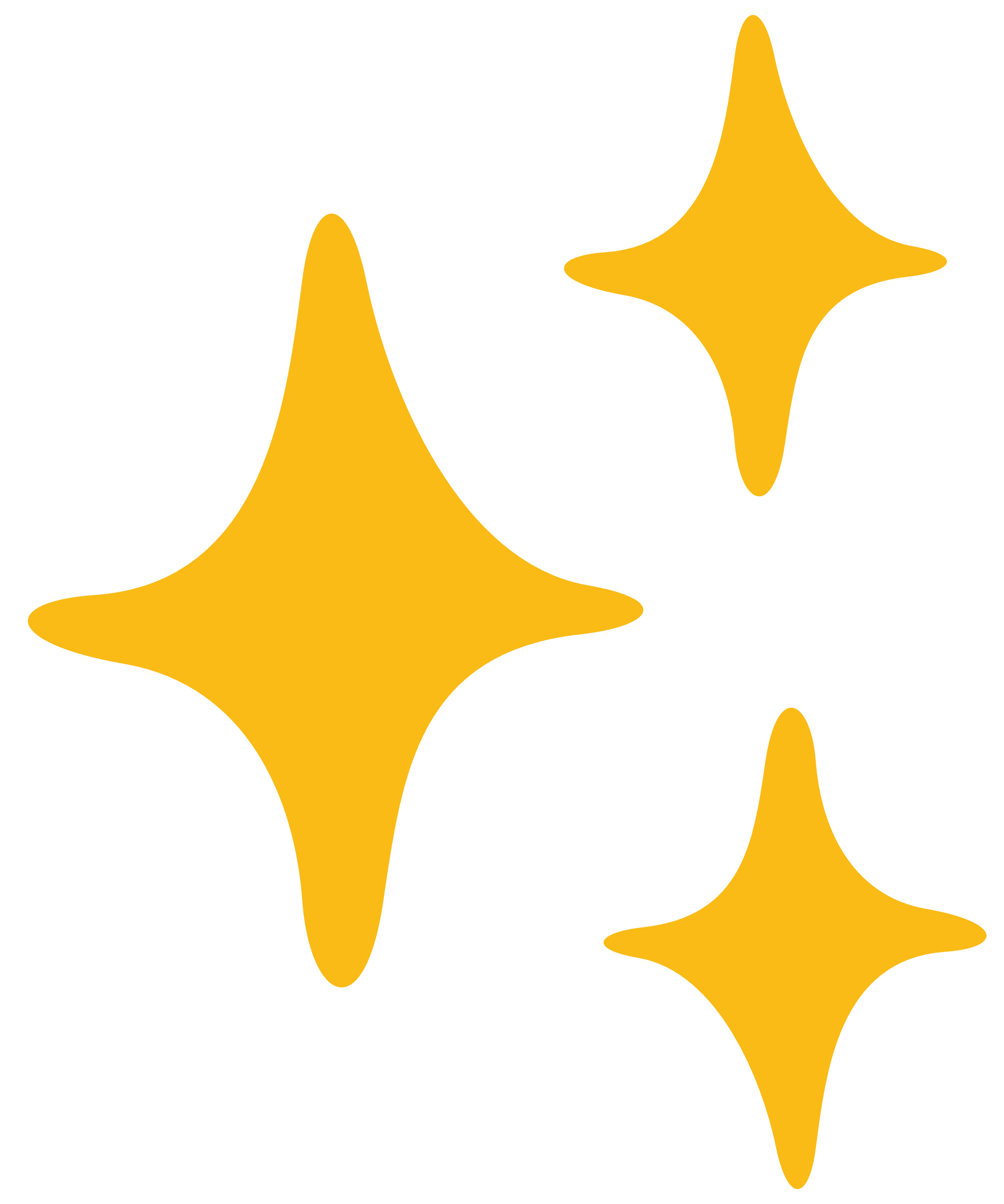 VẬN DỤNG
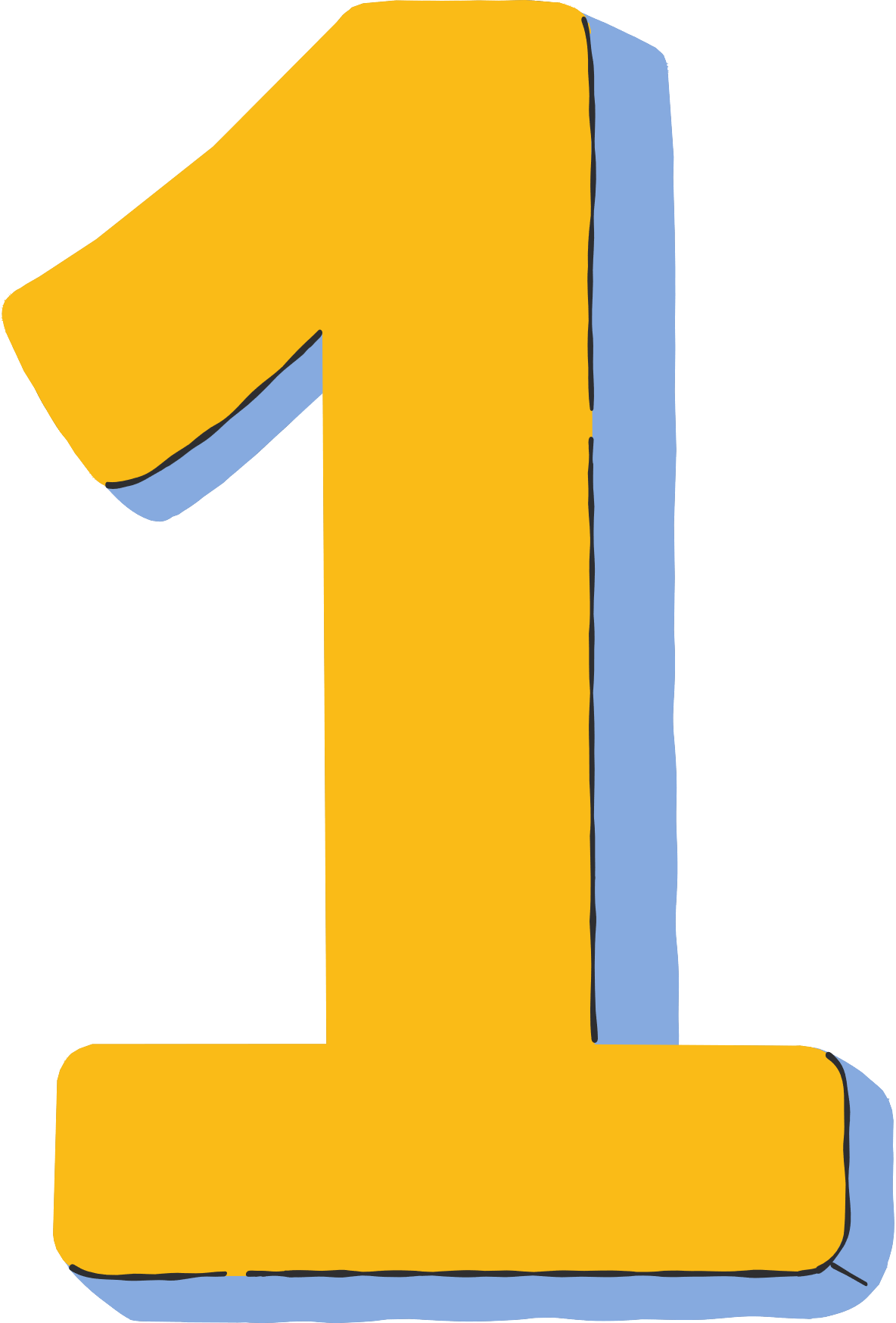 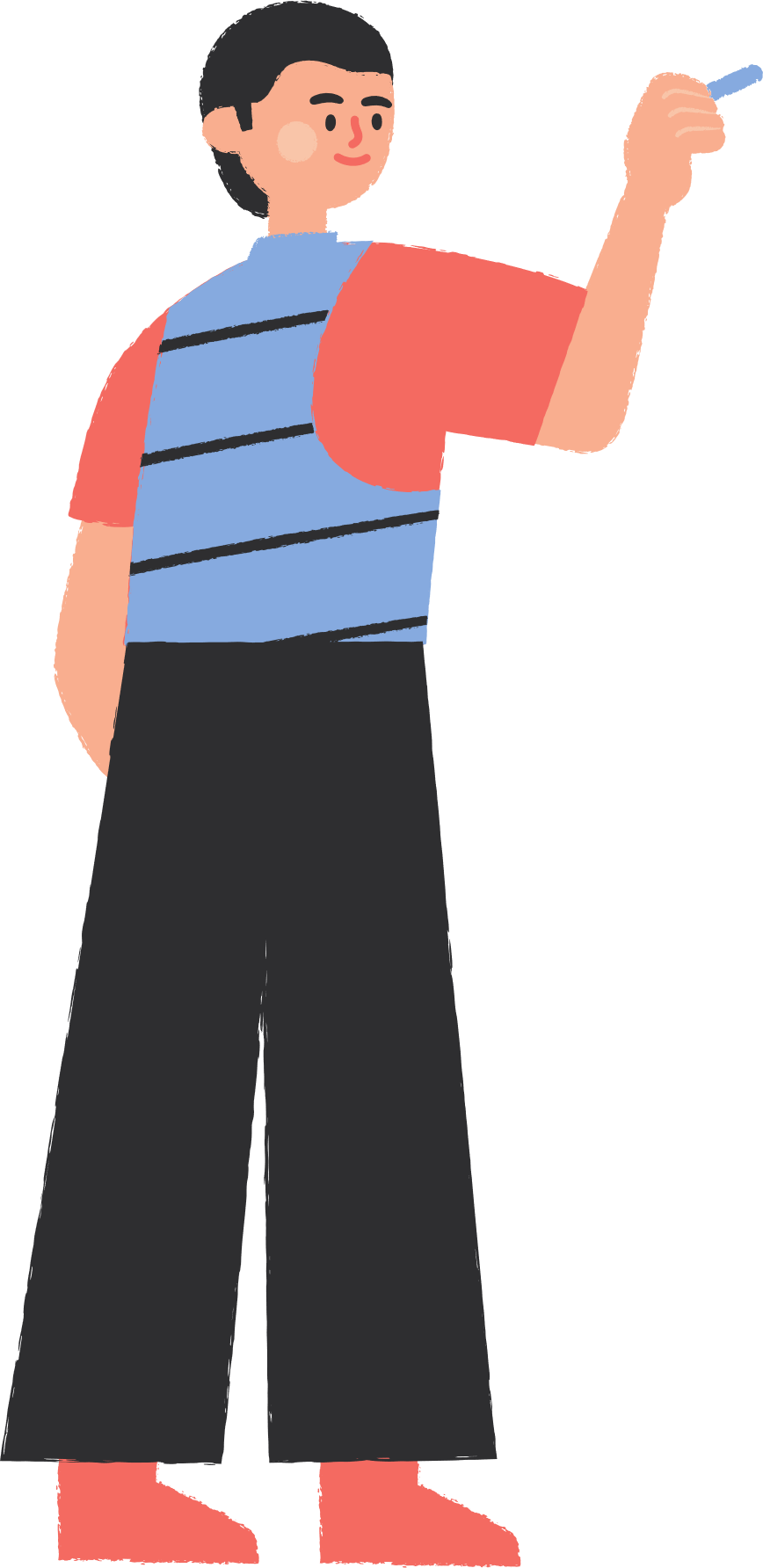 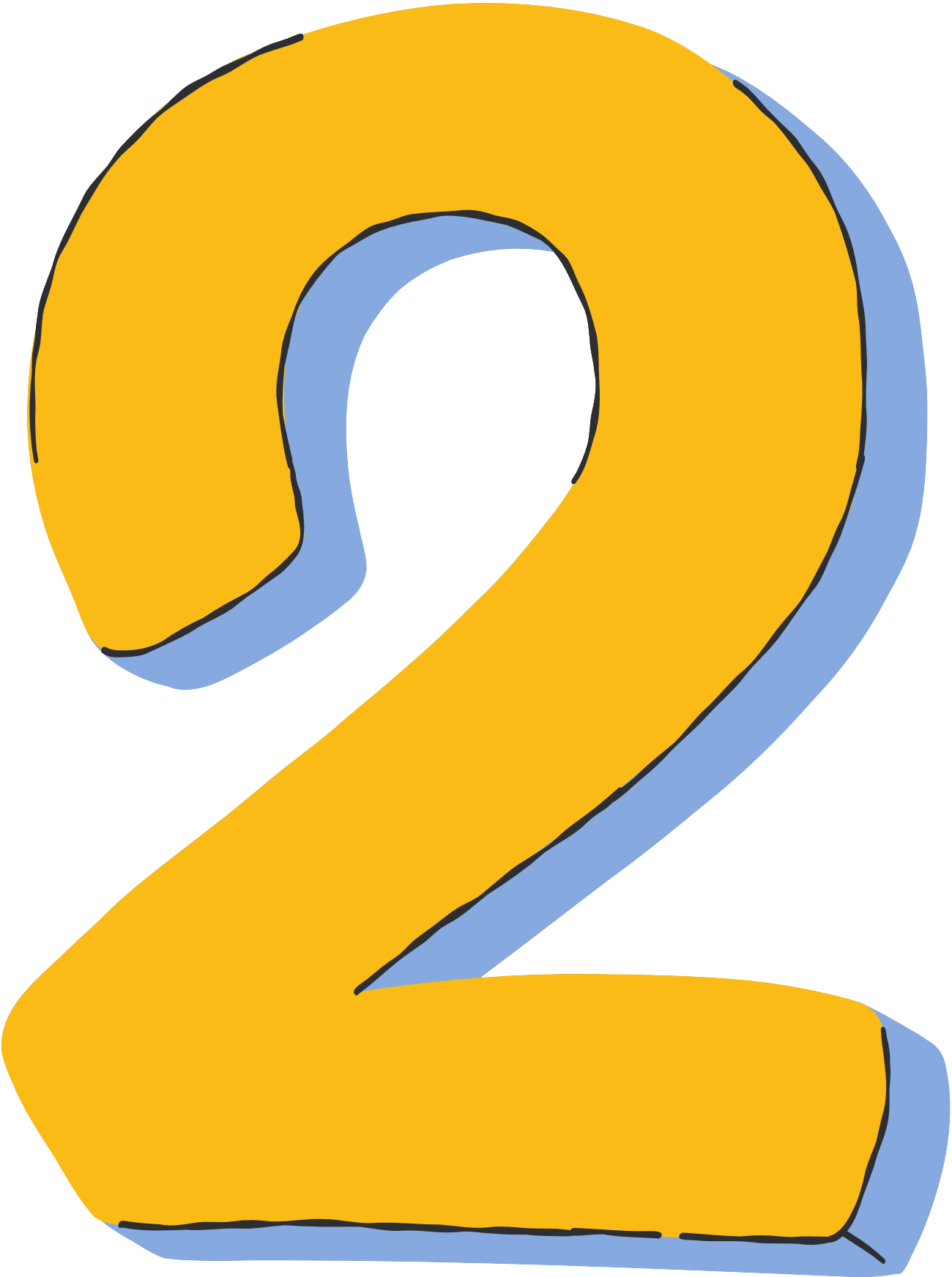 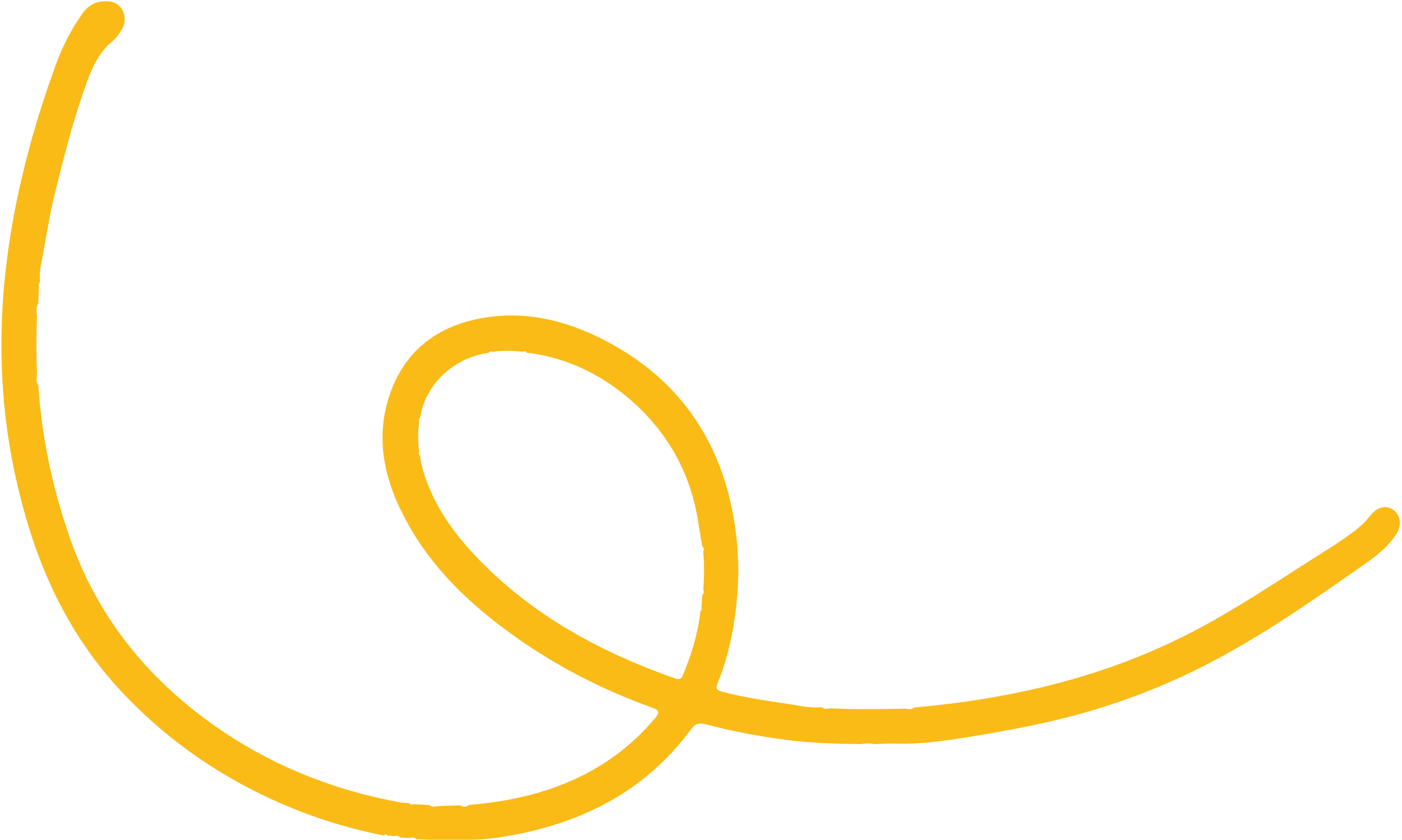 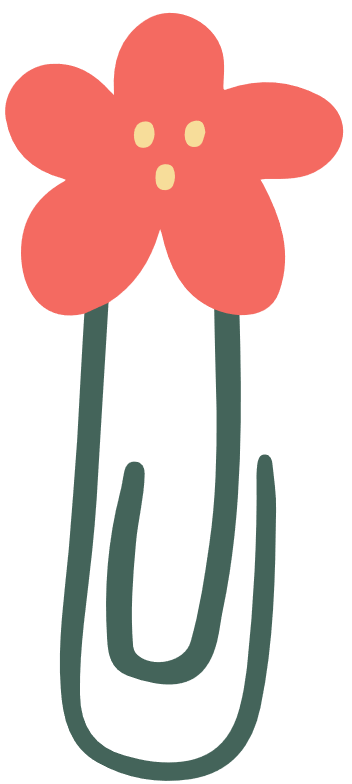 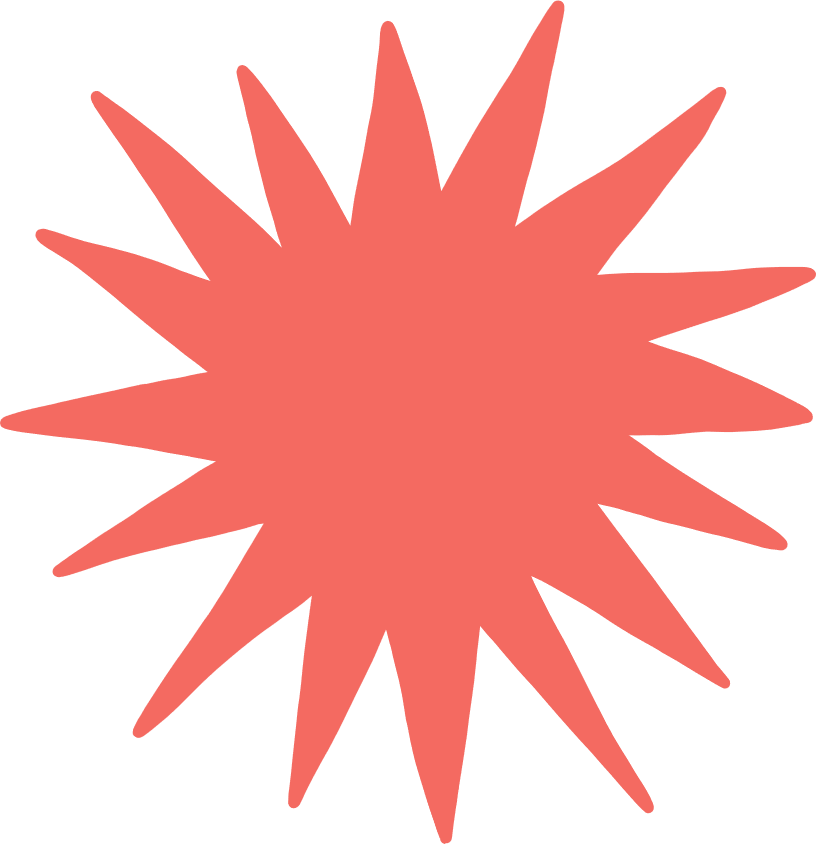 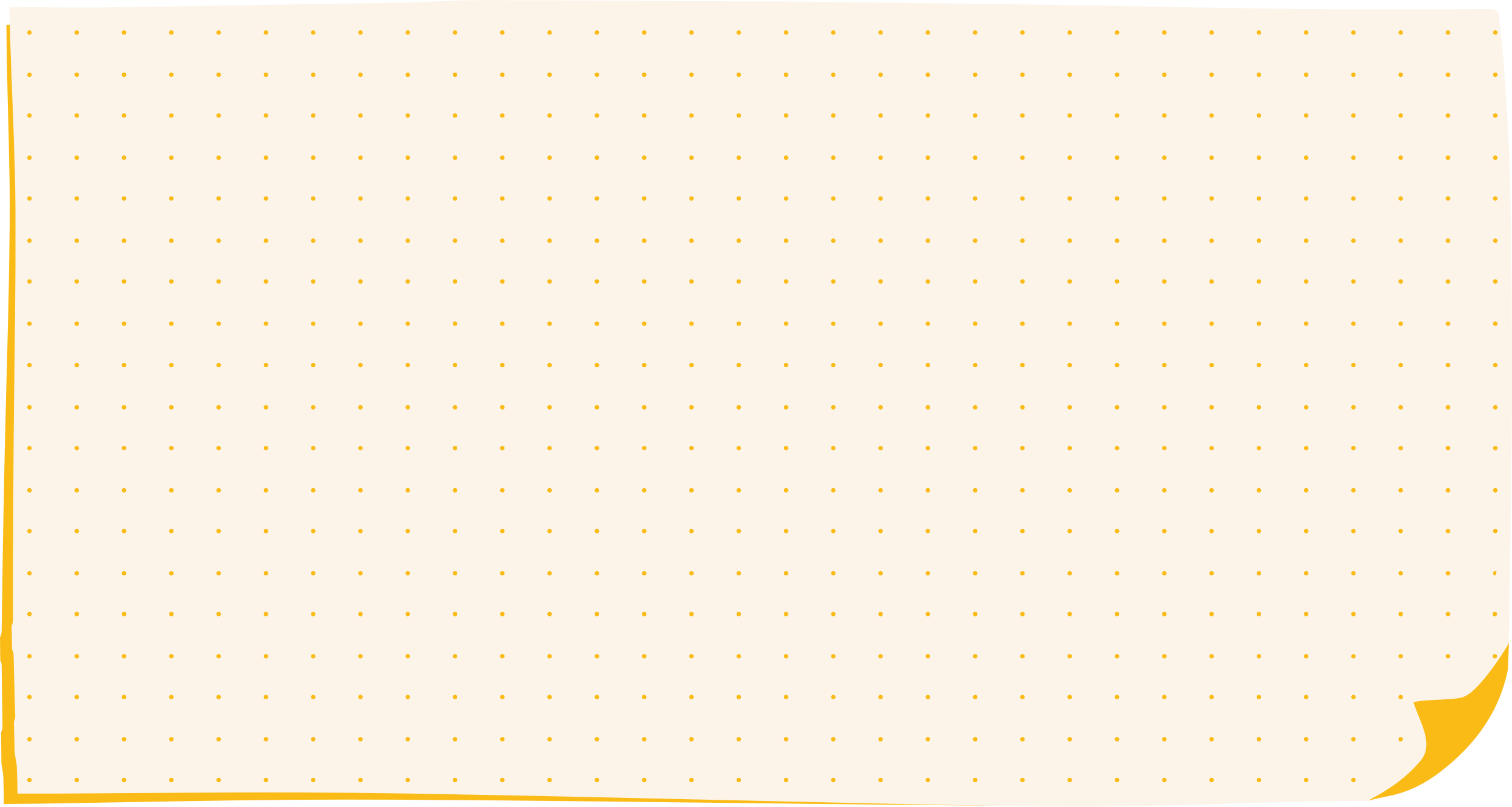 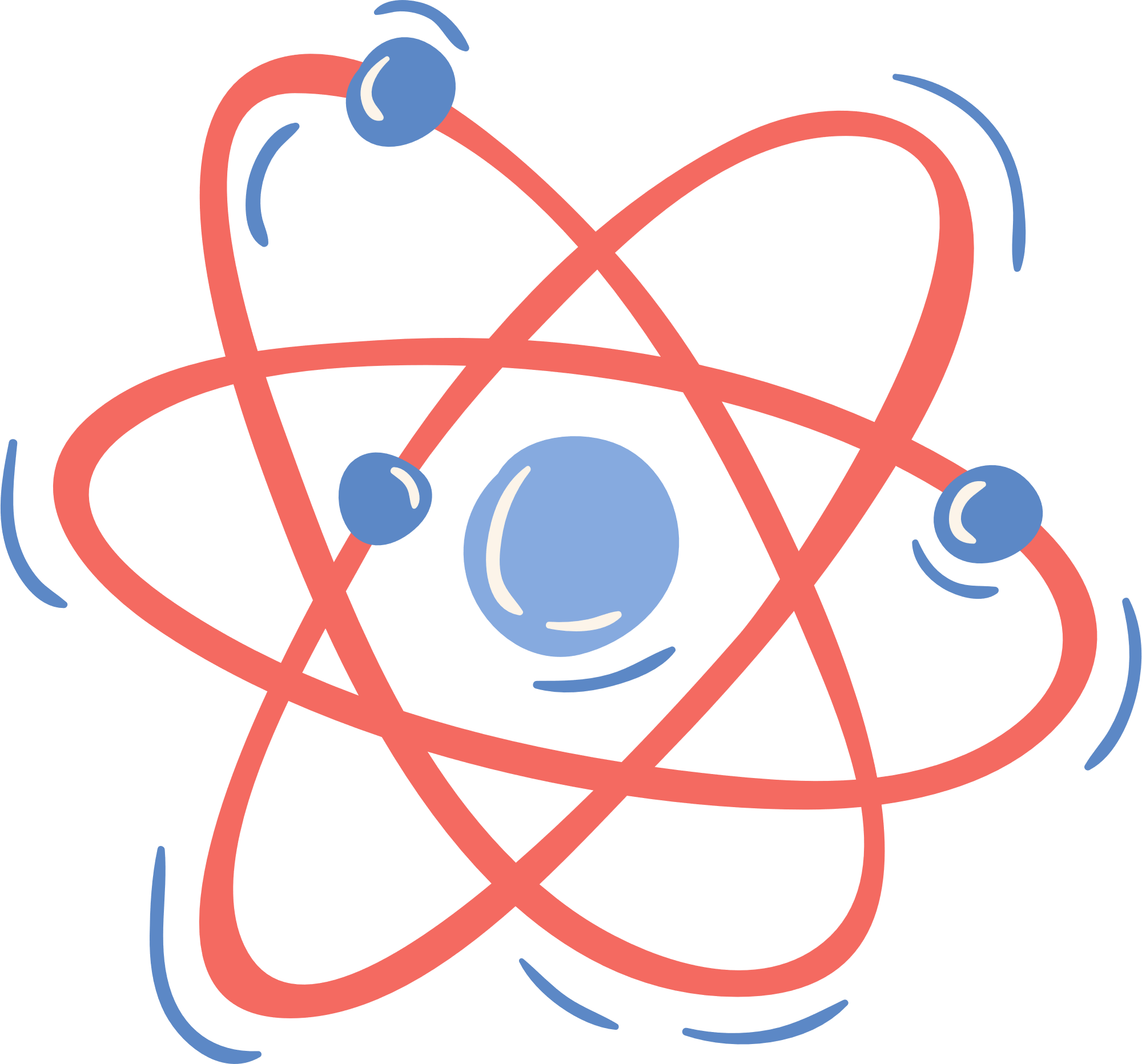 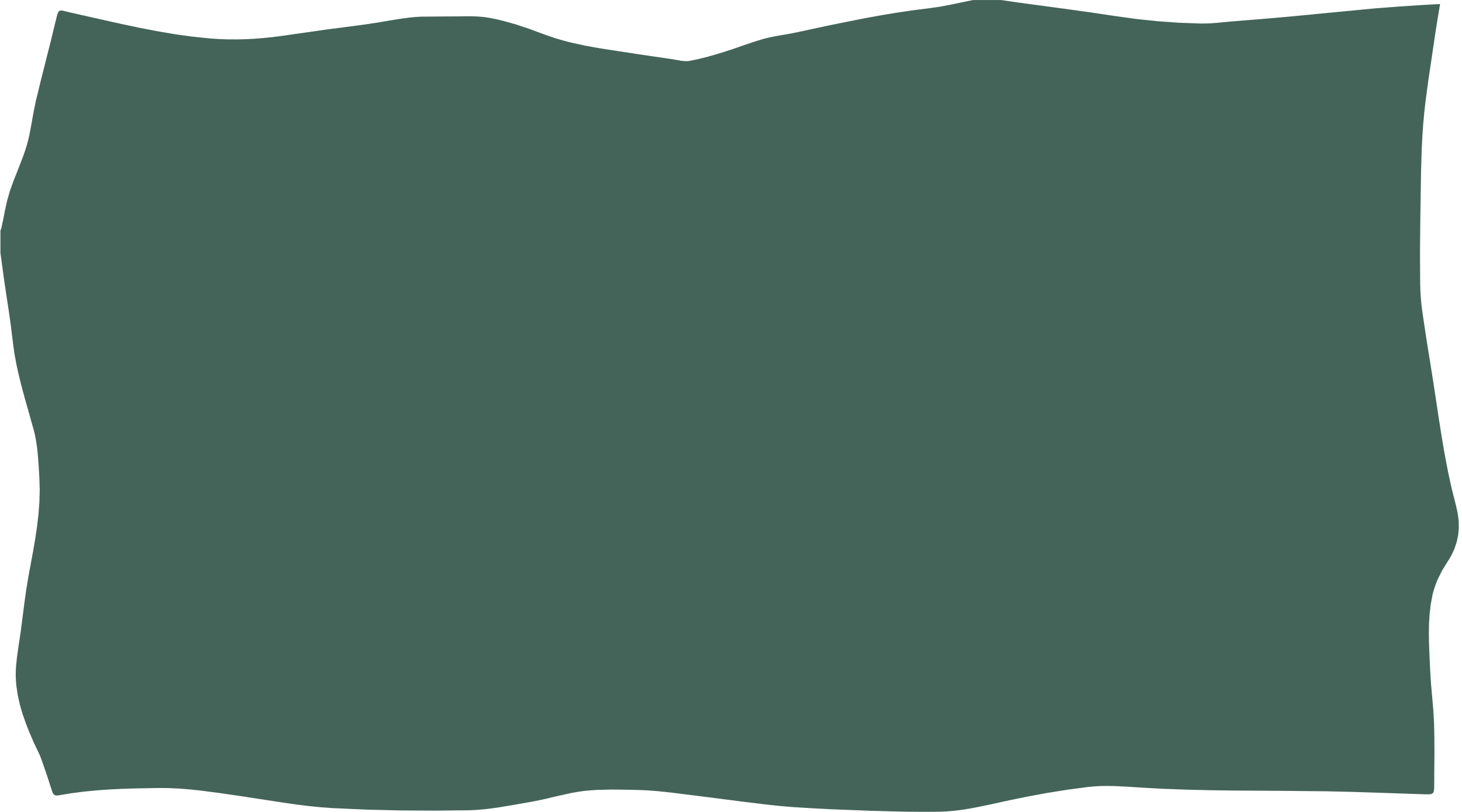 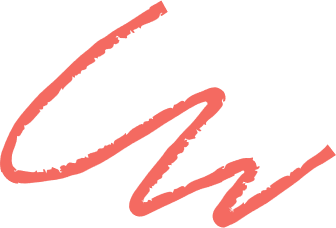 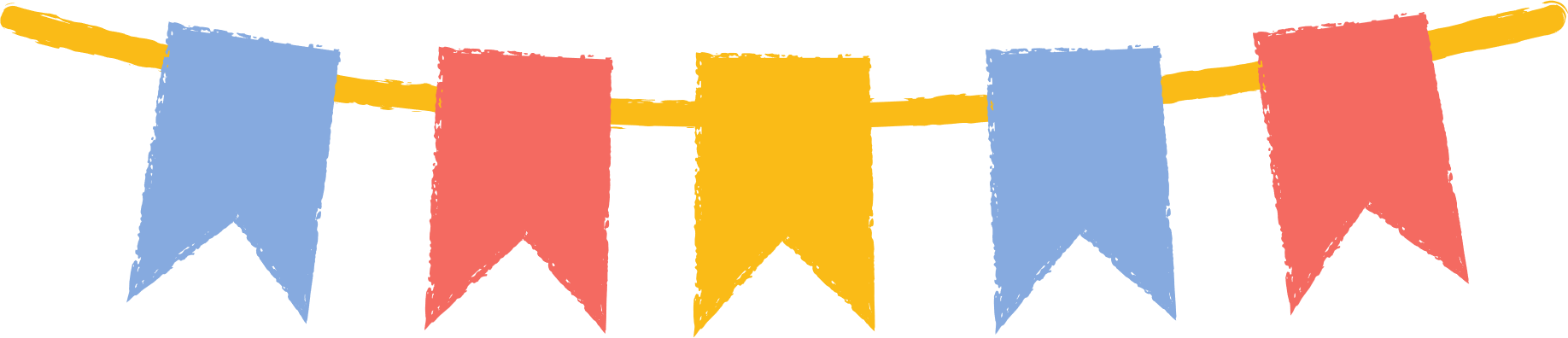 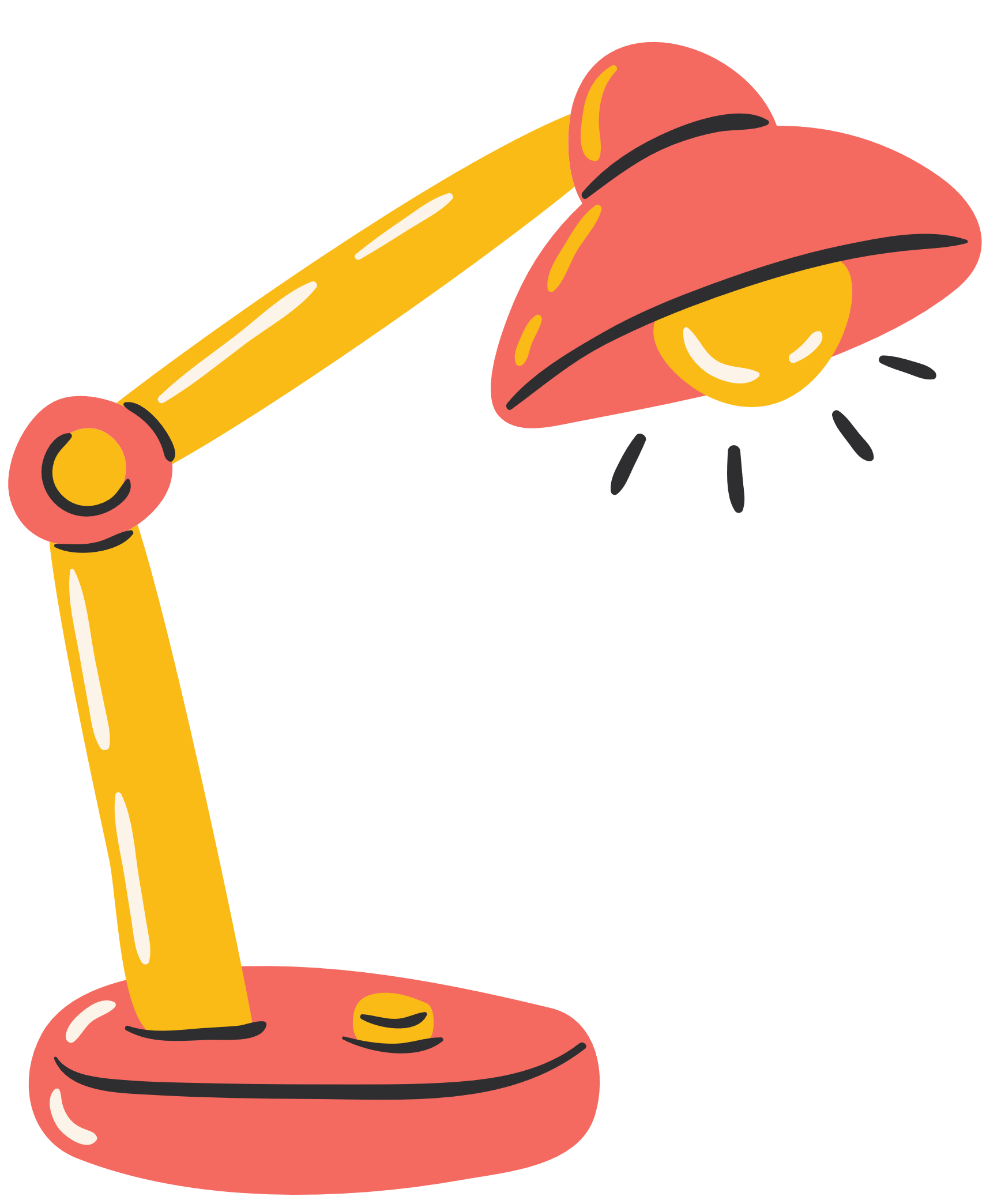 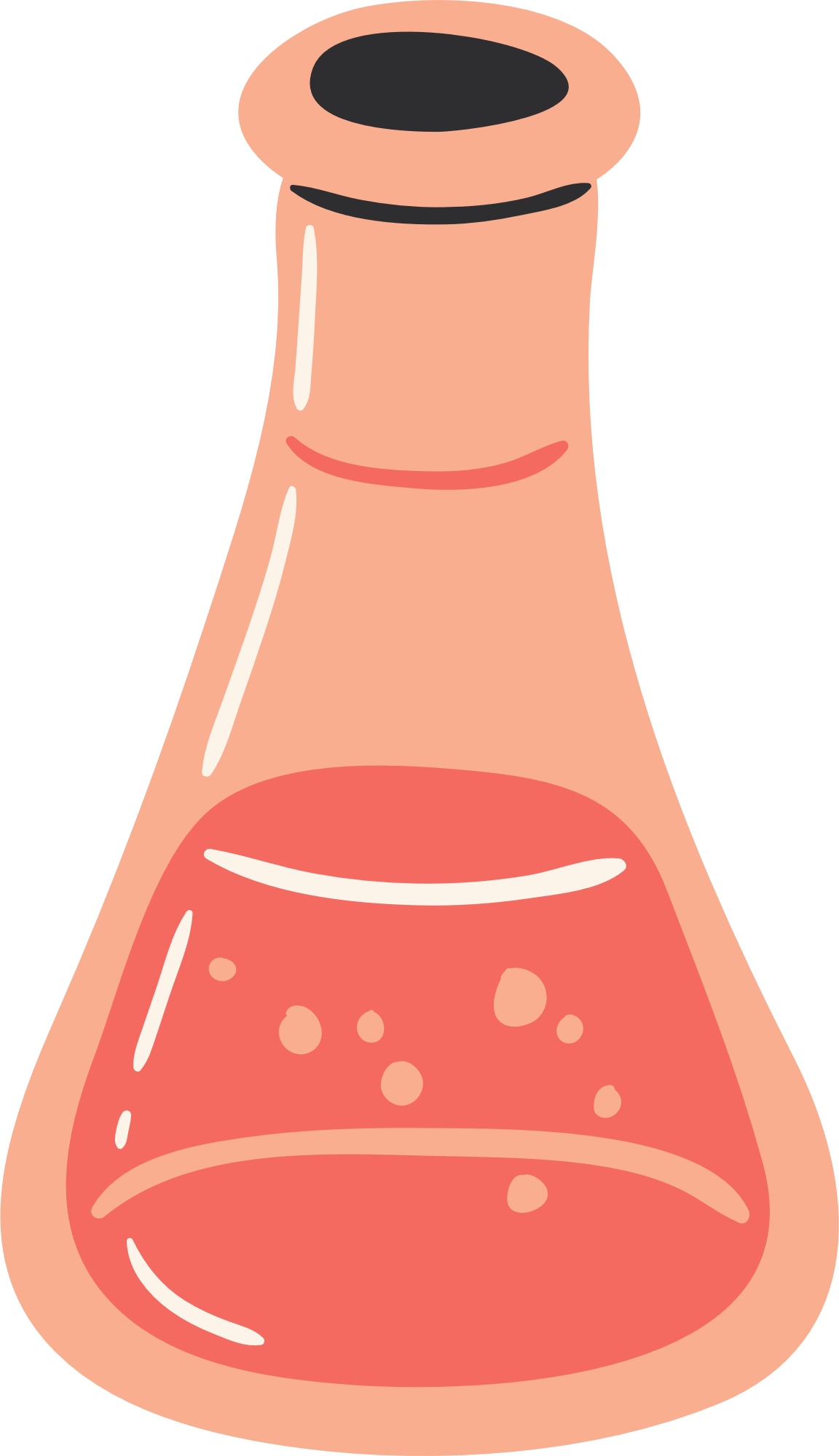 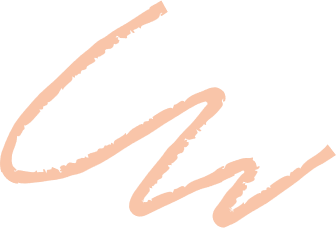 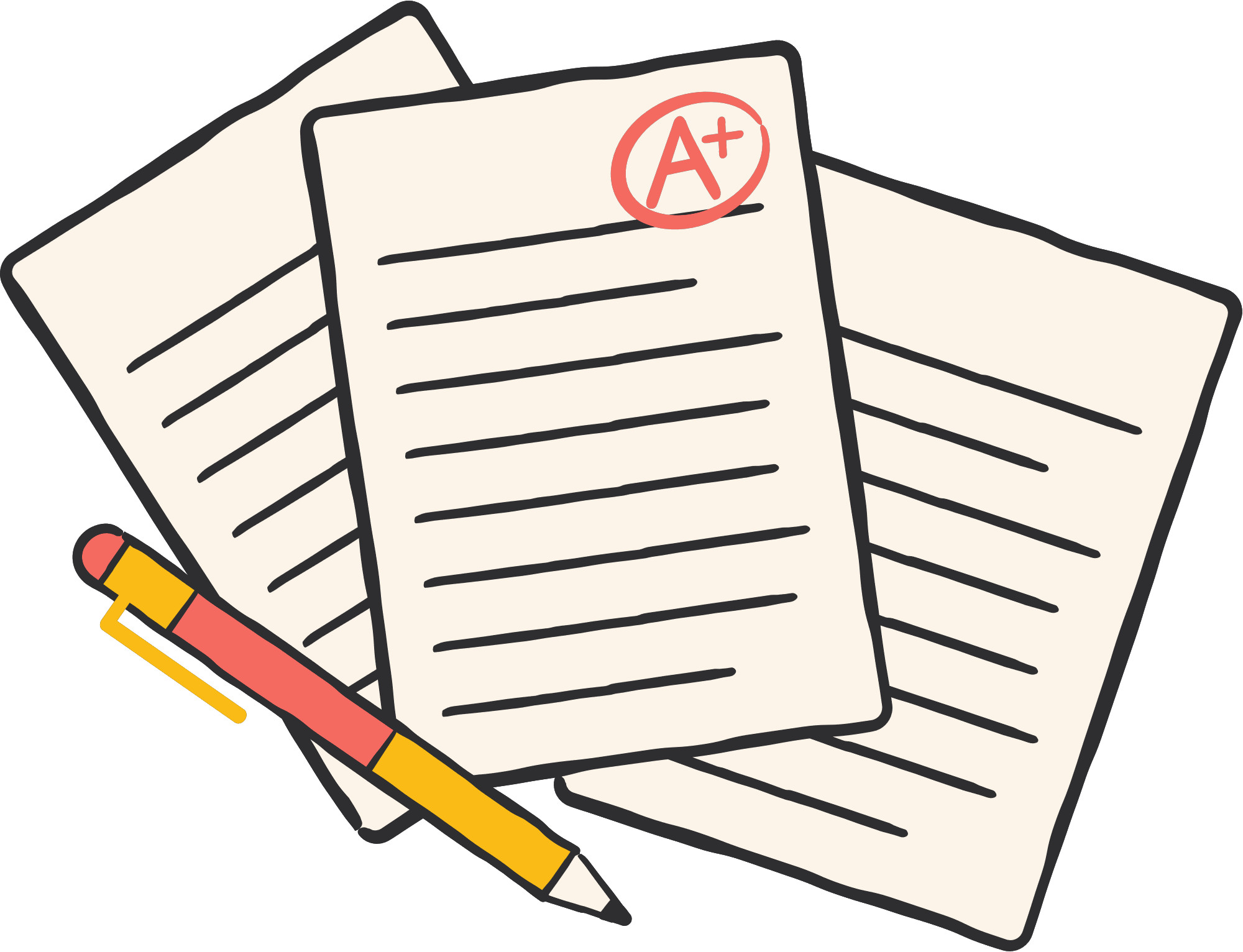 Giải
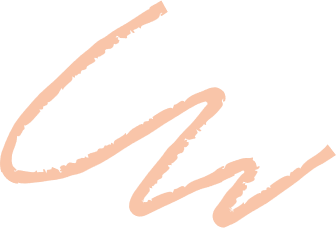 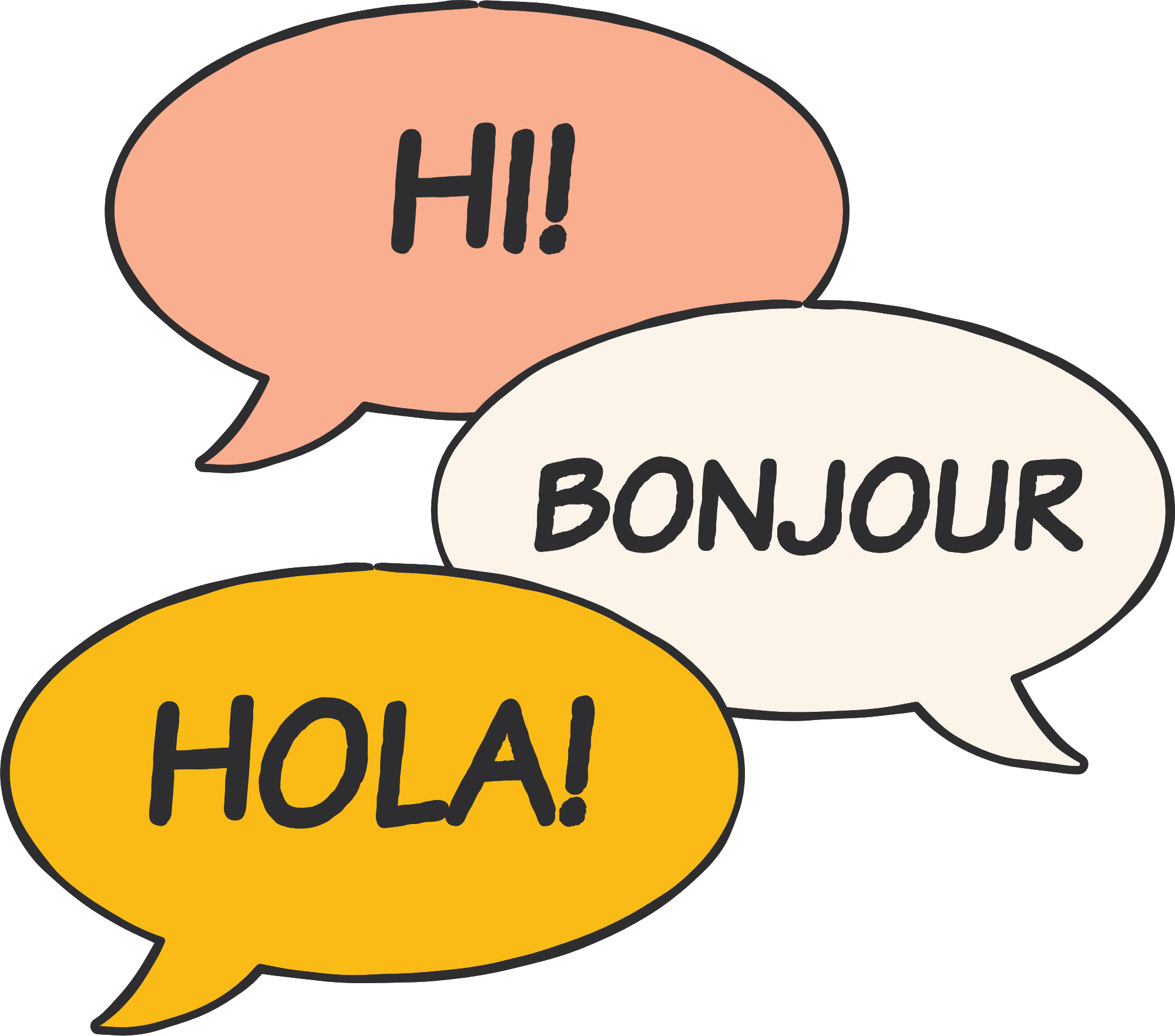 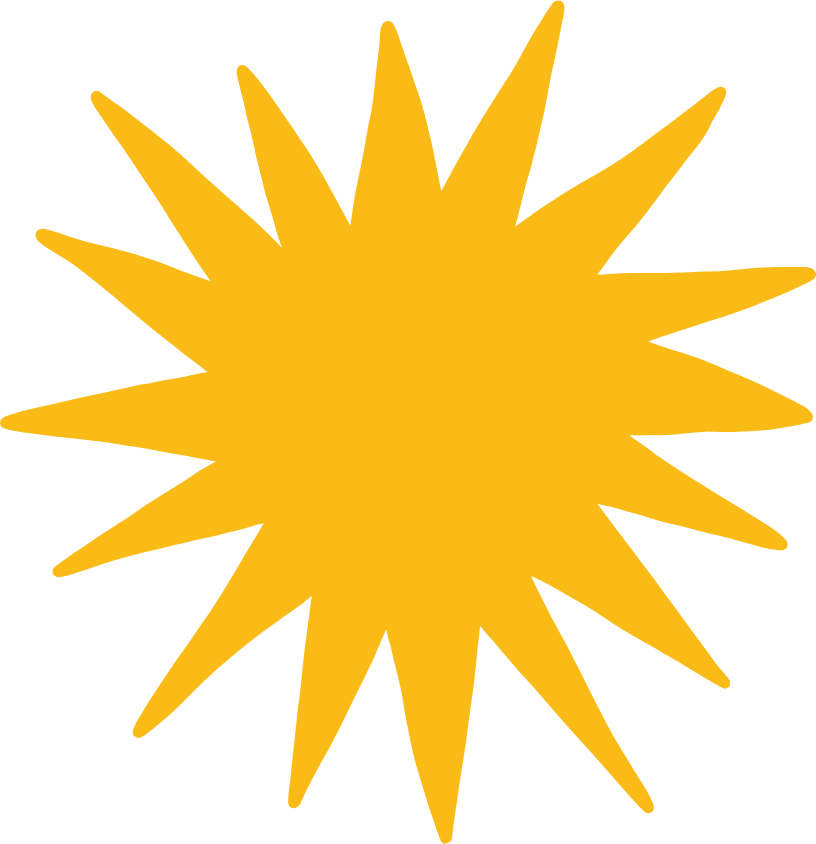 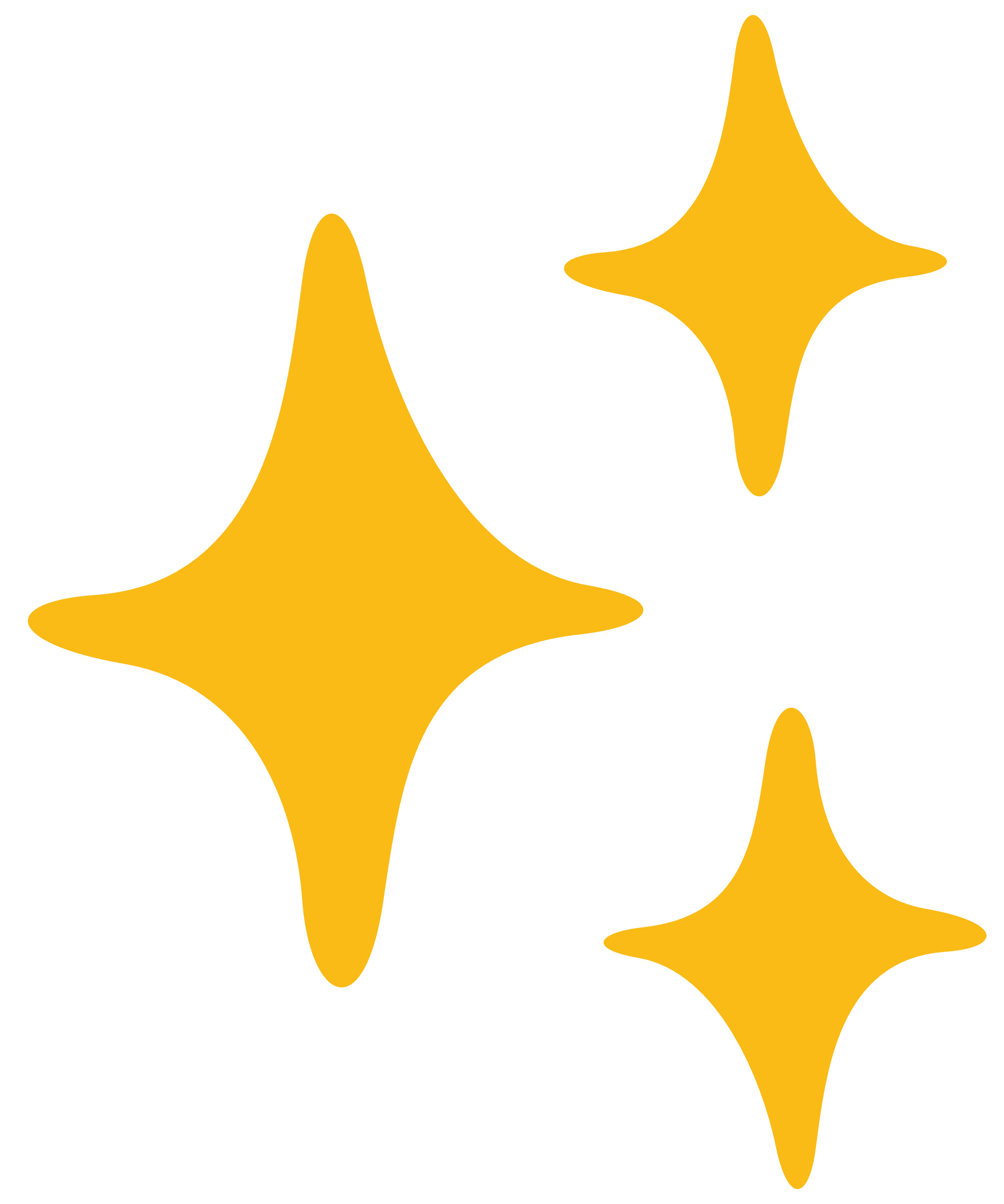 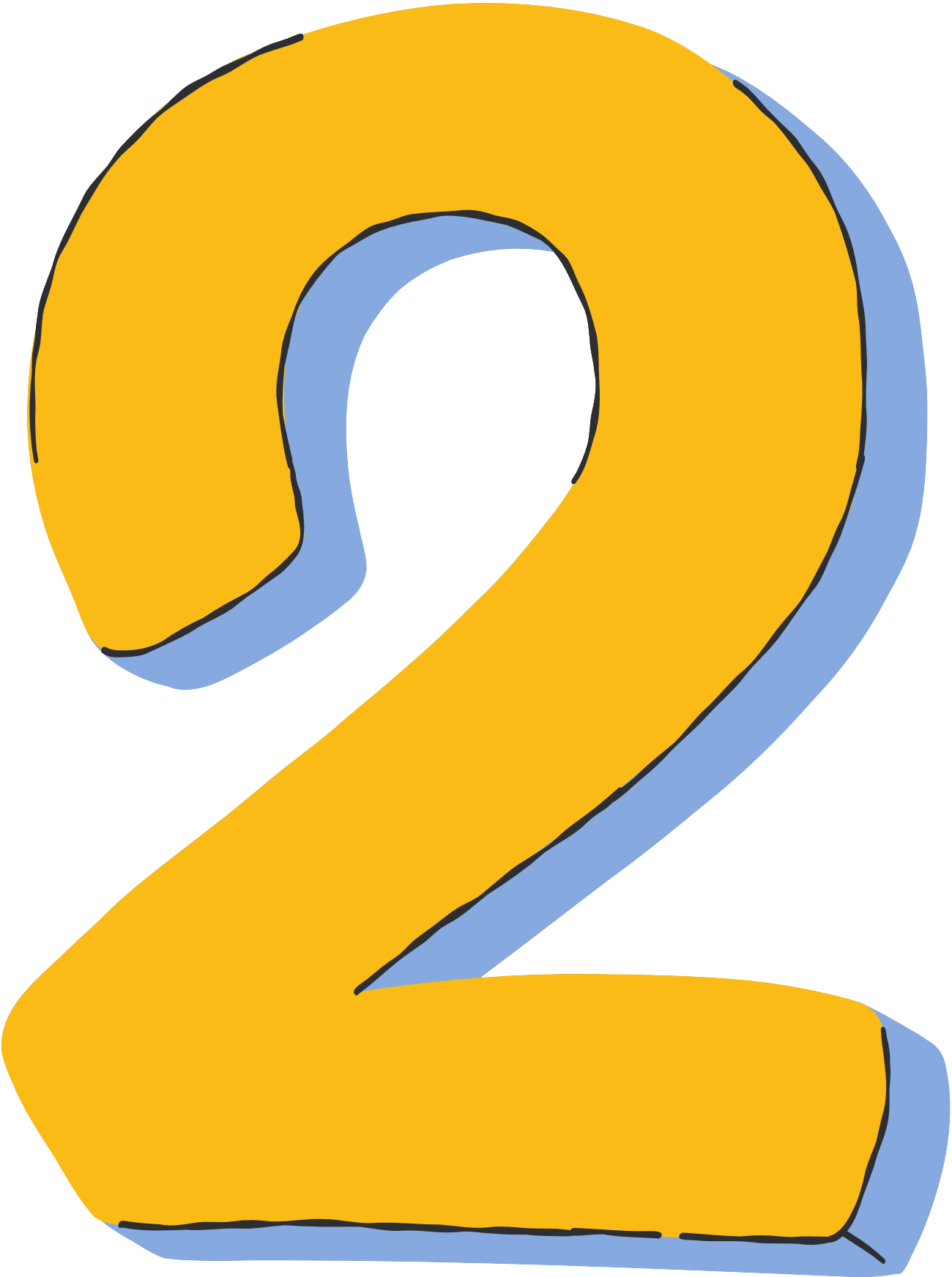 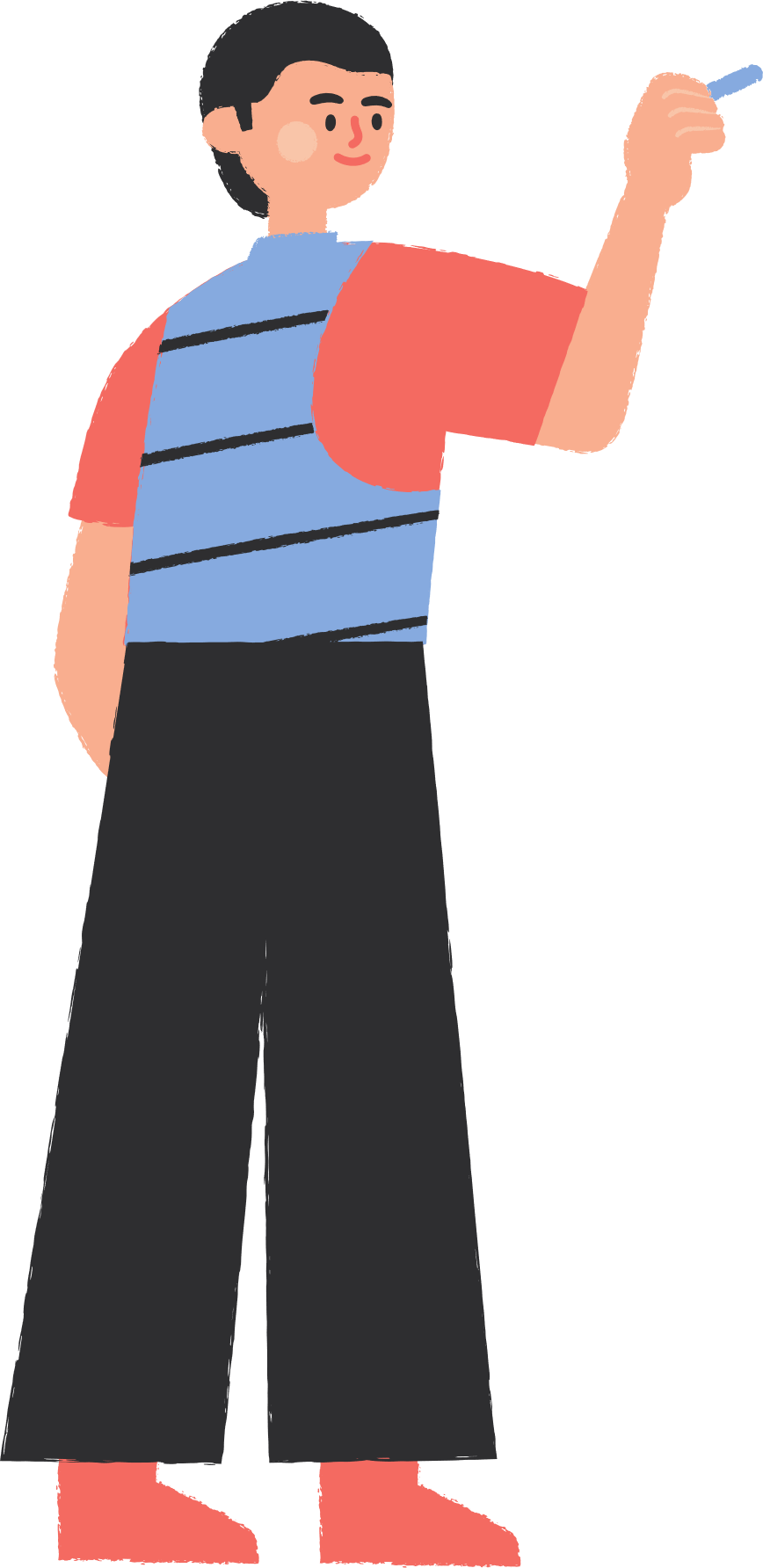 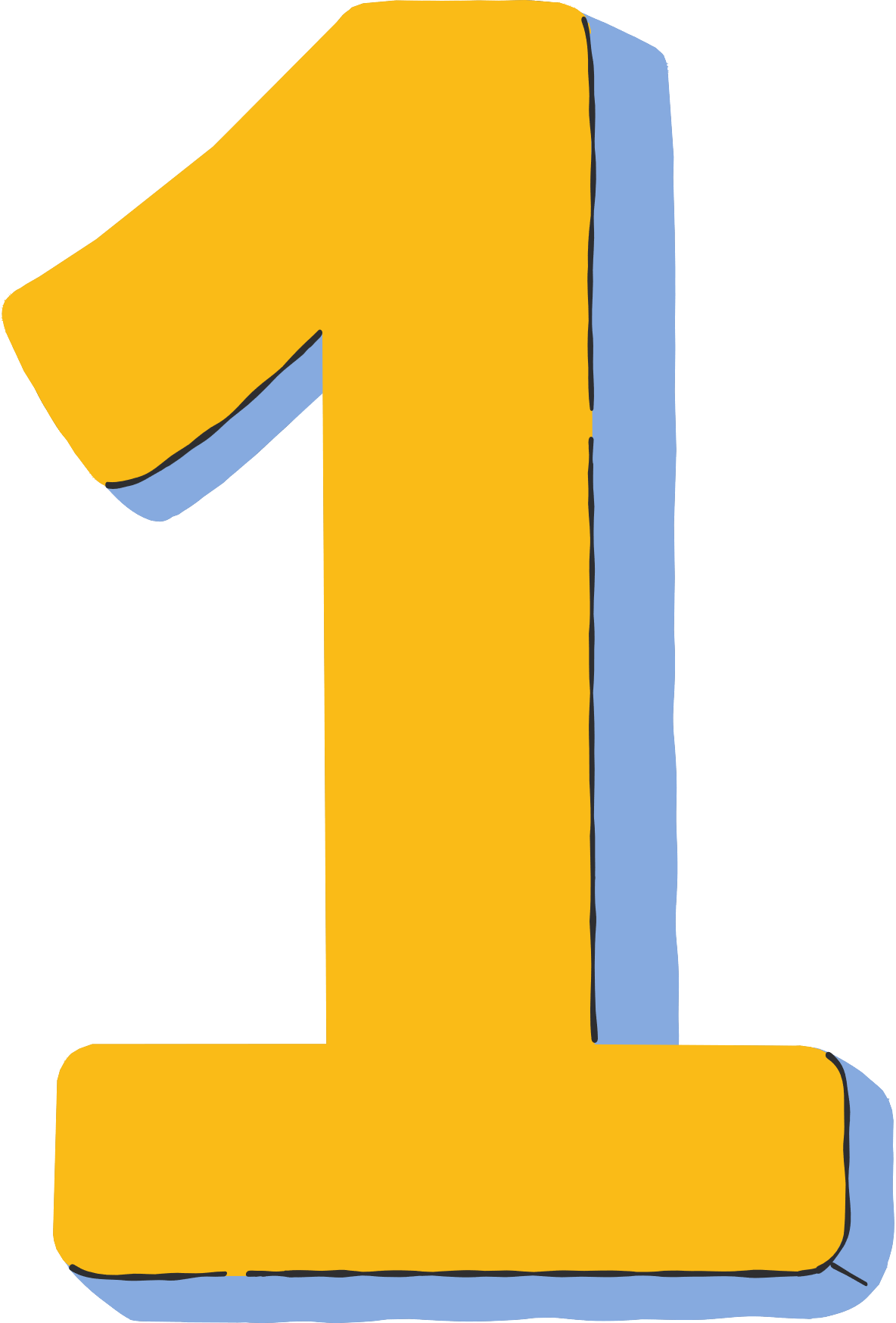 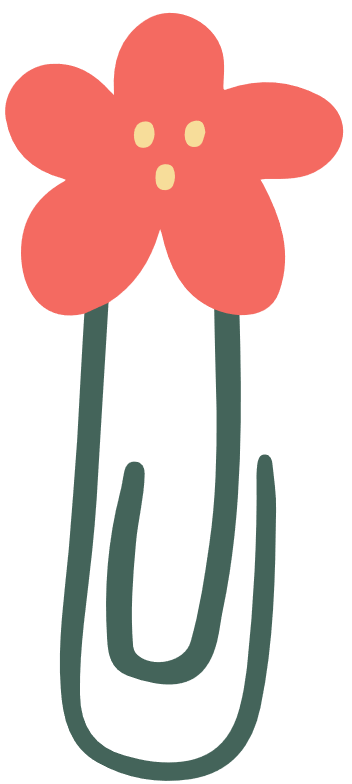 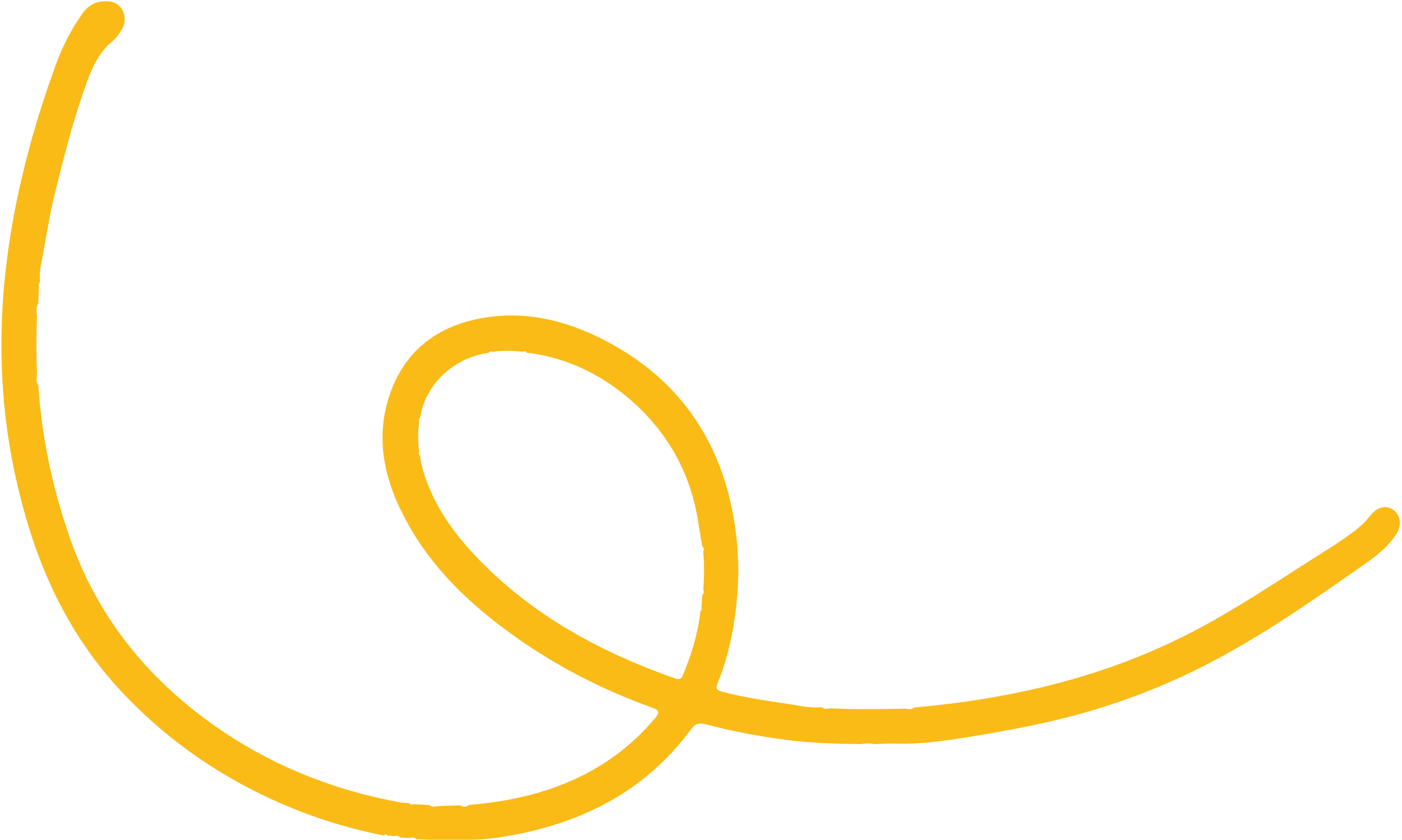 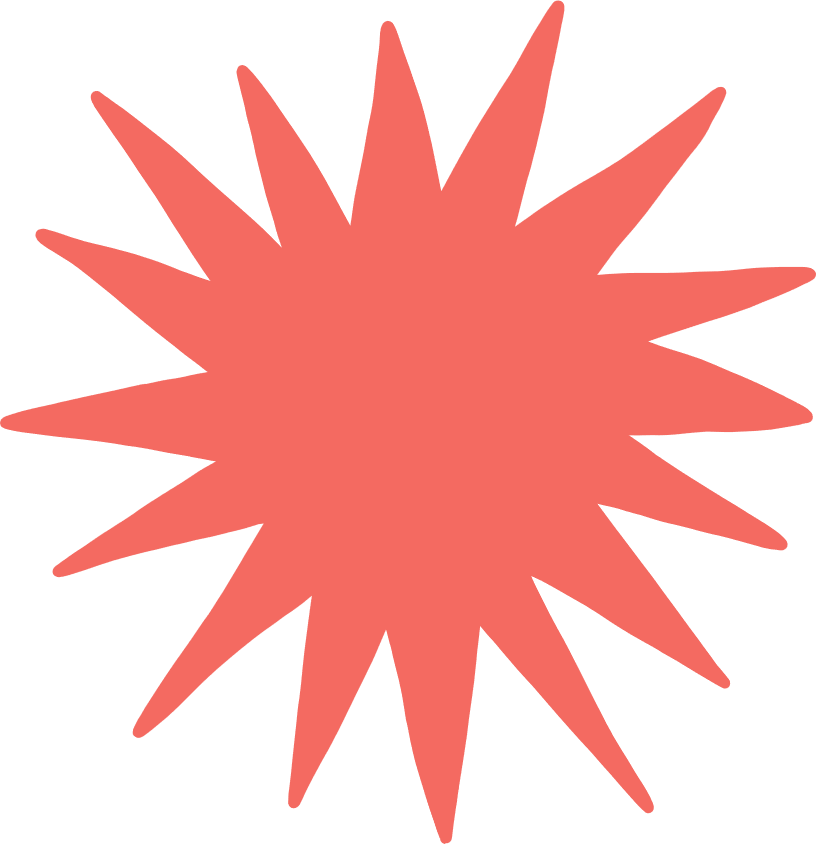 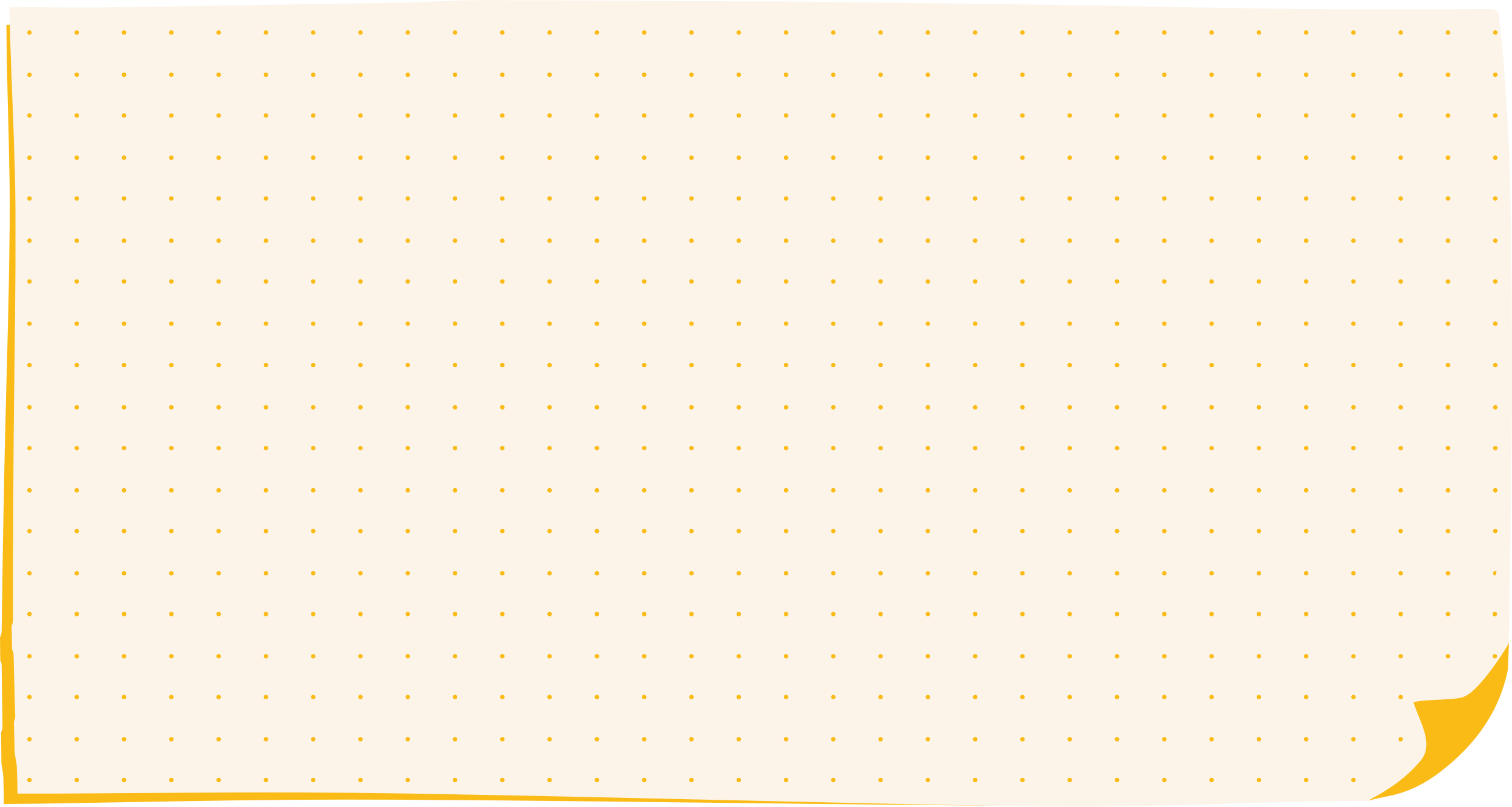 HẸN GẶP LẠI CÁC EM TRONG BUỔI HỌC TIẾP THEO!
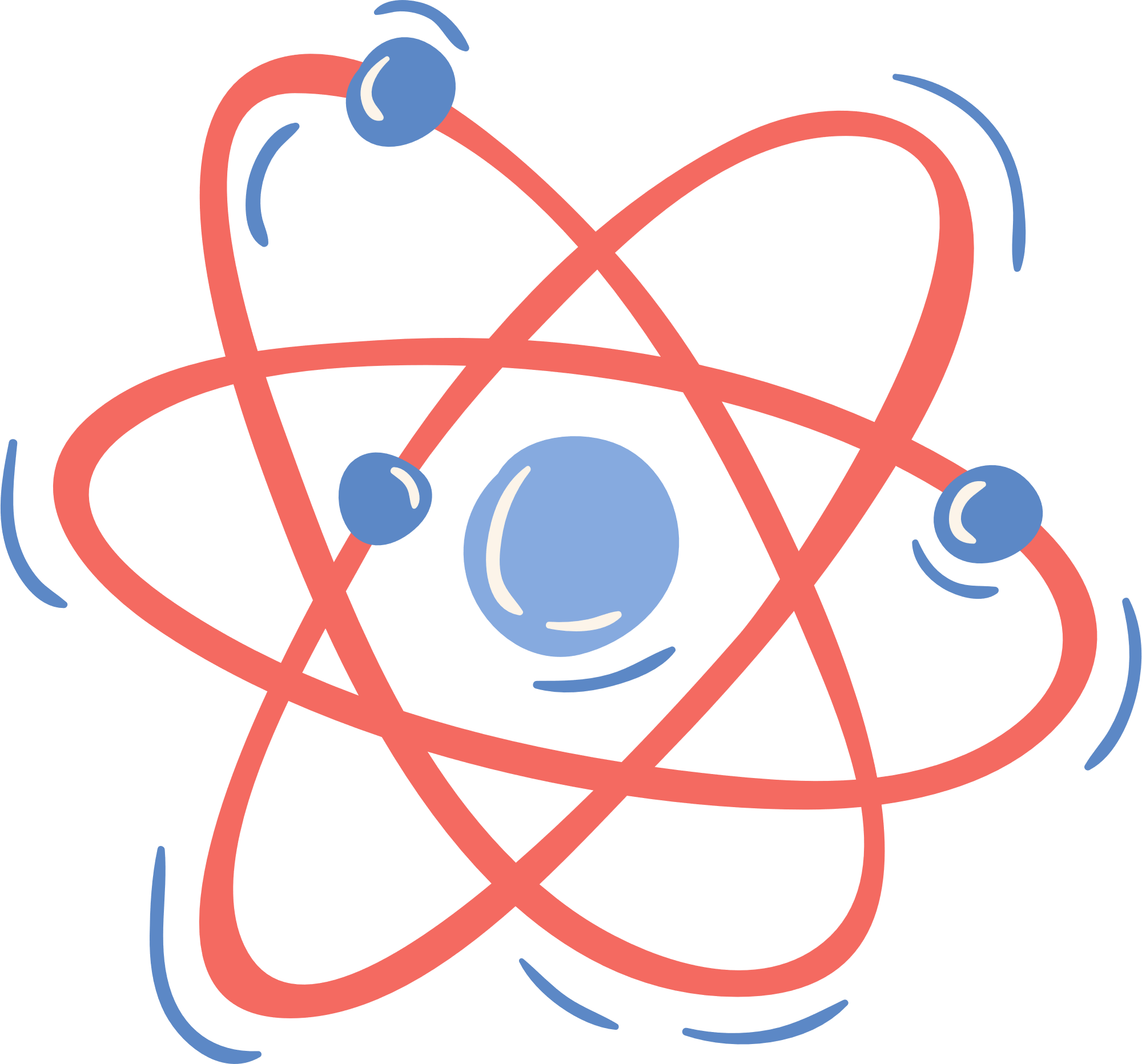